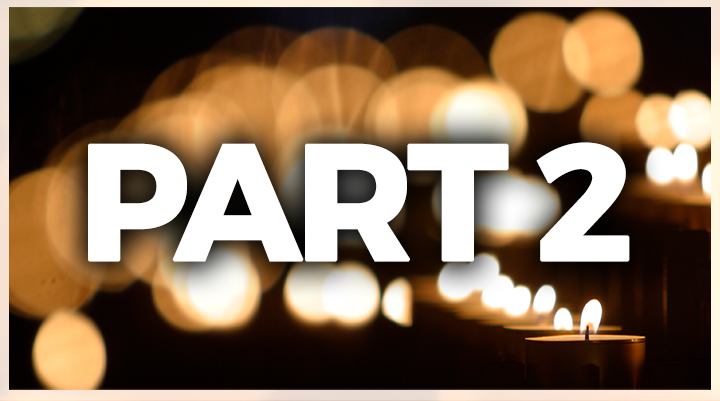 Synchronous + Asynchronous (e.g., Elliot Soloway and David Palumbo, 1995)
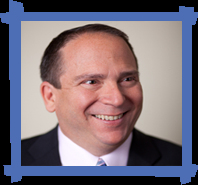 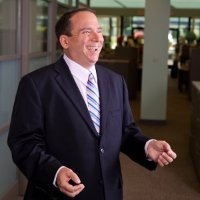 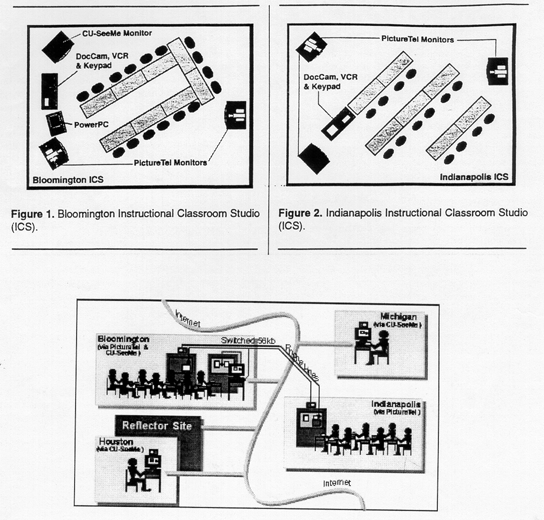 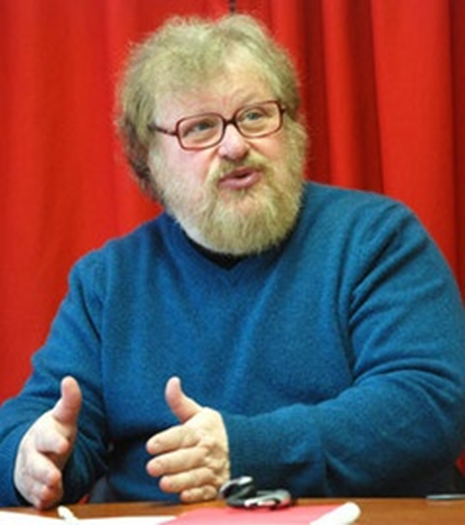 II. Ten Pedagogical Ideas…for Videoconferencing
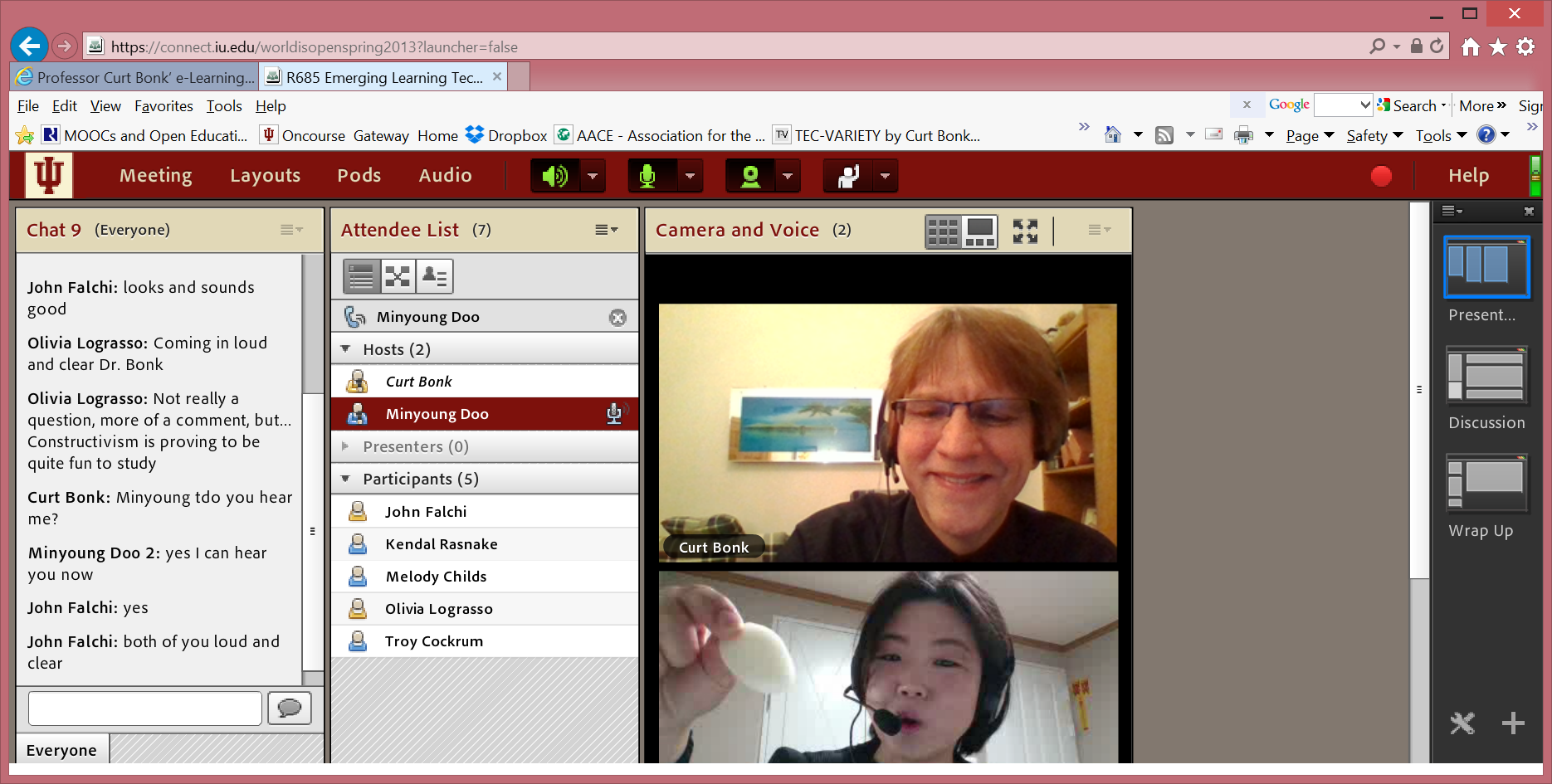 1. Expert Presentations with Audience Questioning and Commenting
The guest expert makes a formal or semi-formal presentation of ideas, activities, cultural norms and practices, or research to the class.
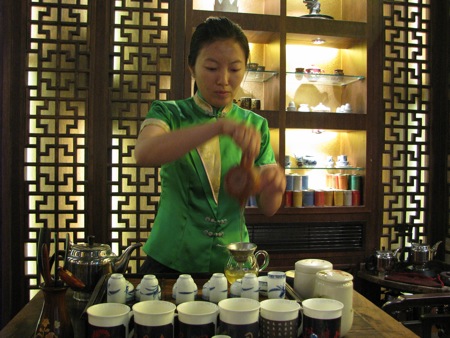 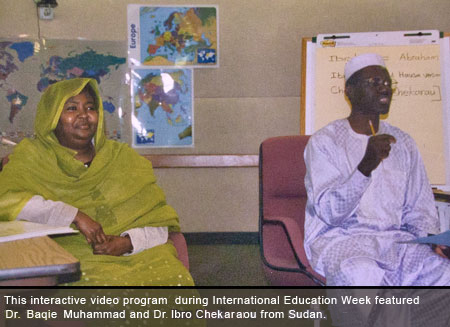 January 24, 2022Video: 1:07:37: https://youtu.be/IK9dHe4G9nc R678 Week 3 Dr Mikhail Fominykh in Norway on ARMikhail’s Email: mihail.fominyh@gmail.comMikhail’s Homepage: mikhailfominykh.comMikhail’s tech startup https://wekit-ecs.com/ Twitter of event: https://twitter.com/chrisdevers/status/1485677402533642242?s=21
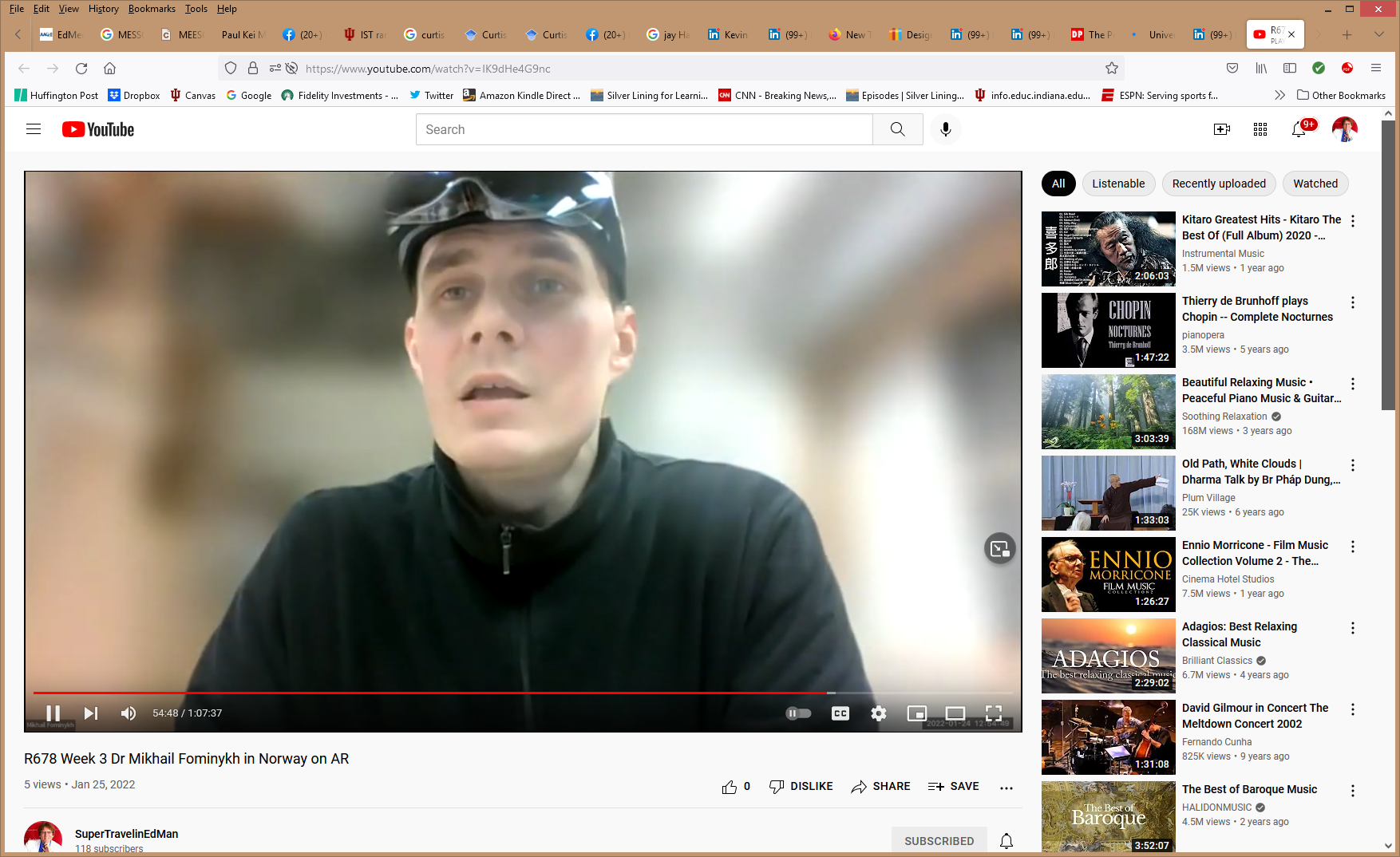 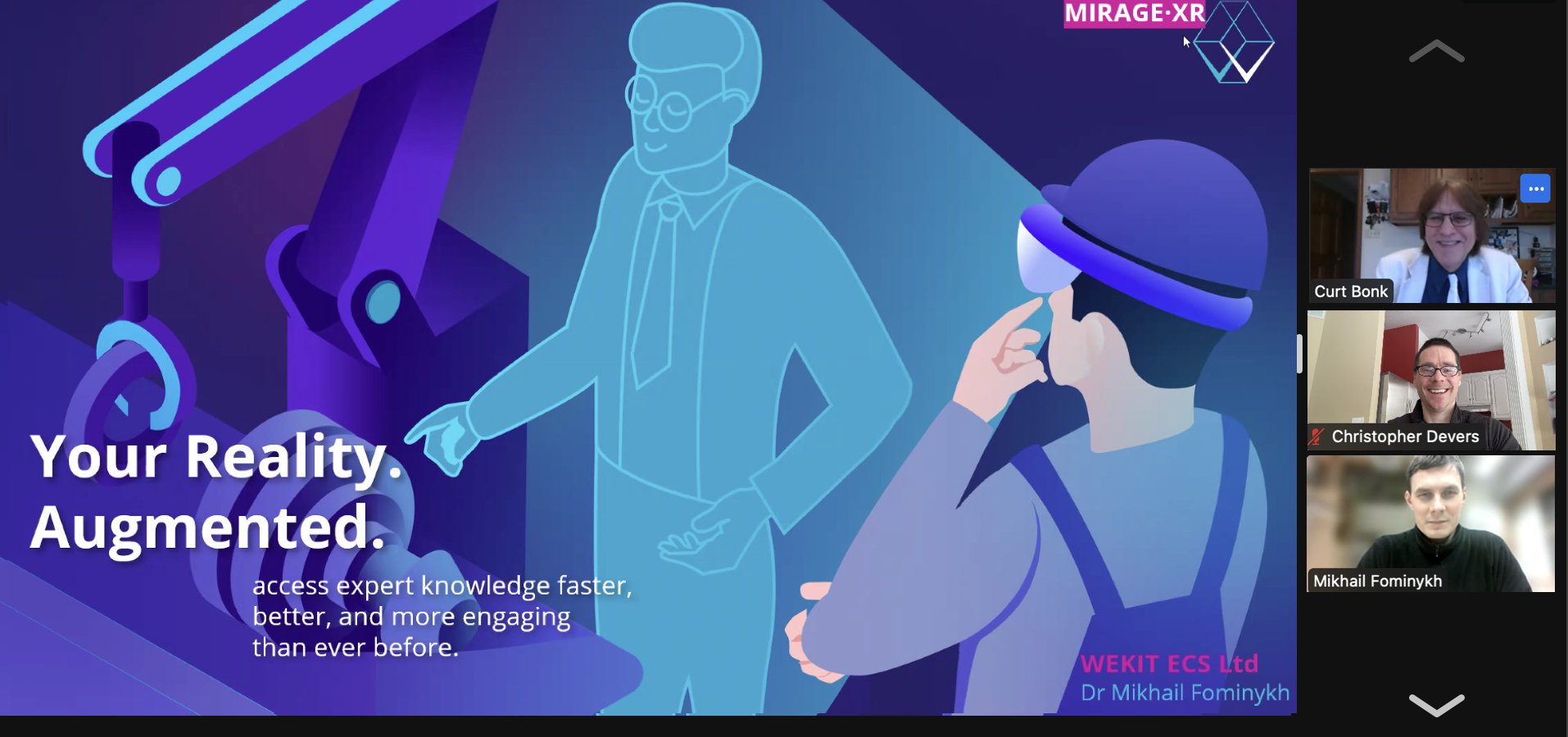 January 25, 2022R511 Week 3 ISD Models and Hathaway Guests part 2https://www.youtube.com/watch?v=CKkCgM66pMg
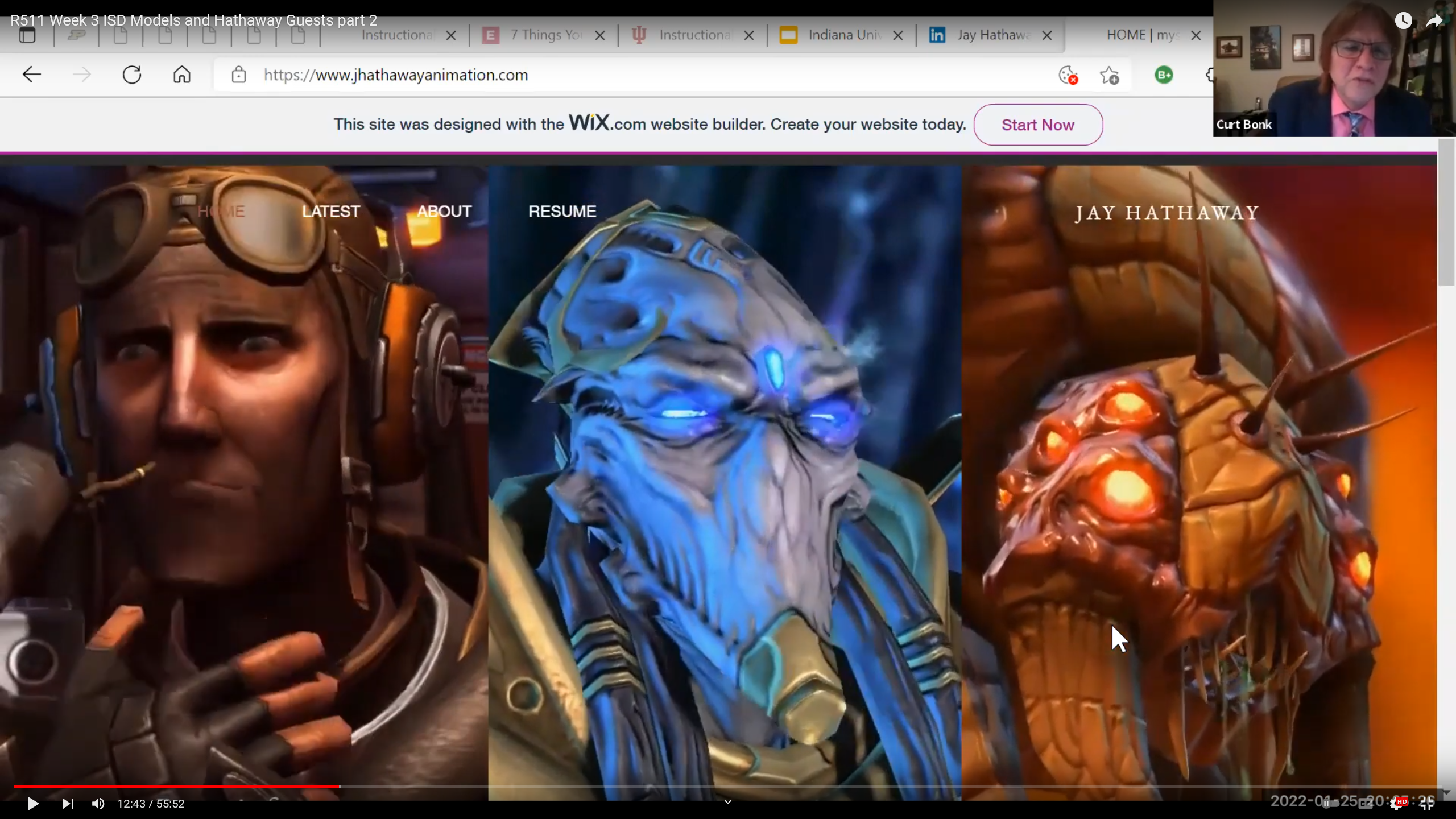 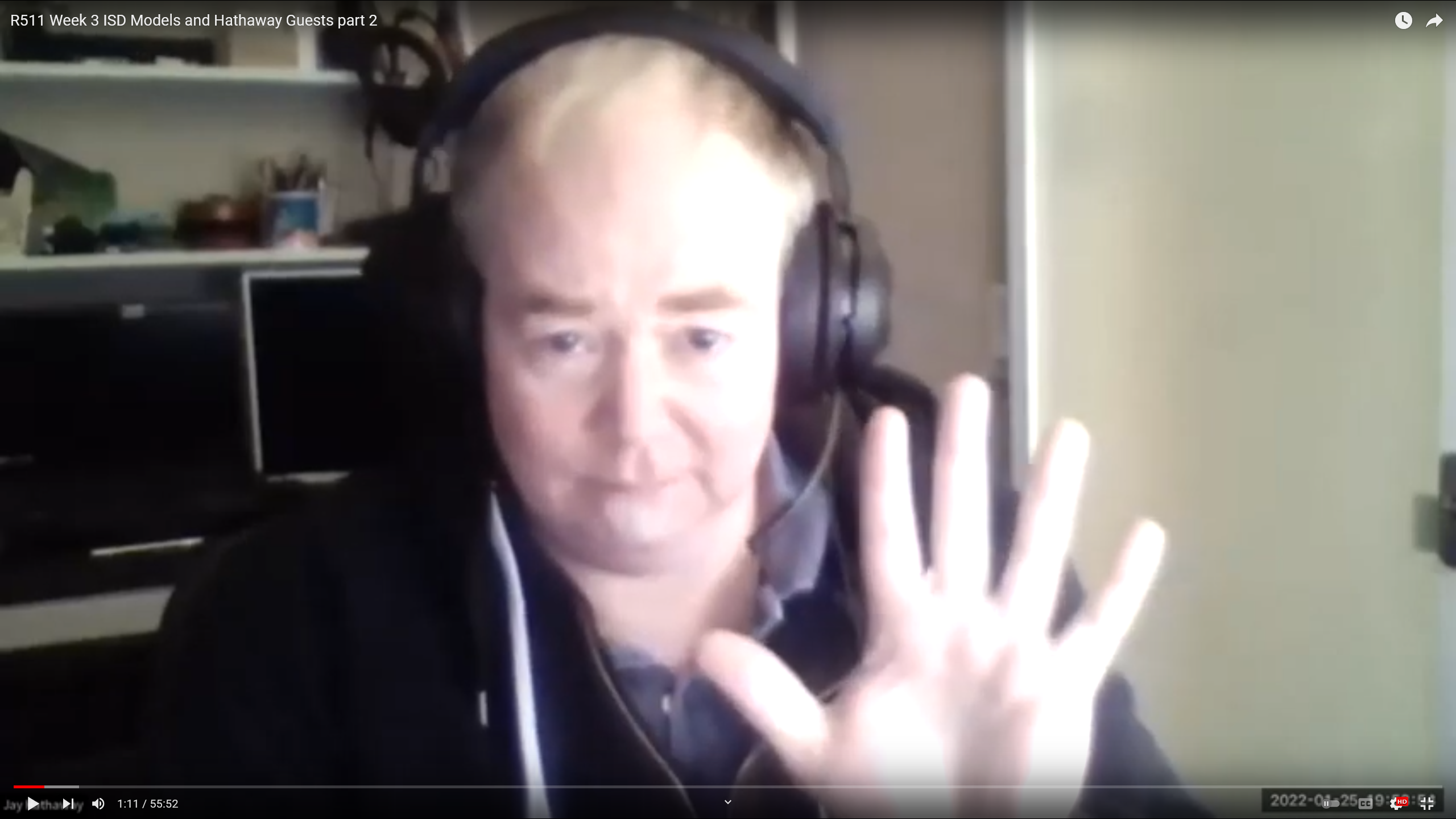 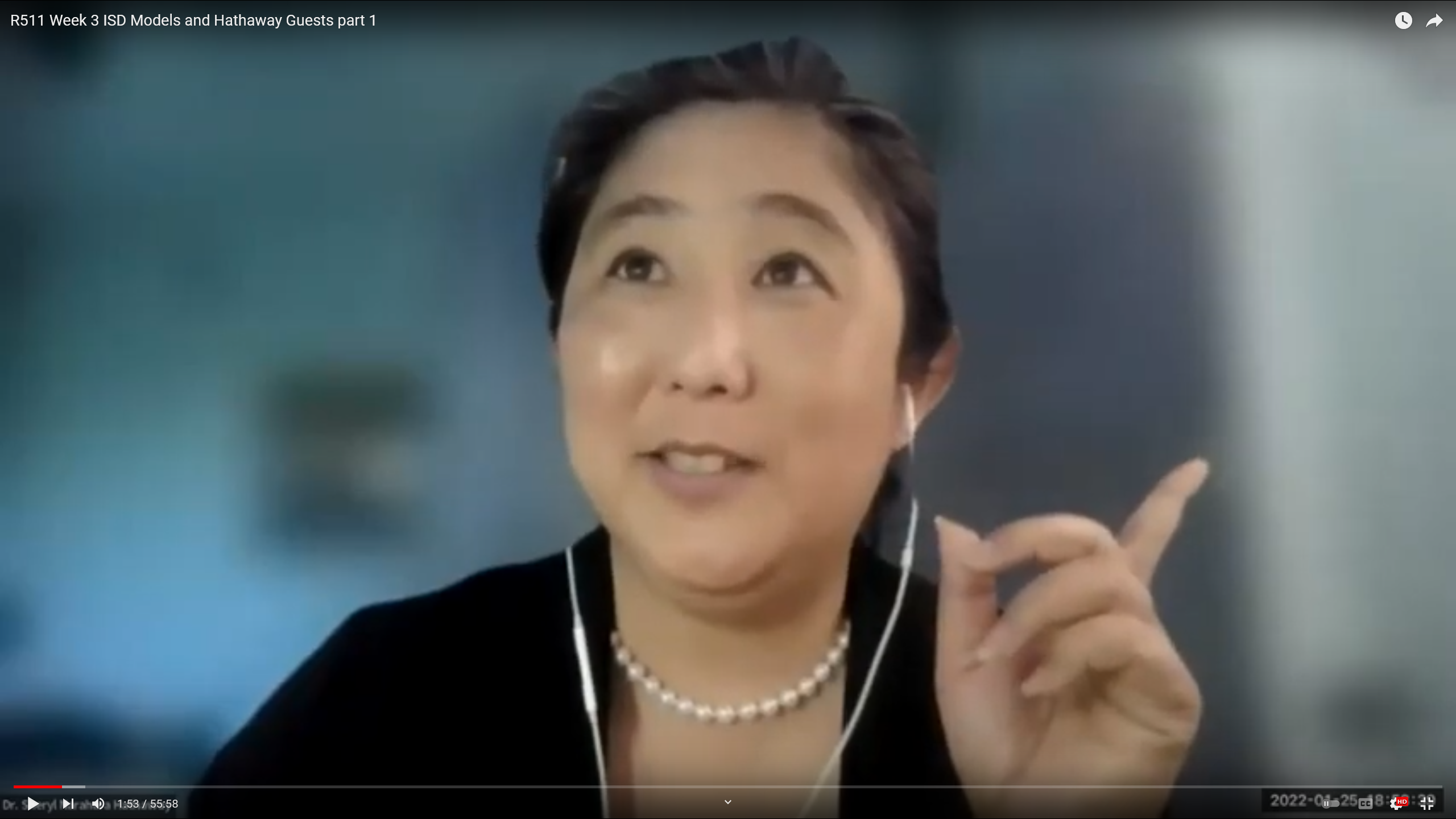 2. Responding to Book or Article Quotes (i.e., Rey Junco)
The learners come to the synchronous session with quotes from those articles or resources for the guest expert to respond to.
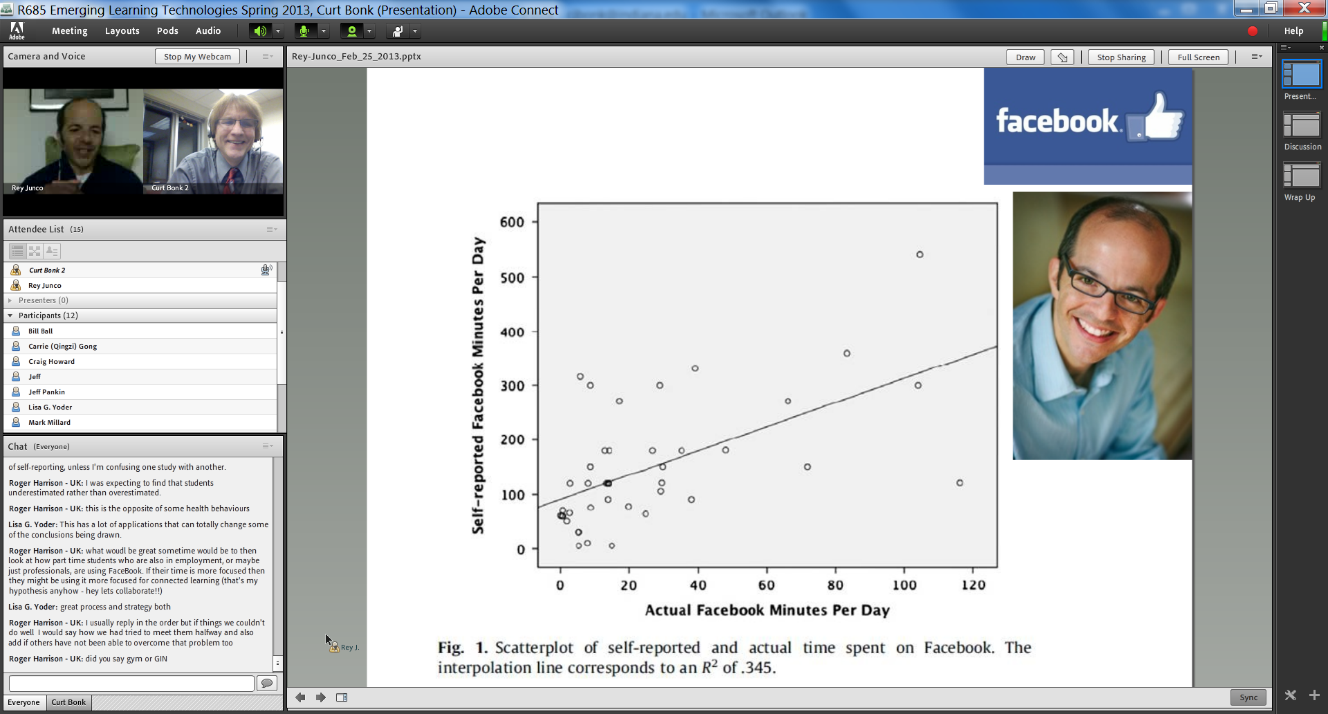 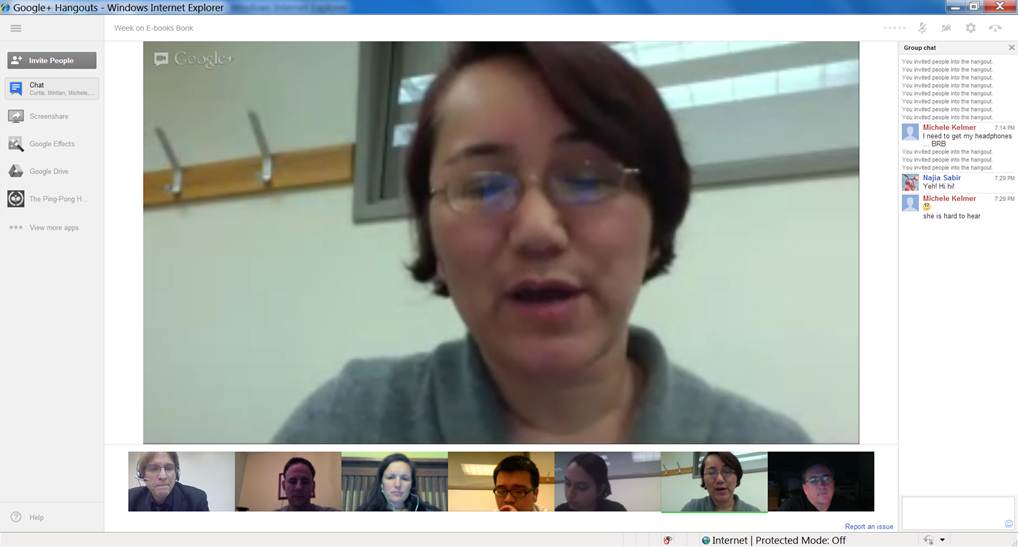 3. Responding to Publication Visuals (i.e., Steve Carson, MIT)
Students find visuals from the culture or country of the guest to respond to; alternatively, they might find charts, tables, figures, and graphs from articles, books, or presentations of the guest expert.
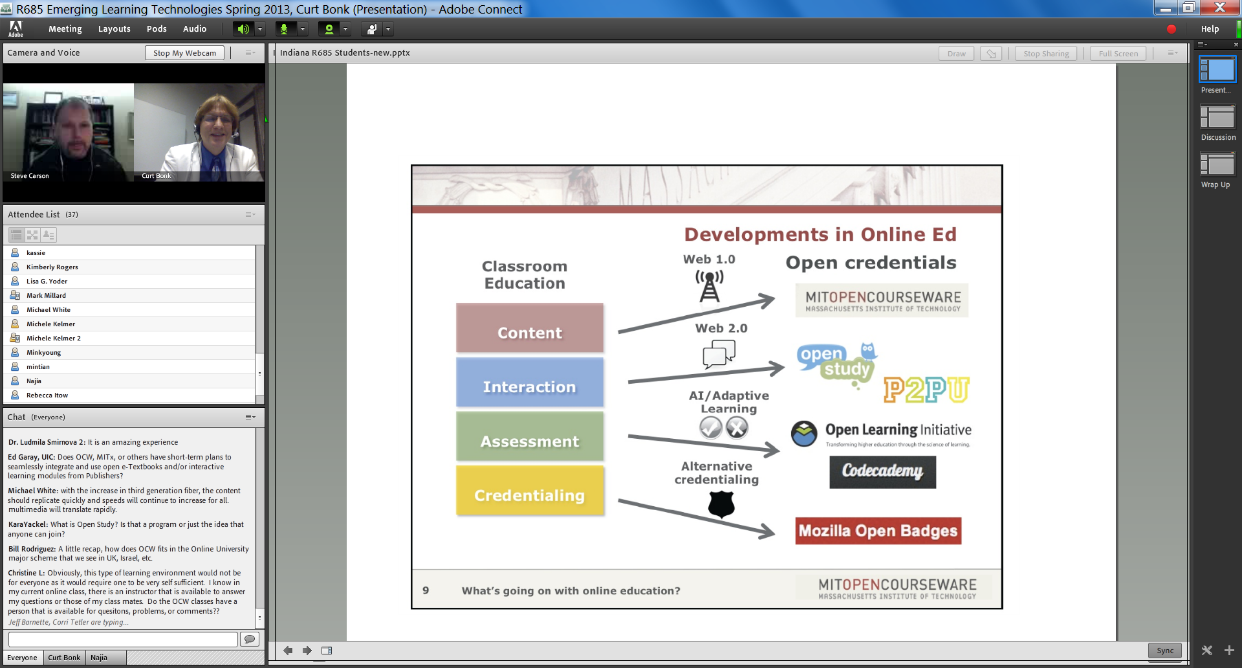 March 14, 2022Trang Phan
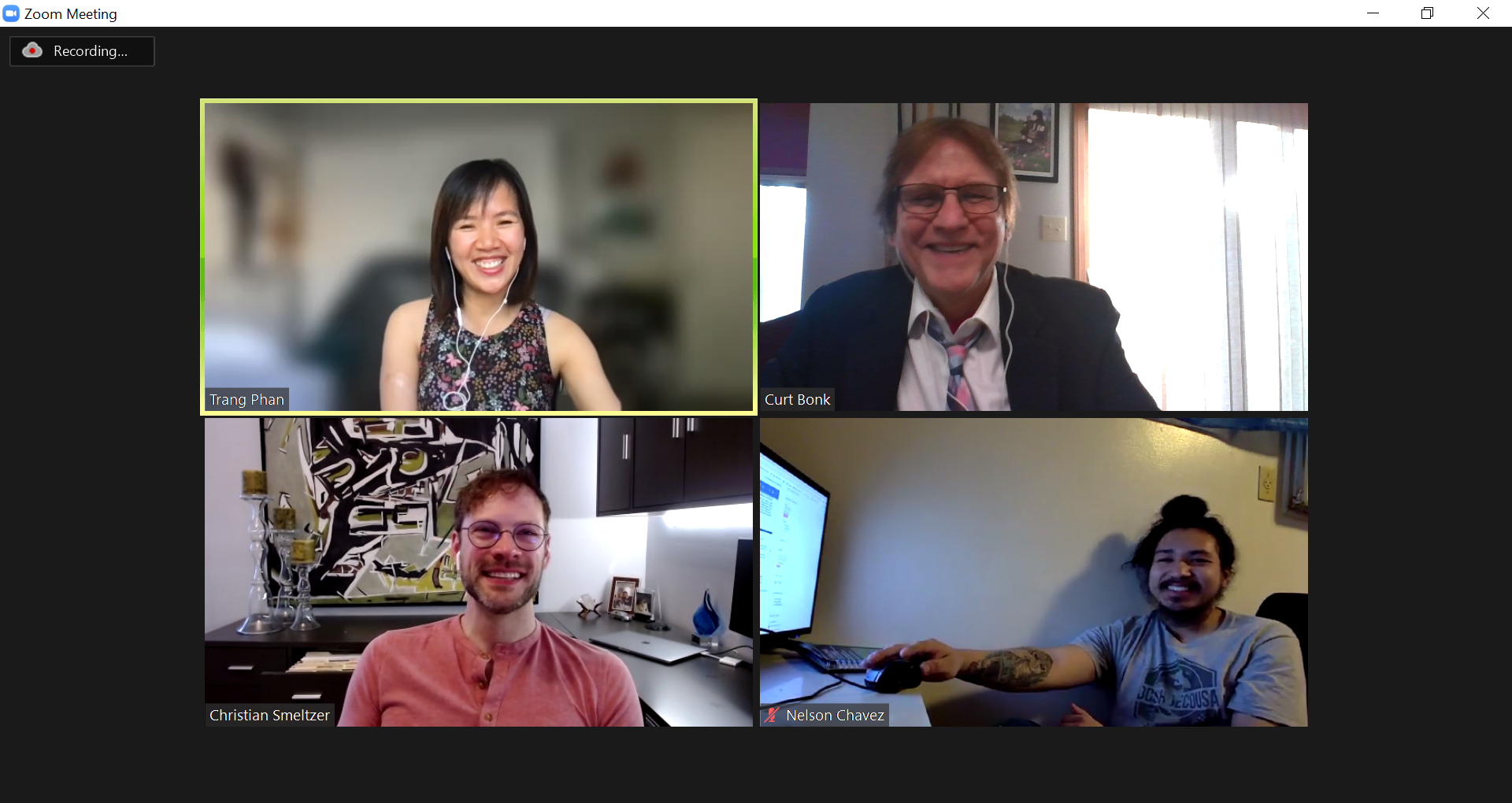 4. Combine Asynchronous and Synchronous Events (e.g., guest was David Merrill, 2007)
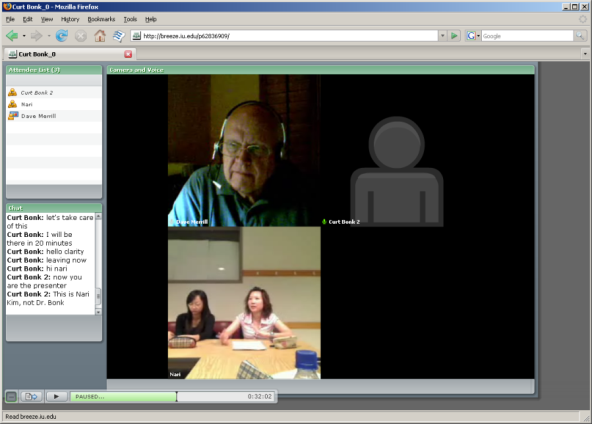 5. Solicit Student RecommendationsExpert Interviews (Rich Culatta, Acting Director, Office of Educational Technology)September 29, 2021, Anita Vyas, Baylor University Med SchoolWeek 6 R511 Guest, https://youtu.be/CLMEbiGrYJs
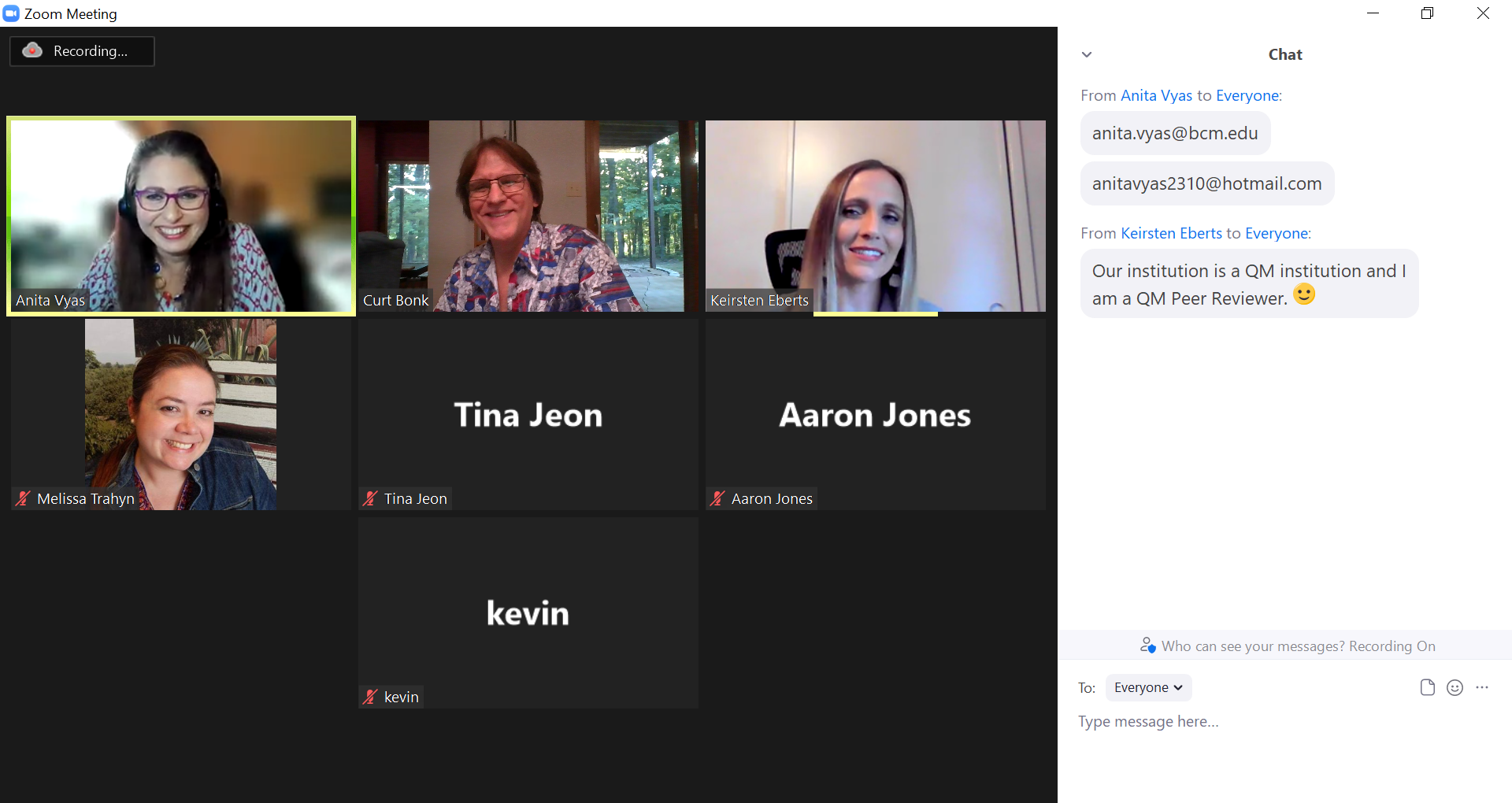 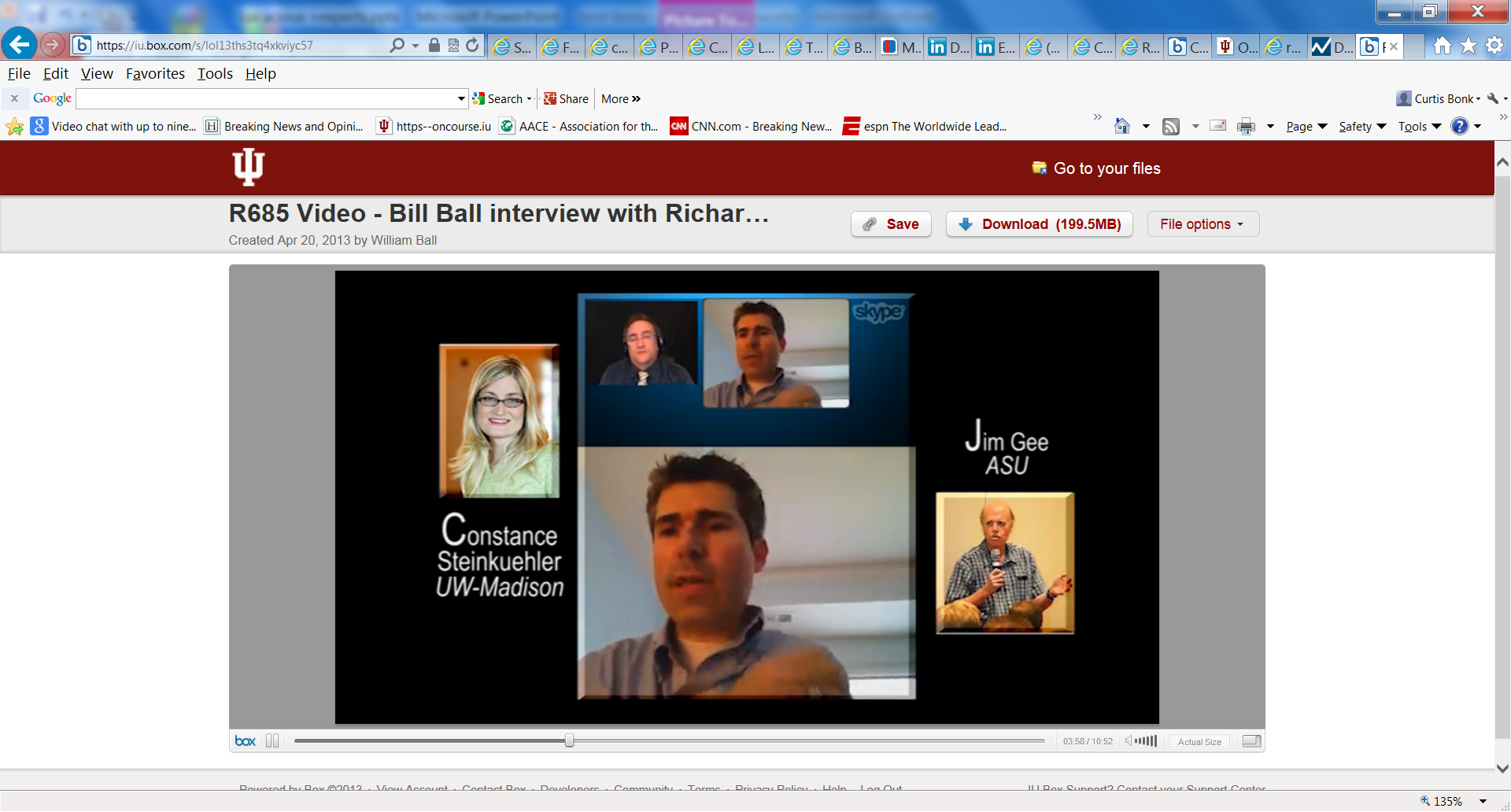 6. Make a List of Those You KnowOctober 18, 2021, Week 9 with Punya Mishra (1:06:19), https://youtu.be/jBFIiB11N5I
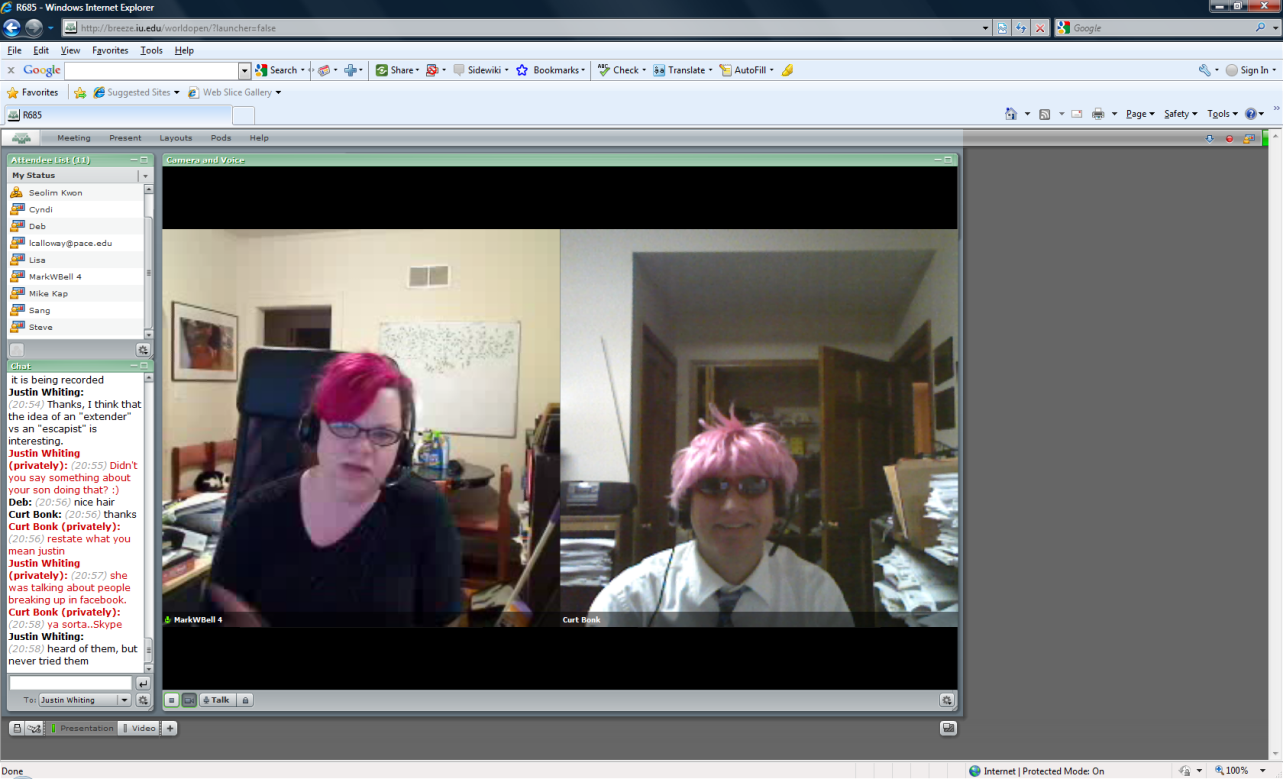 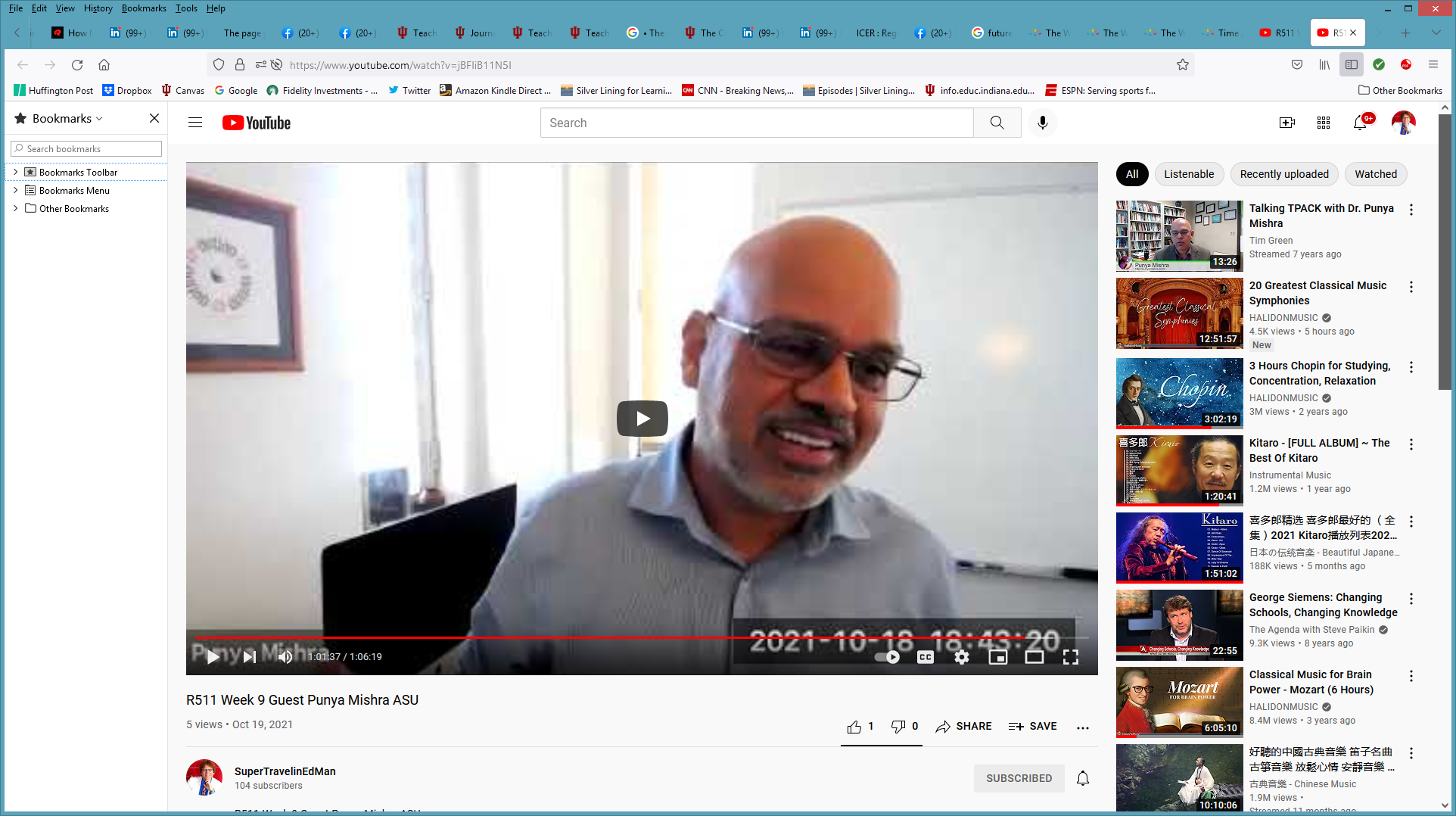 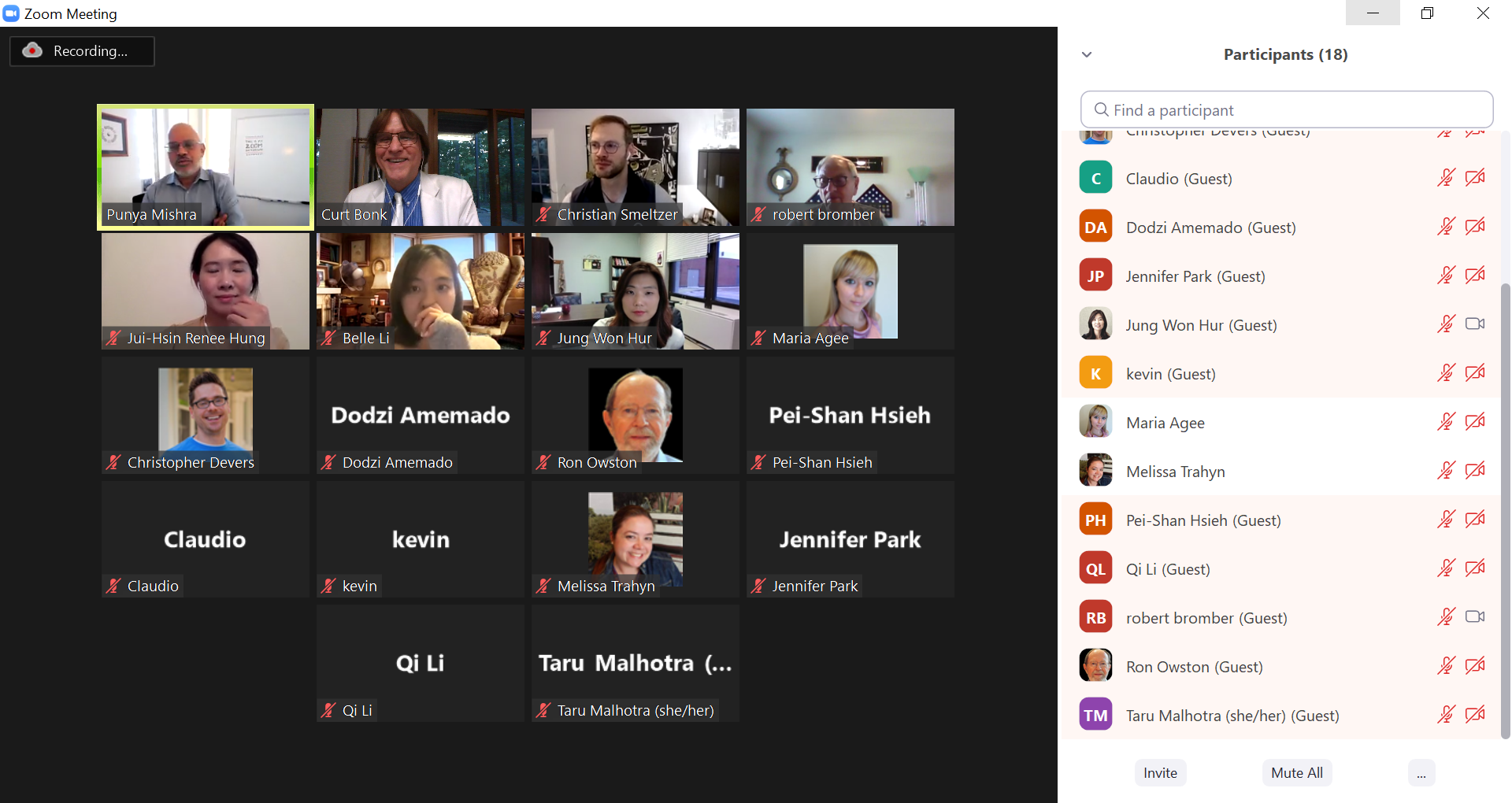 October 26, 2021YaTing Teng, R511 Corporate Training
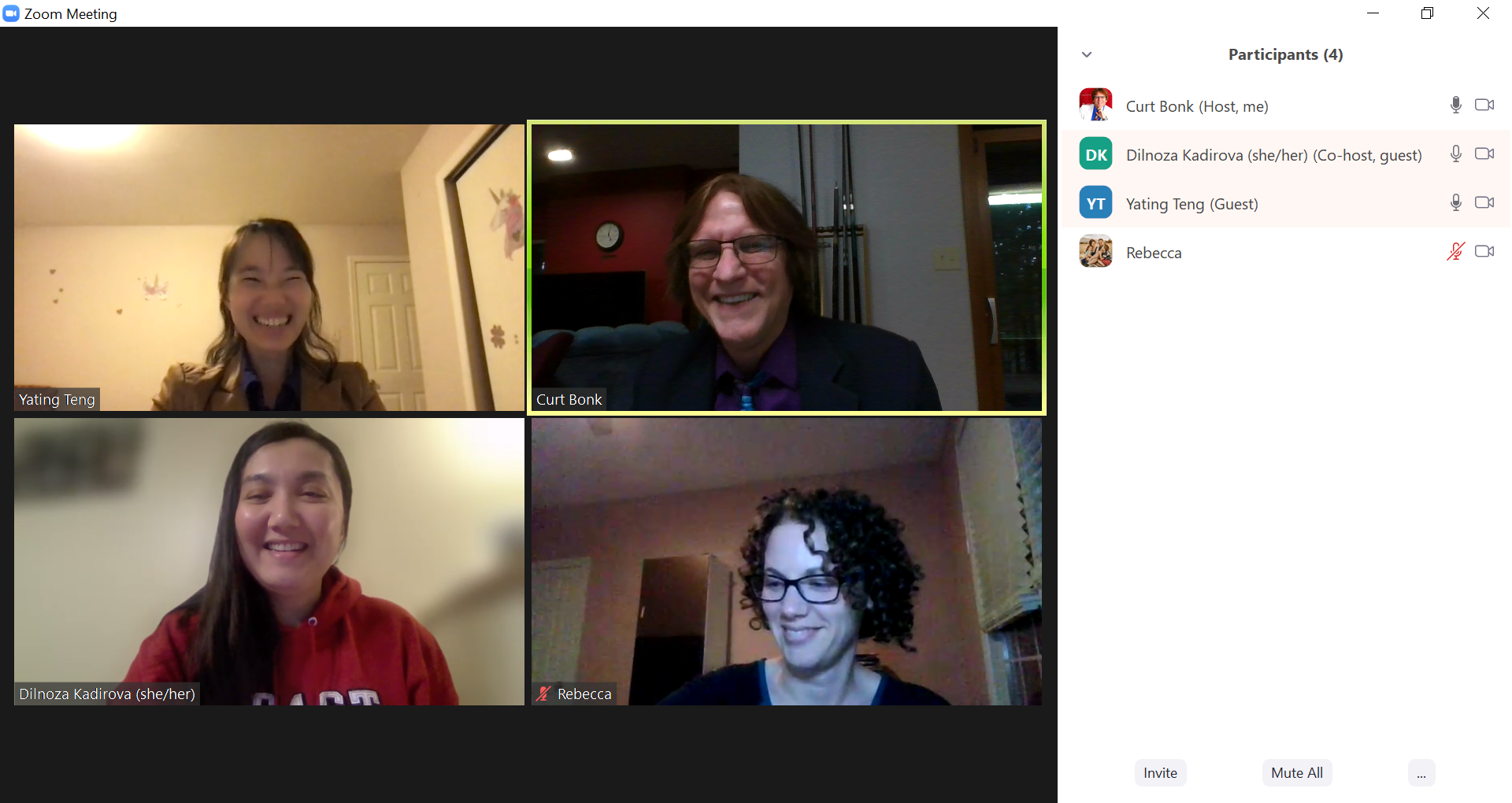 March 14, 2022Lee Ann (Hill) Miller, Healthcare Technology (Simulations)R678 Week 9-10 Lee Ann Miller West Virginia University Hospitalshttps://youtu.be/zJgWxk12YlE
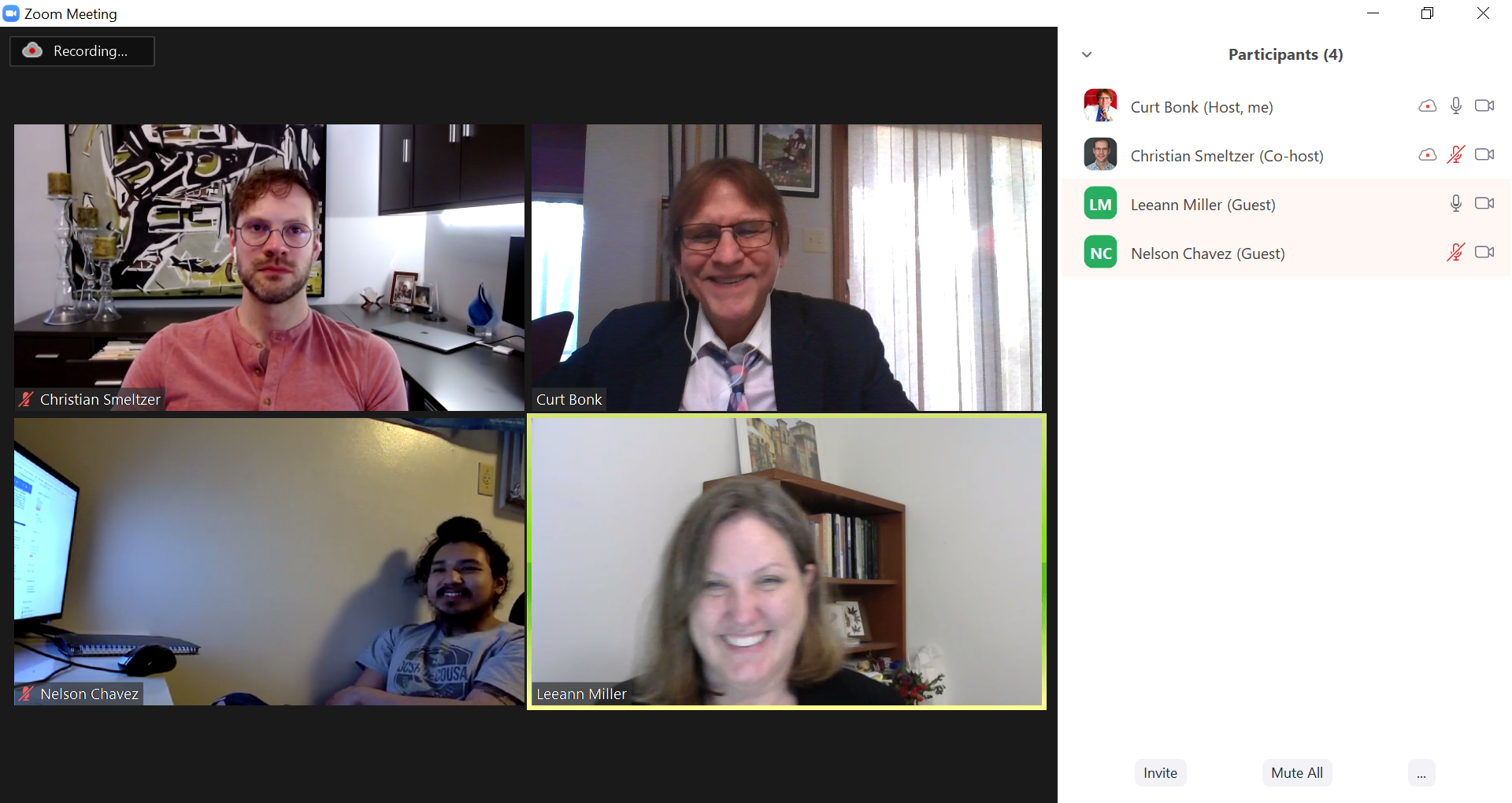 R511 Spring 2021
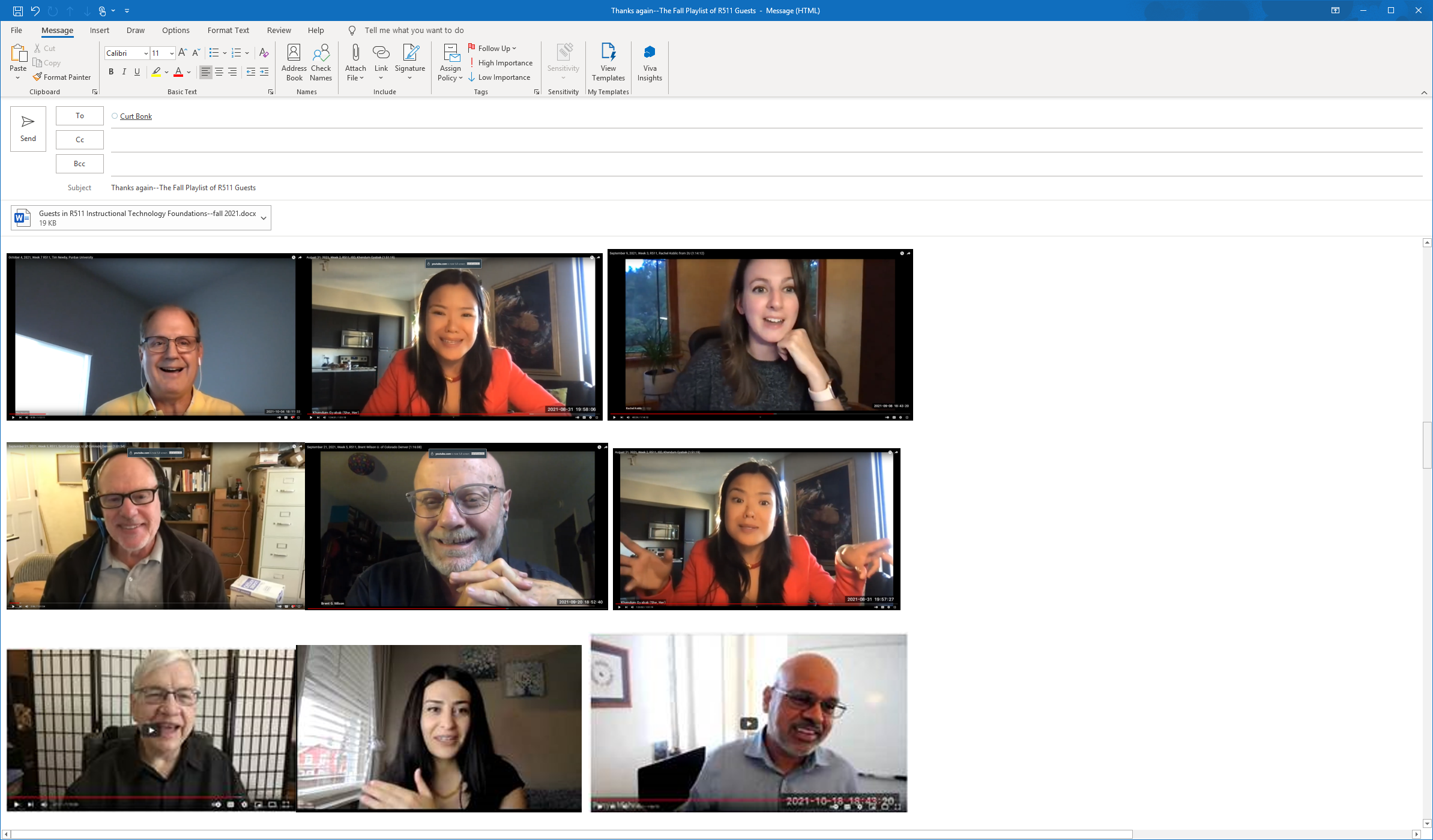 R511 Spring 2021
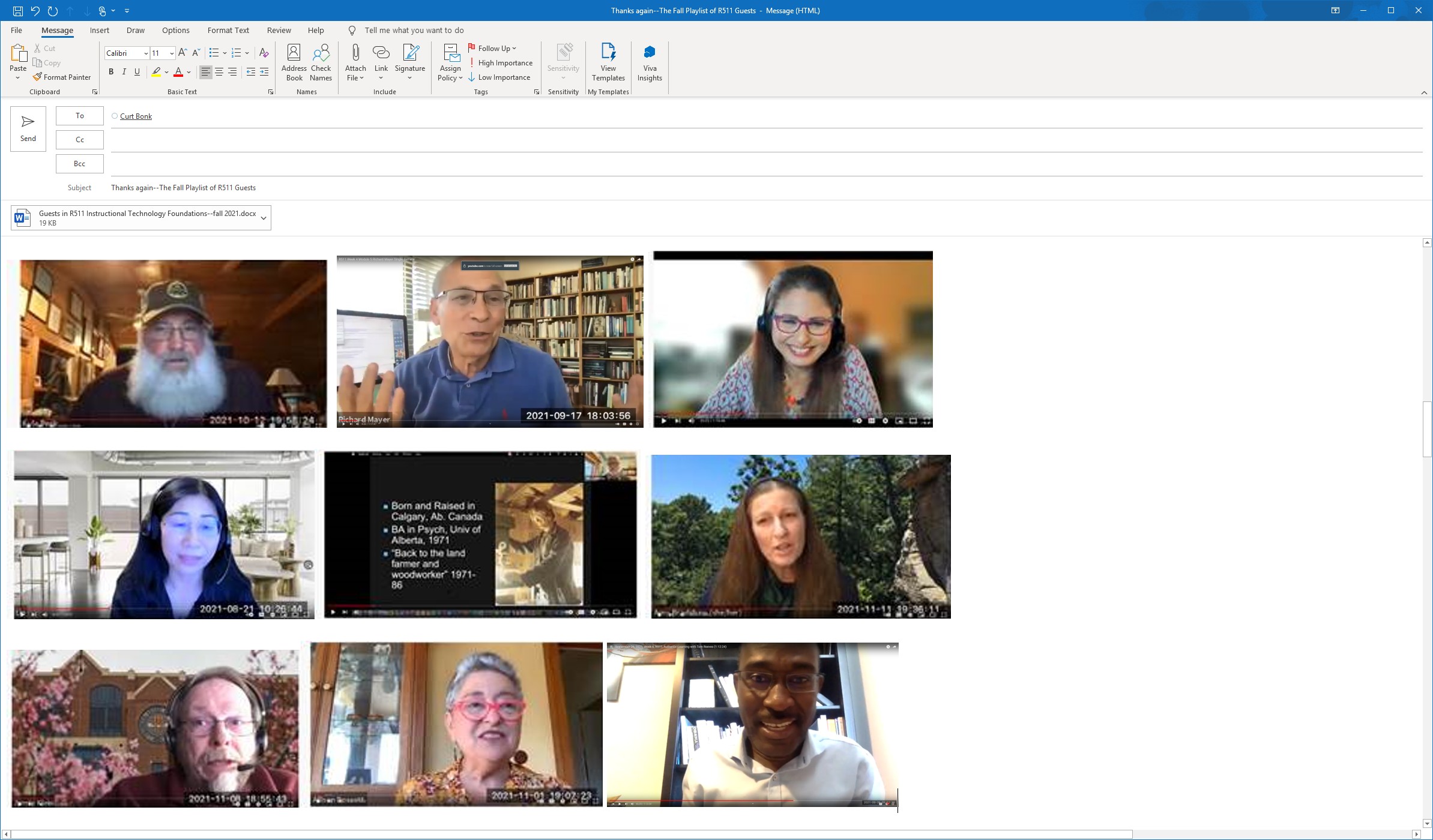 November 14, 2021, Week 13, R511, Merve Basdogan, Indiana Universityhttps://youtu.be/4PCSXArug4kOctober 18, 2021, Week 9, R511, Punya Mishra, ASU (1:06:19), https://youtu.be/jBFIiB11N5IOctober 12, 2021, Week 8, R511, Kyle Peck, Penn State, (1:22:10)(1:10:38): https://www.youtube.com/watch?v=ycKFA6x-f-QSeptember 29, 2021, Week 6 R511 Guest #2 Anita Vyas Baylor Med School (1:16:48),, https://youtu.be/CLMEbiGrYJs September 26, 2021, Week 6, R511, Authentic Learning with Tom Reeves (1:12:24), https://www.youtube.com/watch?v=5pSZJiW3XTwSeptember 17, 2021, Week 4, R511, Richard Mayer (1:17:47): https://youtu.be/pVo7IRsbgkA
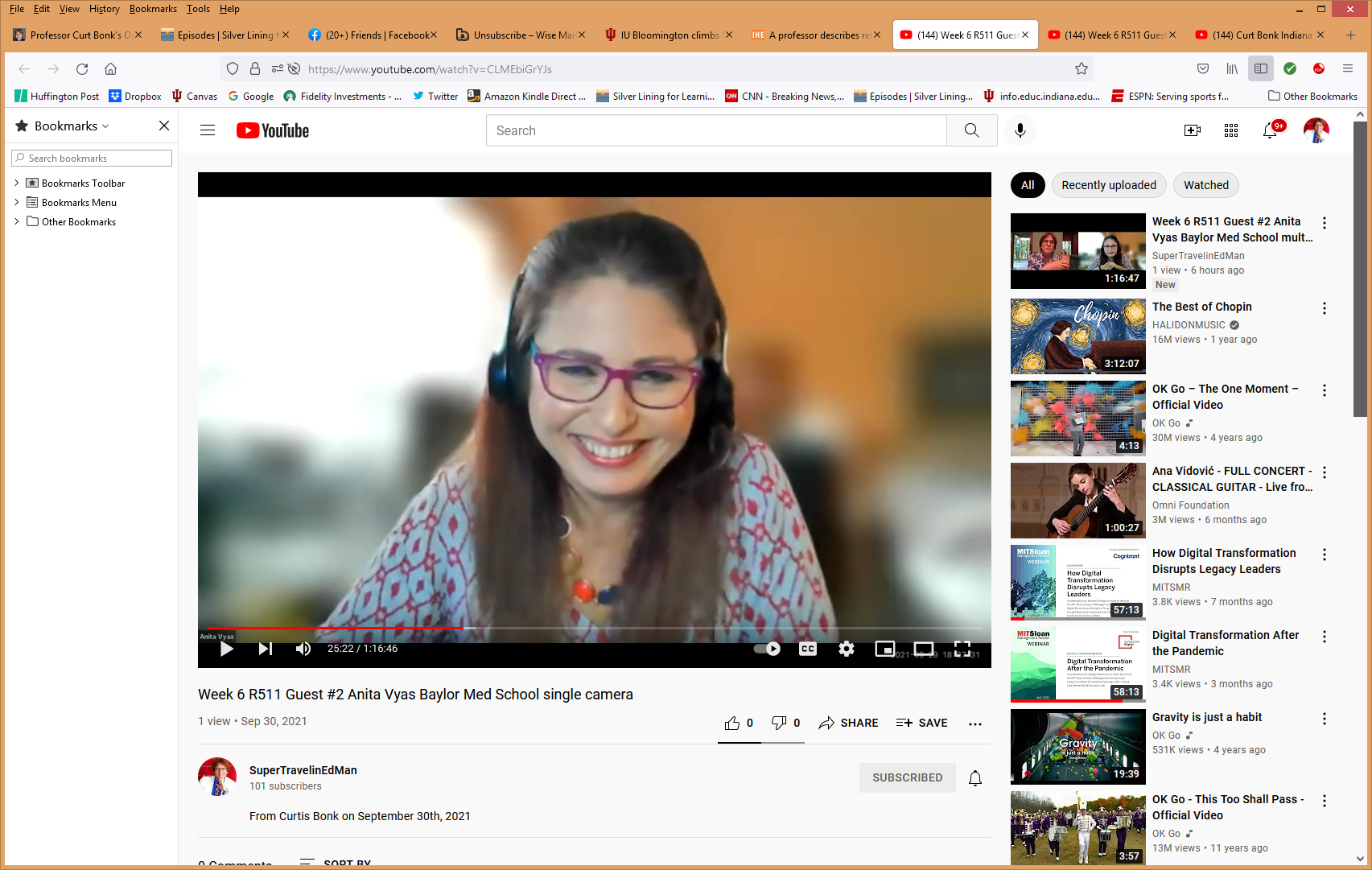 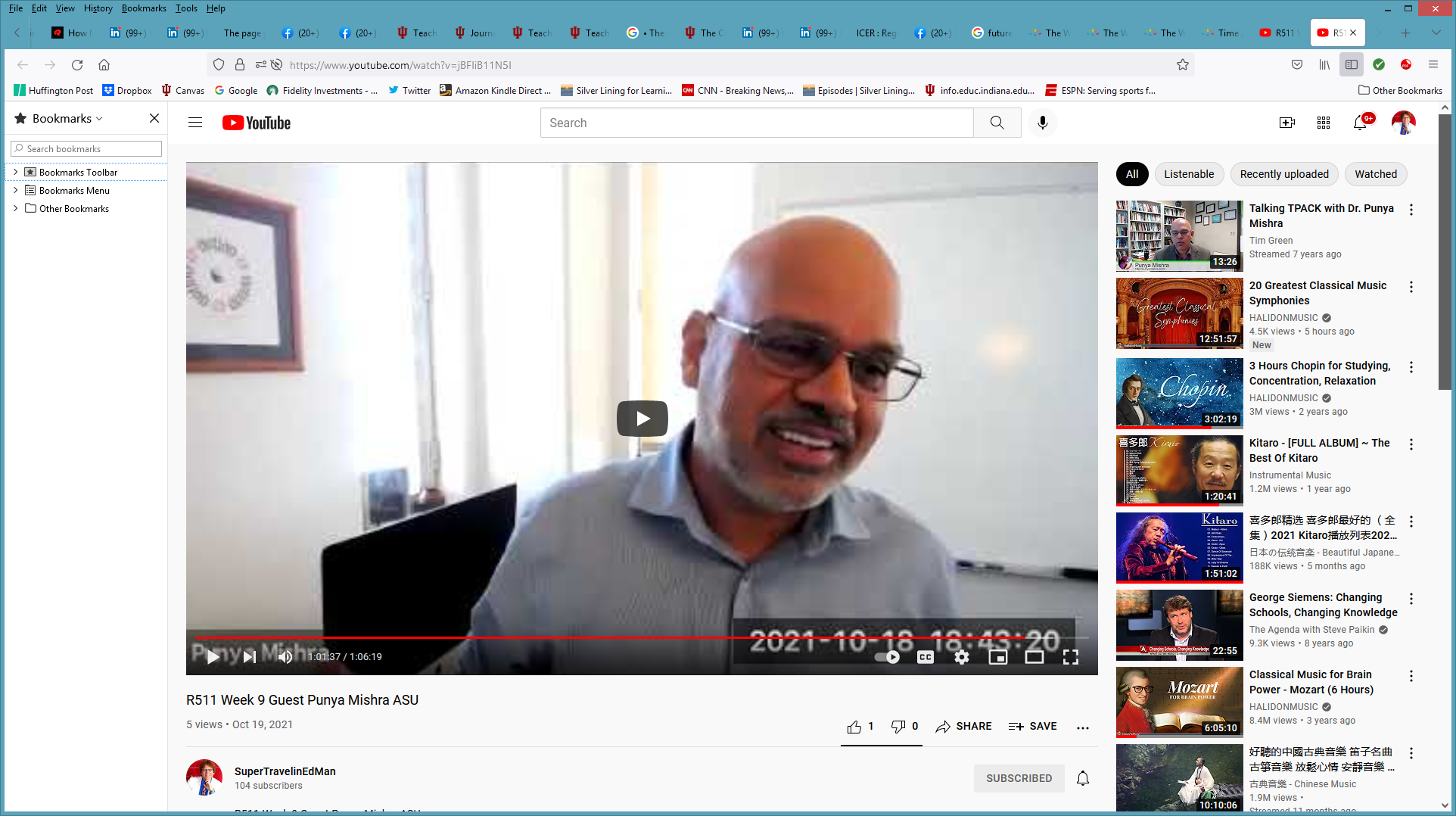 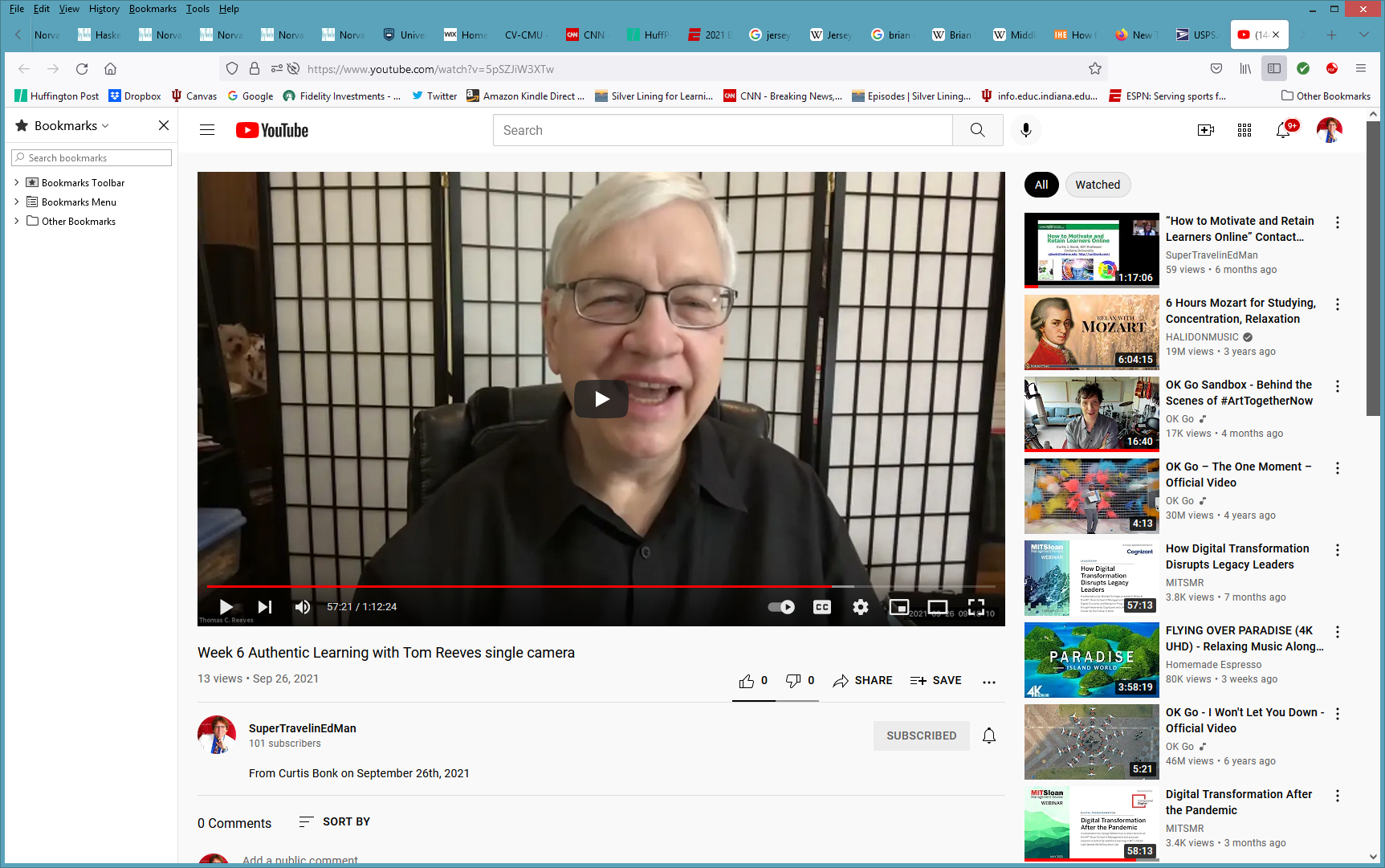 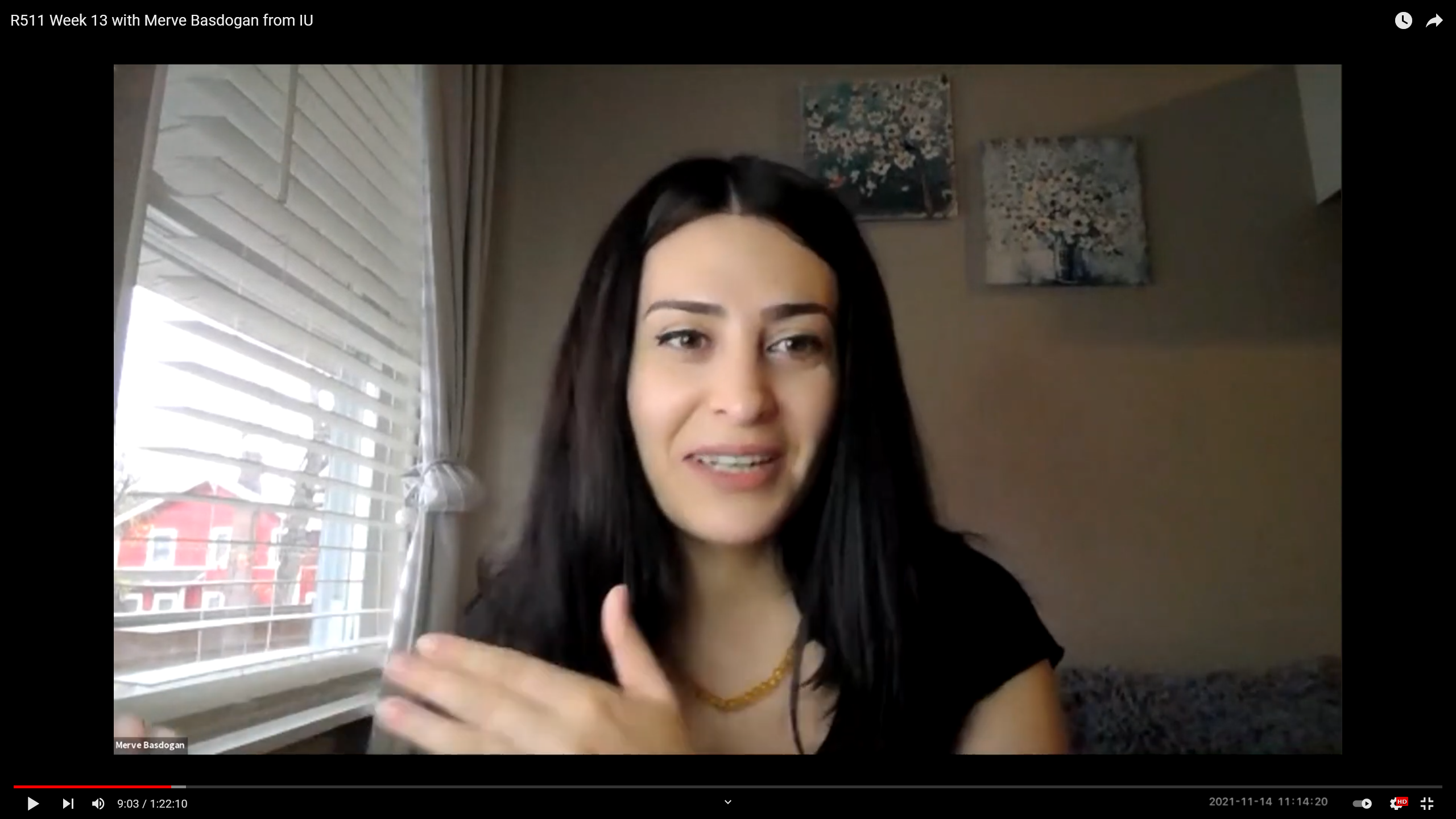 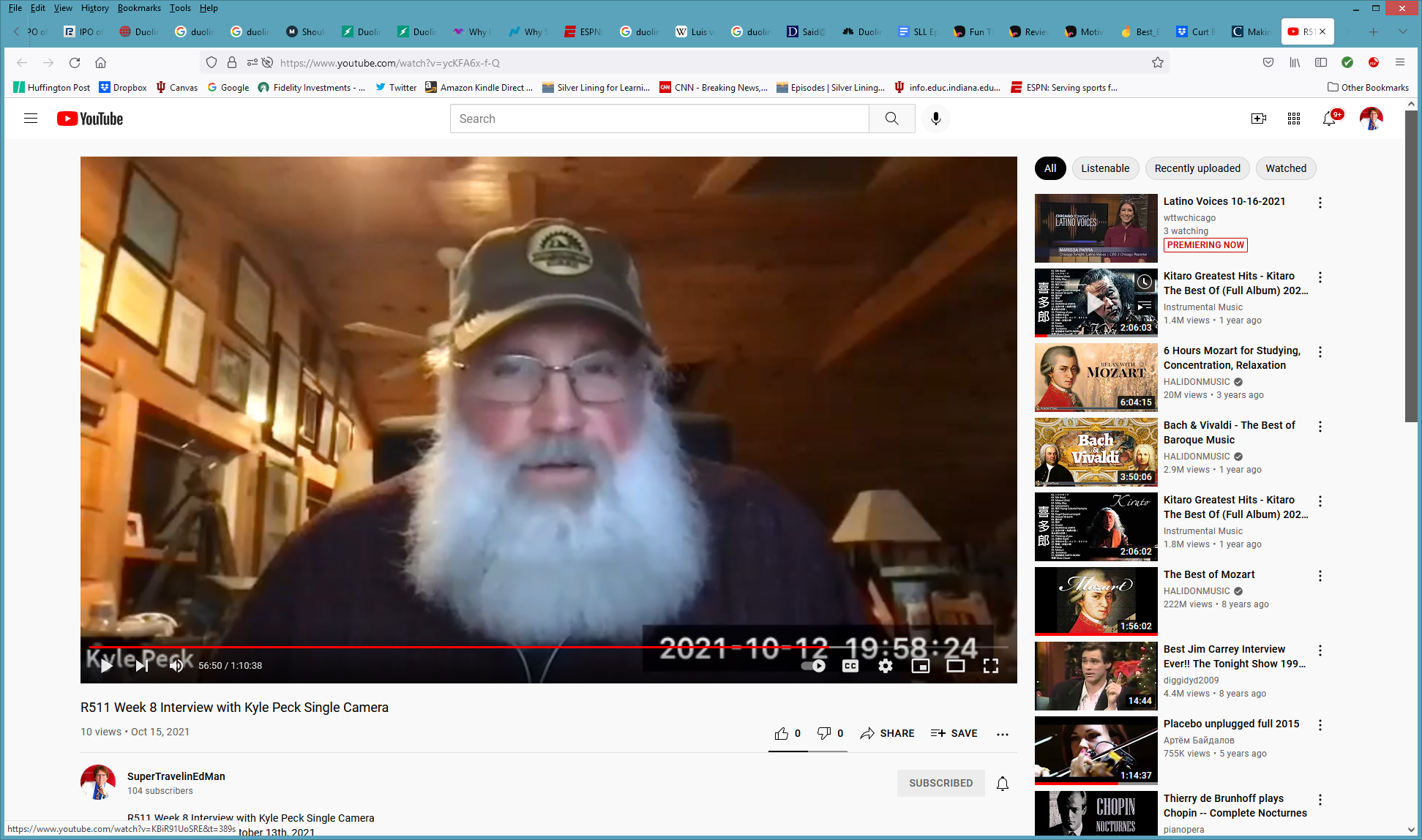 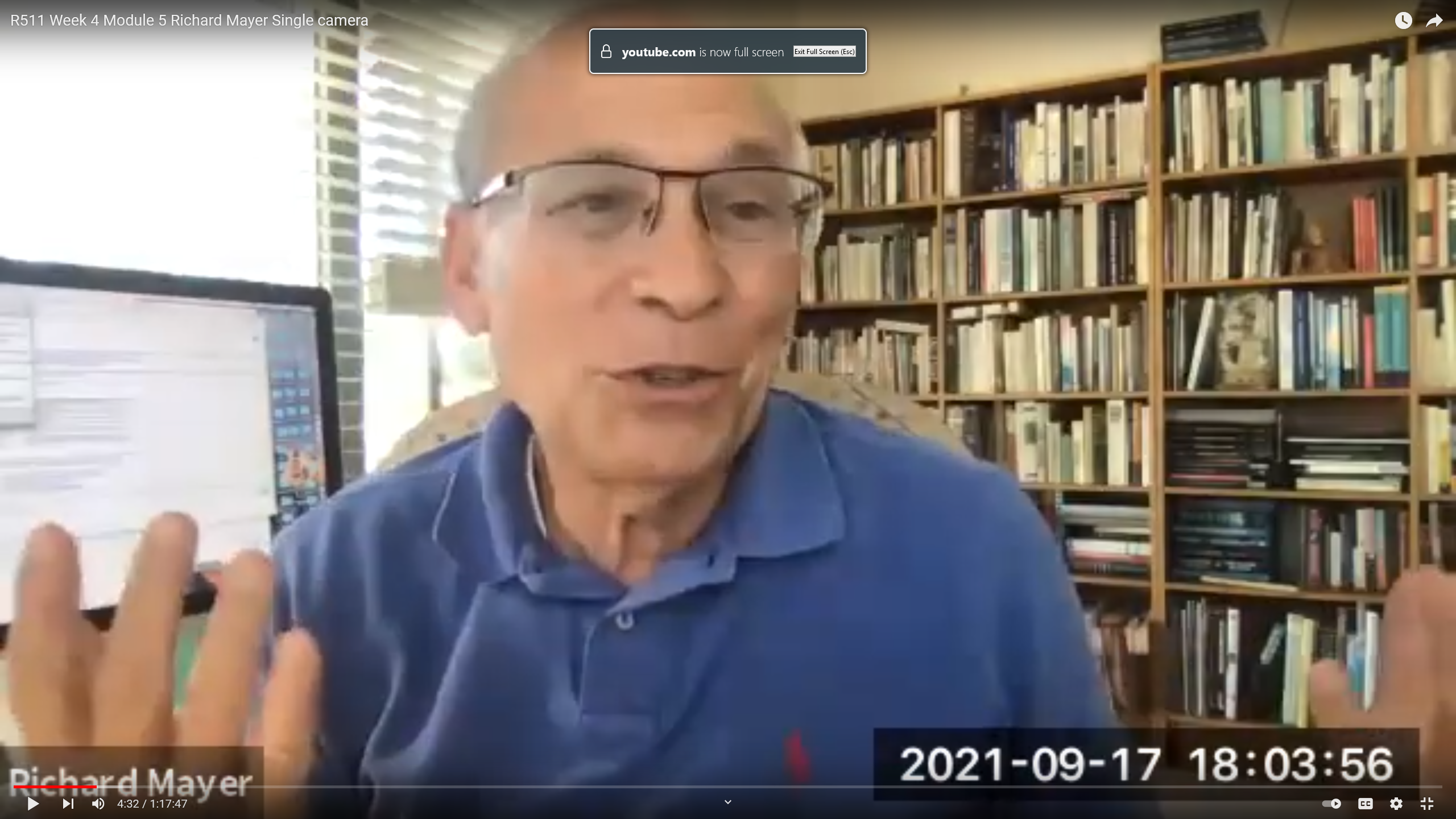 November 11, 2021, Week 12A, R511, Amy Bradford , University of Oklahoma (1:05:44)https://youtu.be/TnFE4OA7EaMNovember 8, 2021,Week 12b, R511, Jim Klein, Florida State University and AMA with Curt Bonk (1:08:44)https://youtu.be/IHVk0Qh74ZQ November 1, 2021, Week 11, R511, Allison Rossett, San Diego State Univ. (1:14:19)https://youtu.be/-a3PrynIi4AOctober 26, 2021, Week 10, R511, YaTing Teng Guest (1:23:39)https://youtu.be/_ZoWnOHhb_cAugust 24, 2021, Week 1B, R511, Terry Anderson, Athabasca University, Canada (1:17:24)https://youtu.be/_HuOh_woxHkAugust 21, 2021, R511 Week 1A, R511, Lin Lin and Yunjo An, University of North Texas (1:09:57)https://youtu.be/ZRF7Mg-5ShU
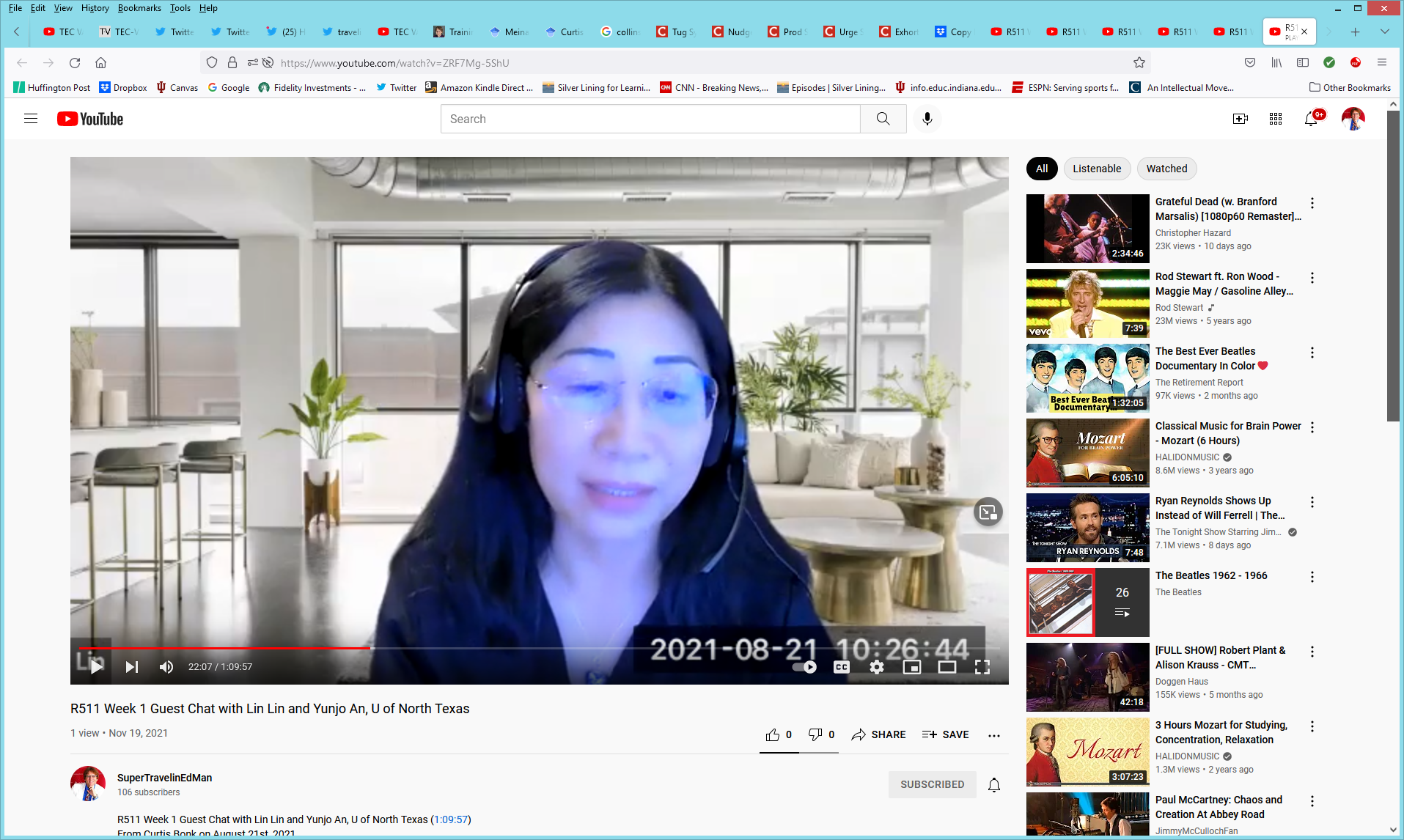 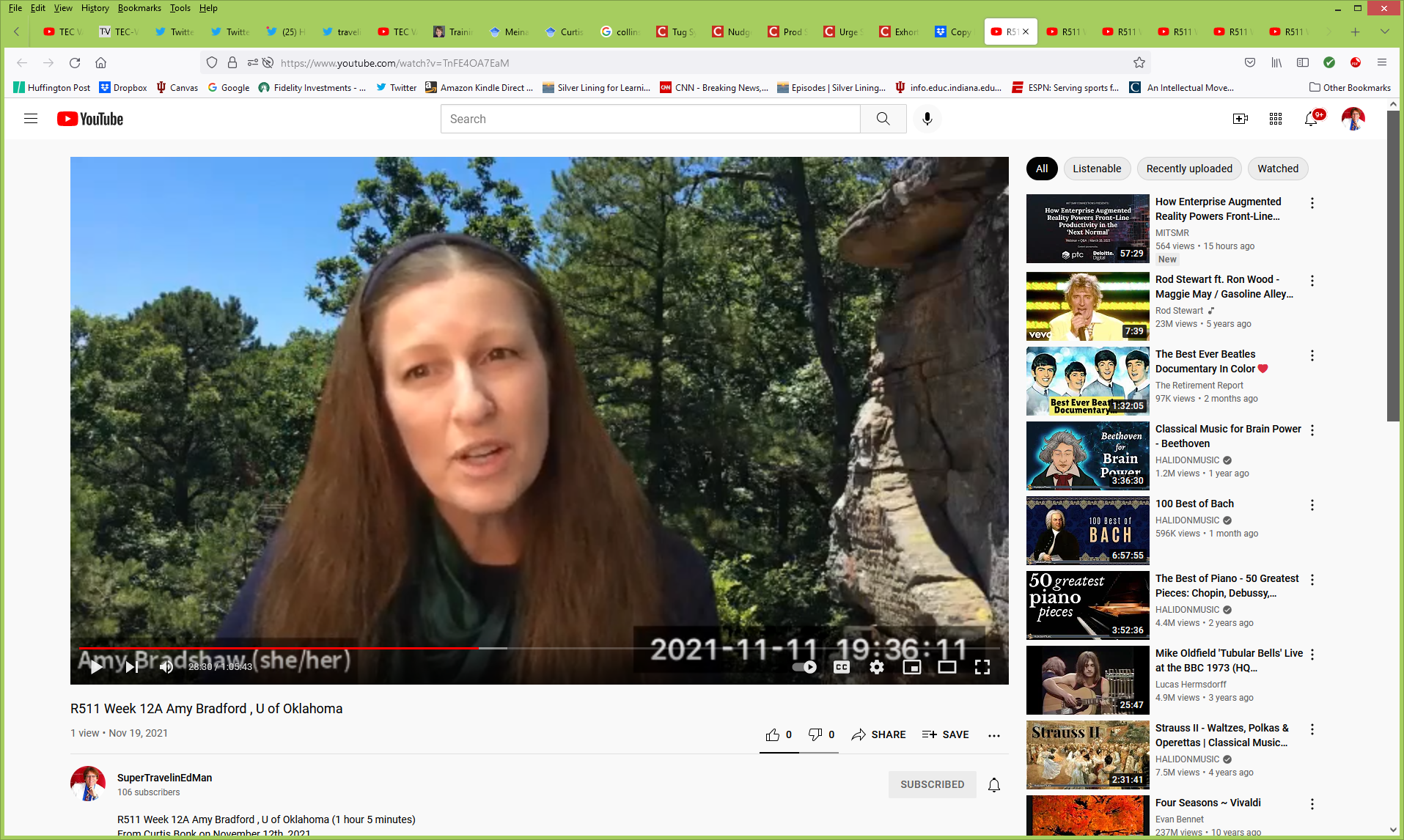 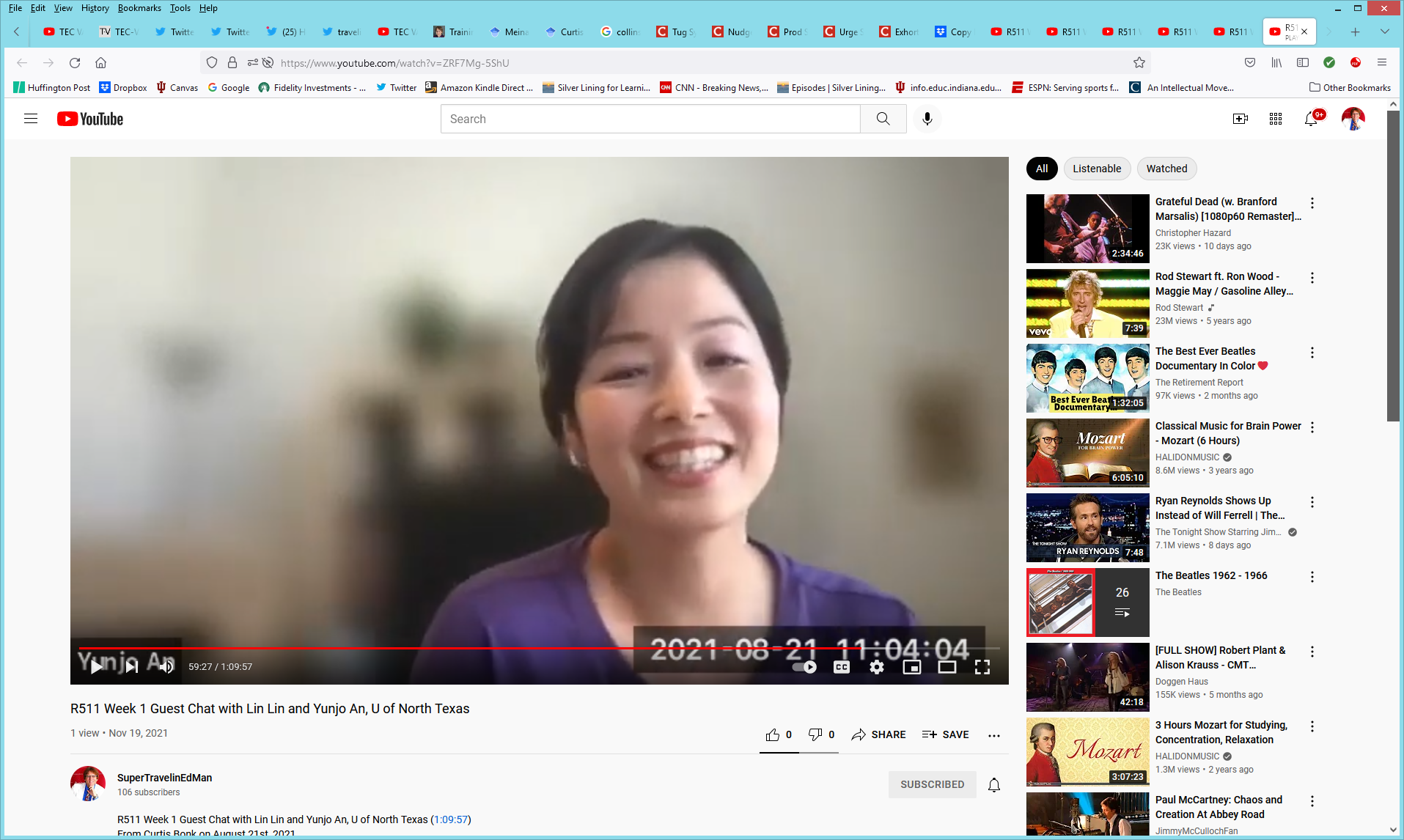 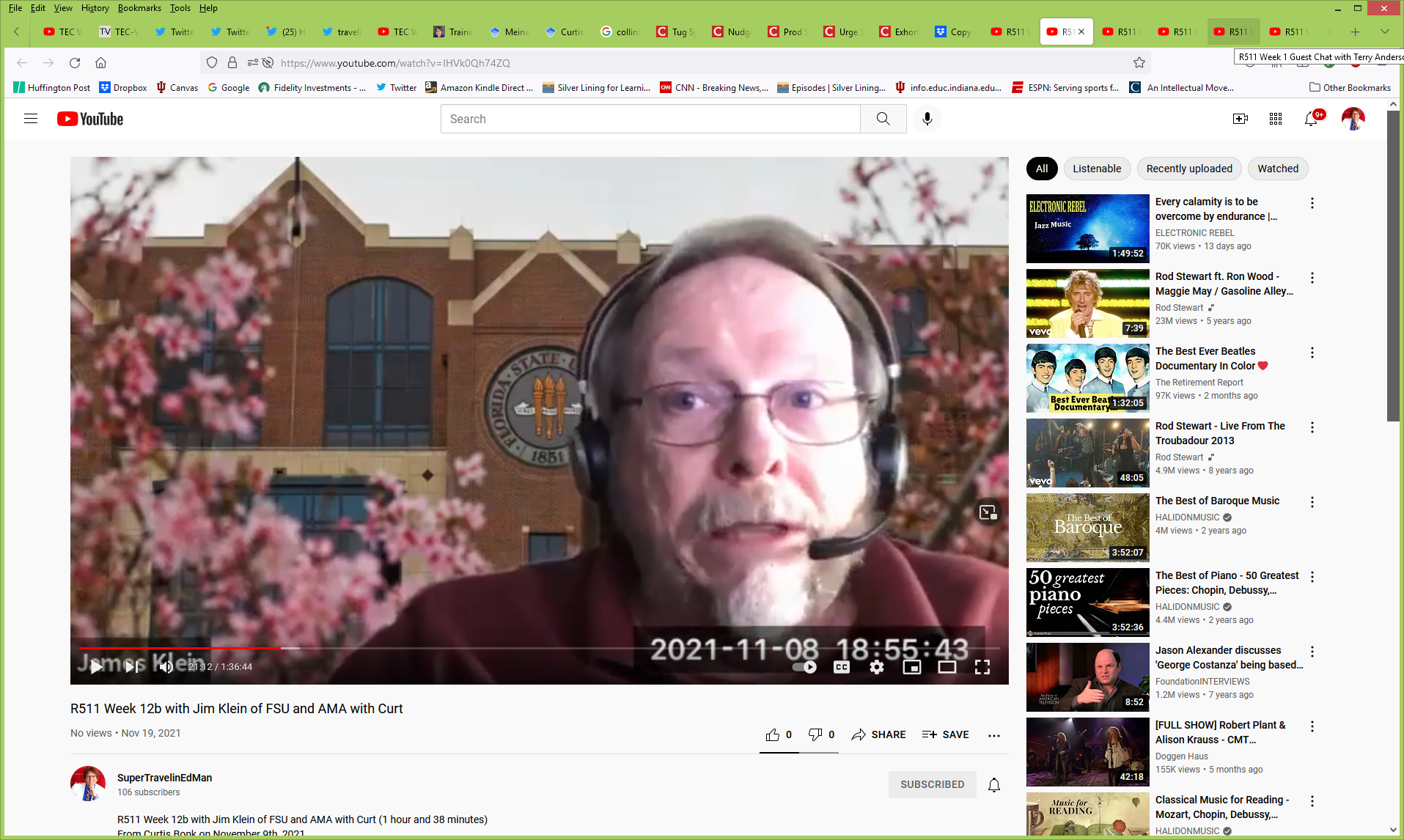 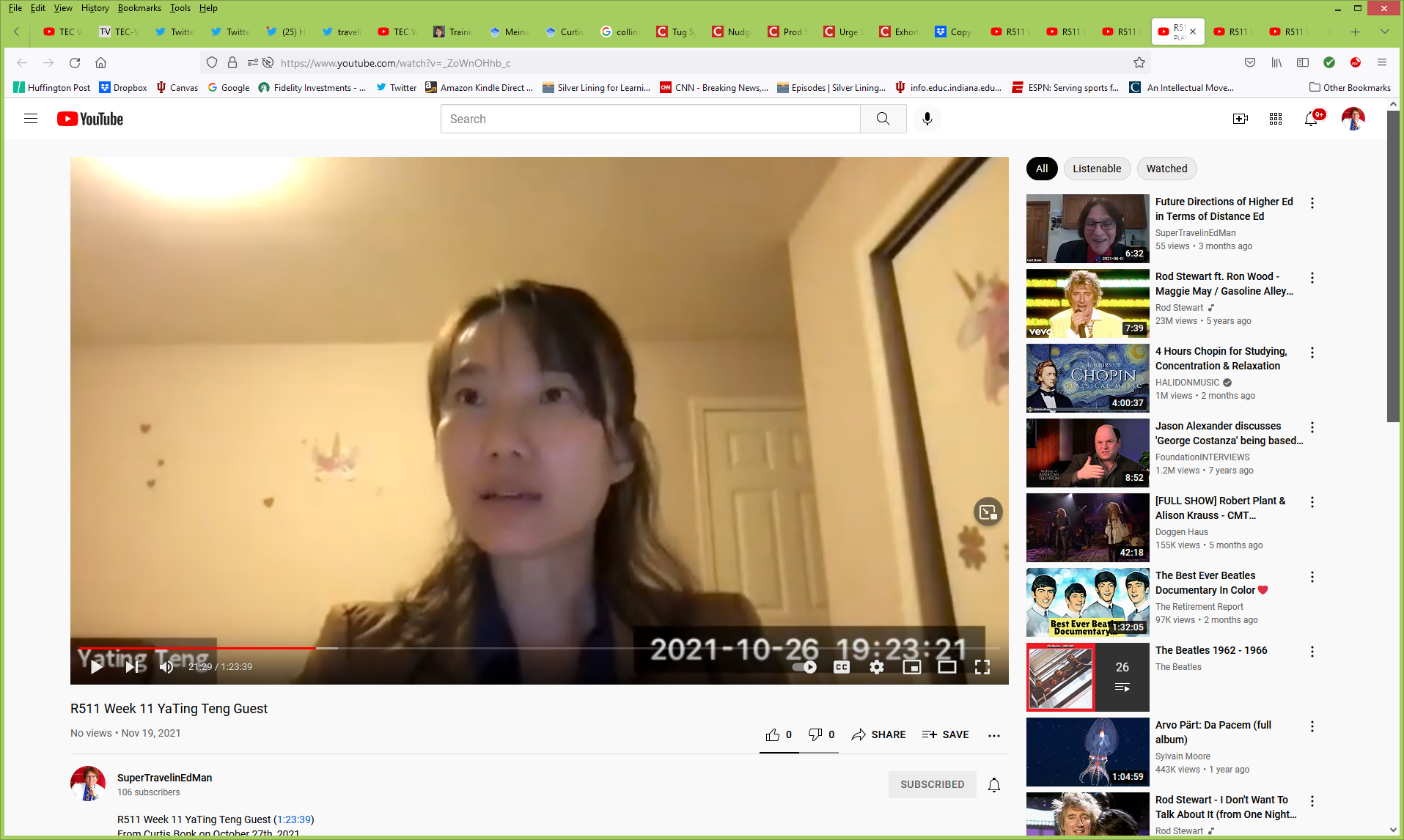 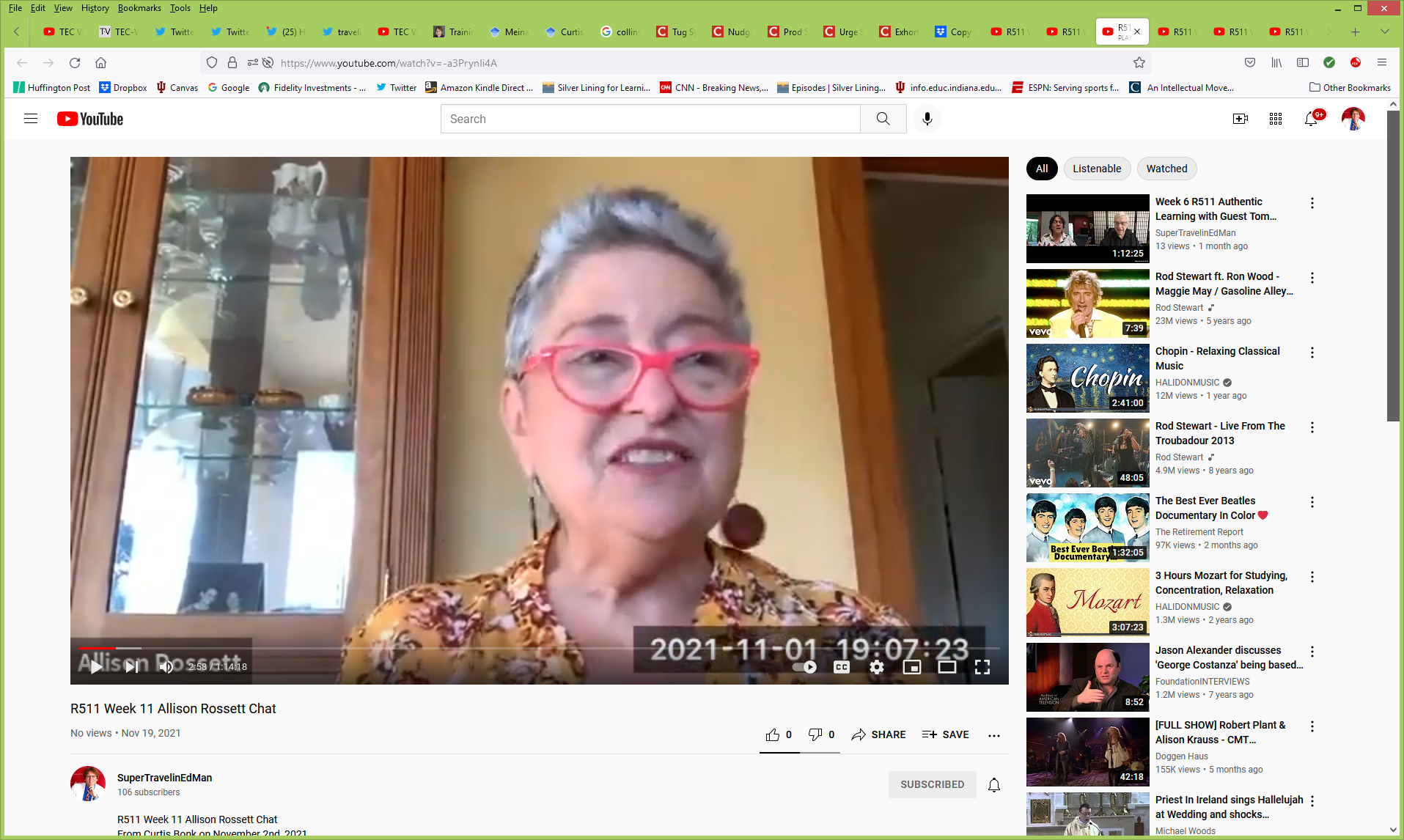 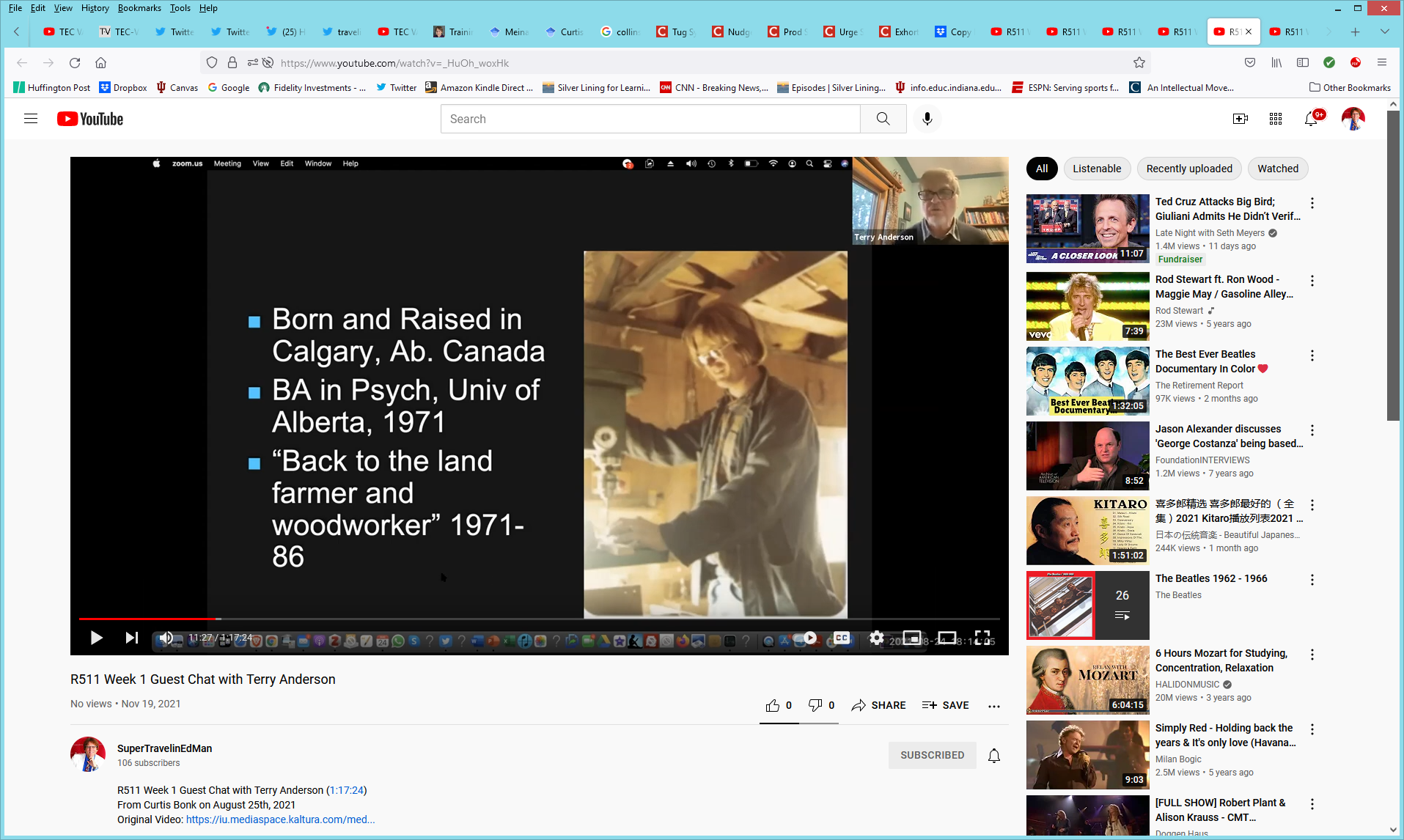 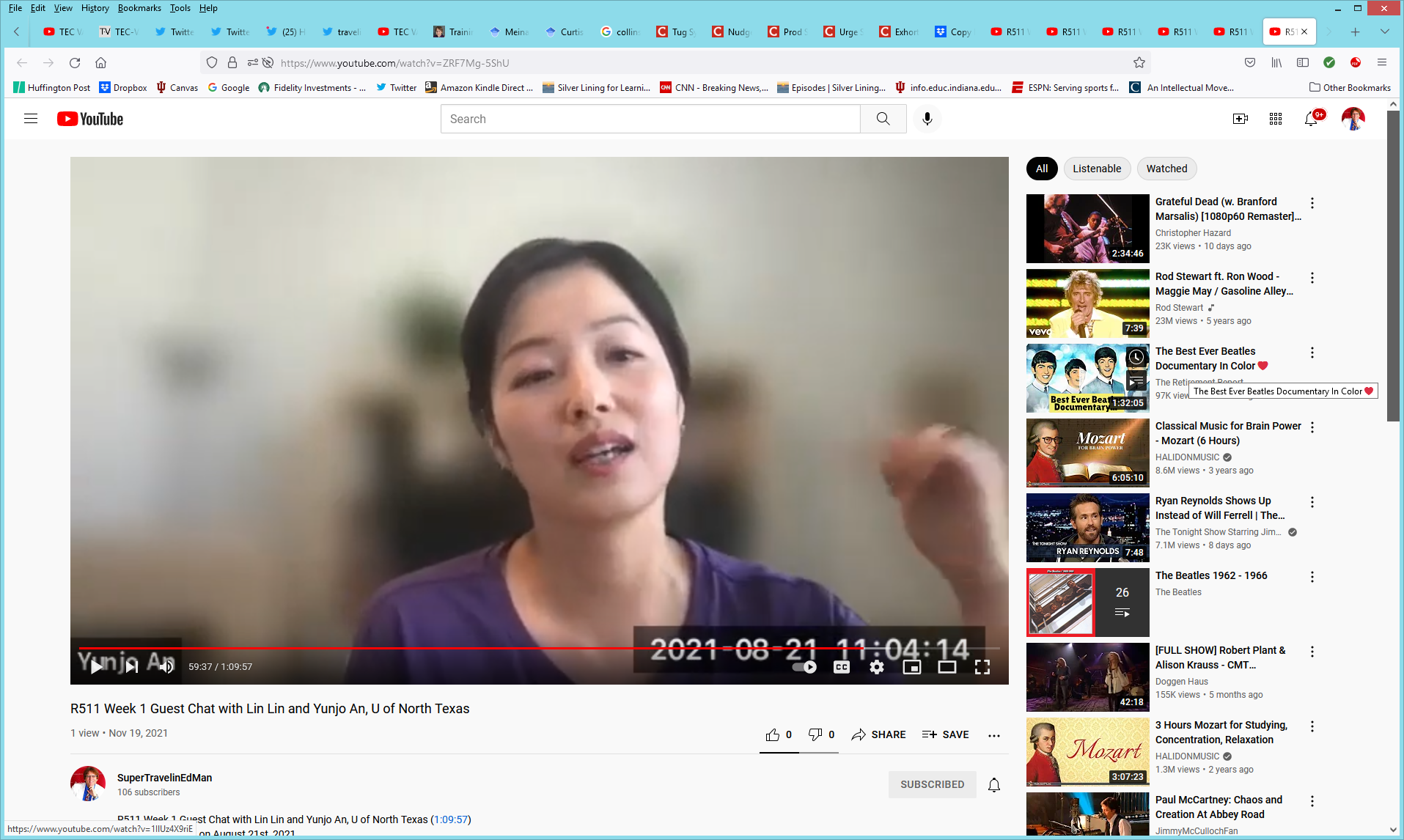 7. Expert Pairs
Invite two guests who can add a more complete picture. (Yunjo An and Lin Lin, University of North Texas, August 21, 2021)
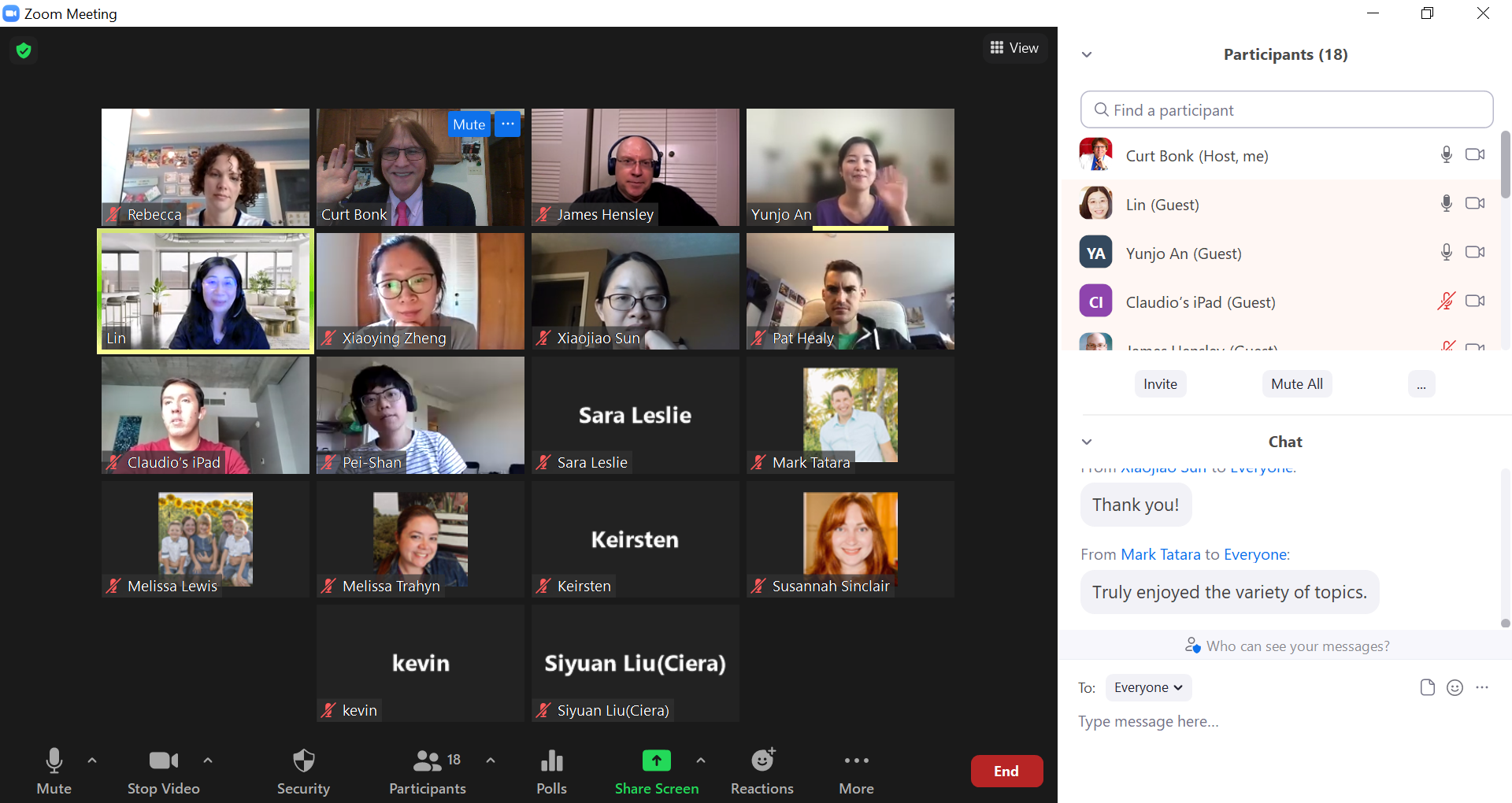 February 22, 2022R511 Khendum Gyabak and Anita Vyas
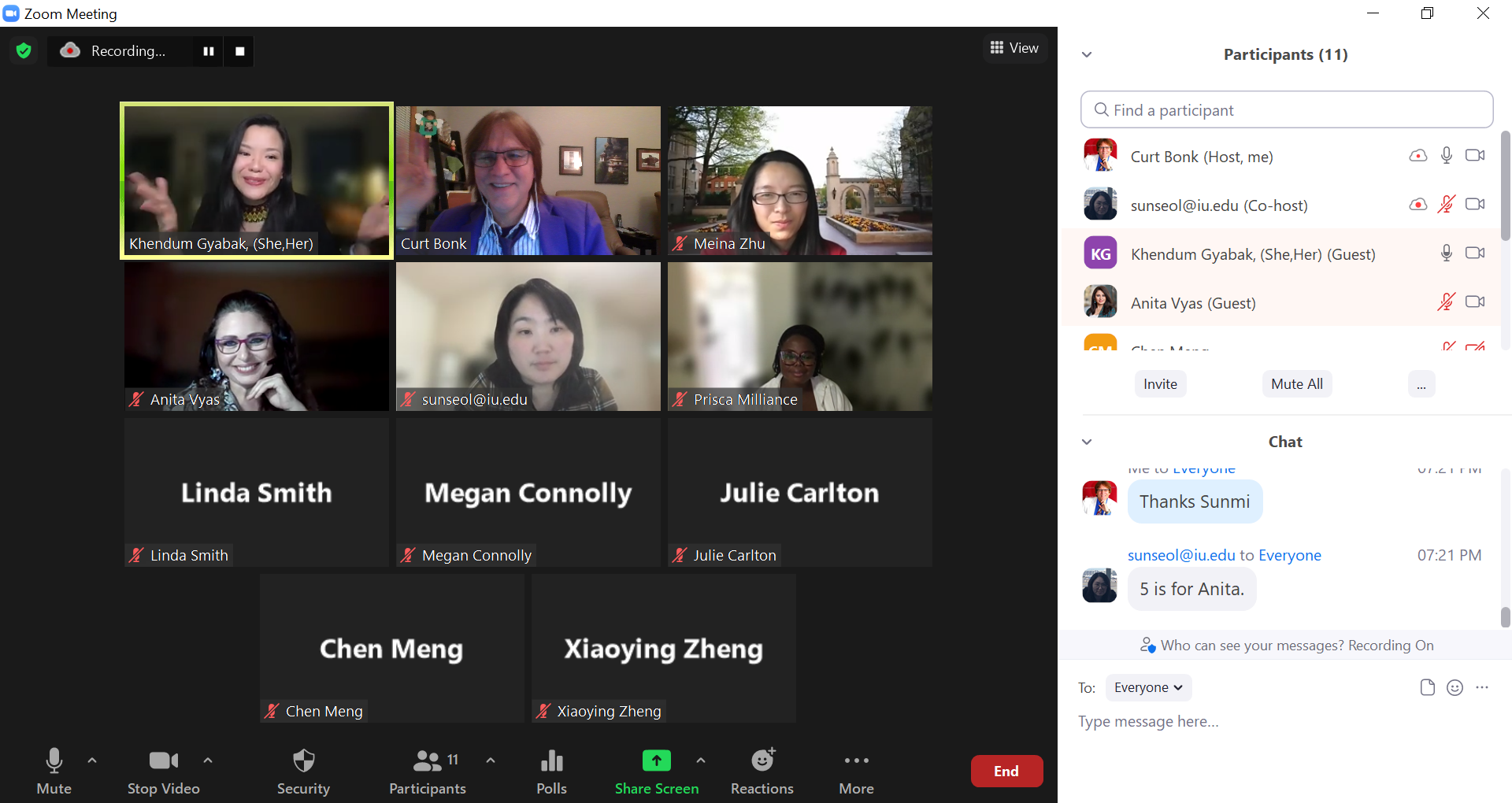 March 1, 2022Som Naidu, Fiji and Shironica Karunanayaka, Sri Lanka
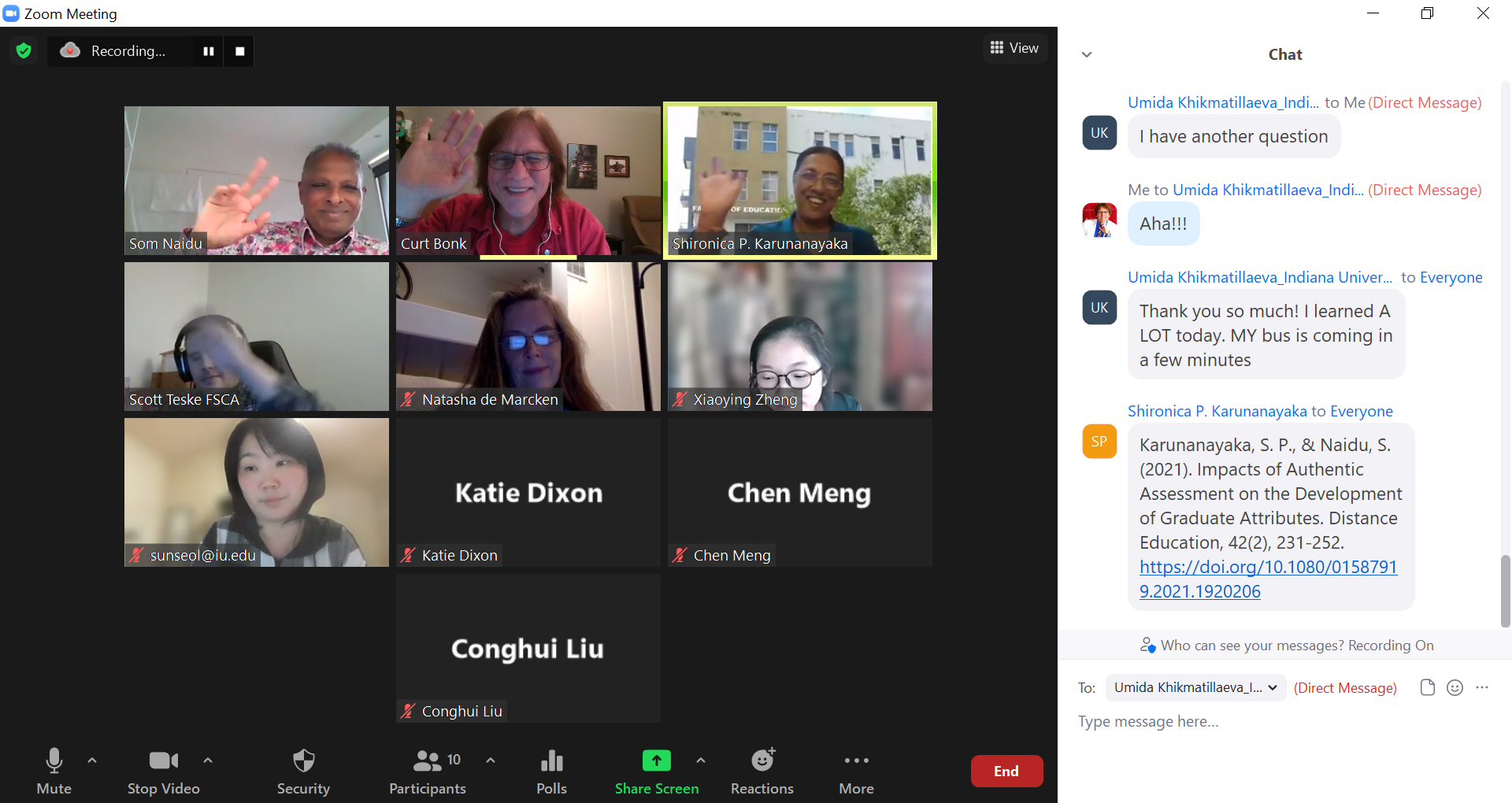 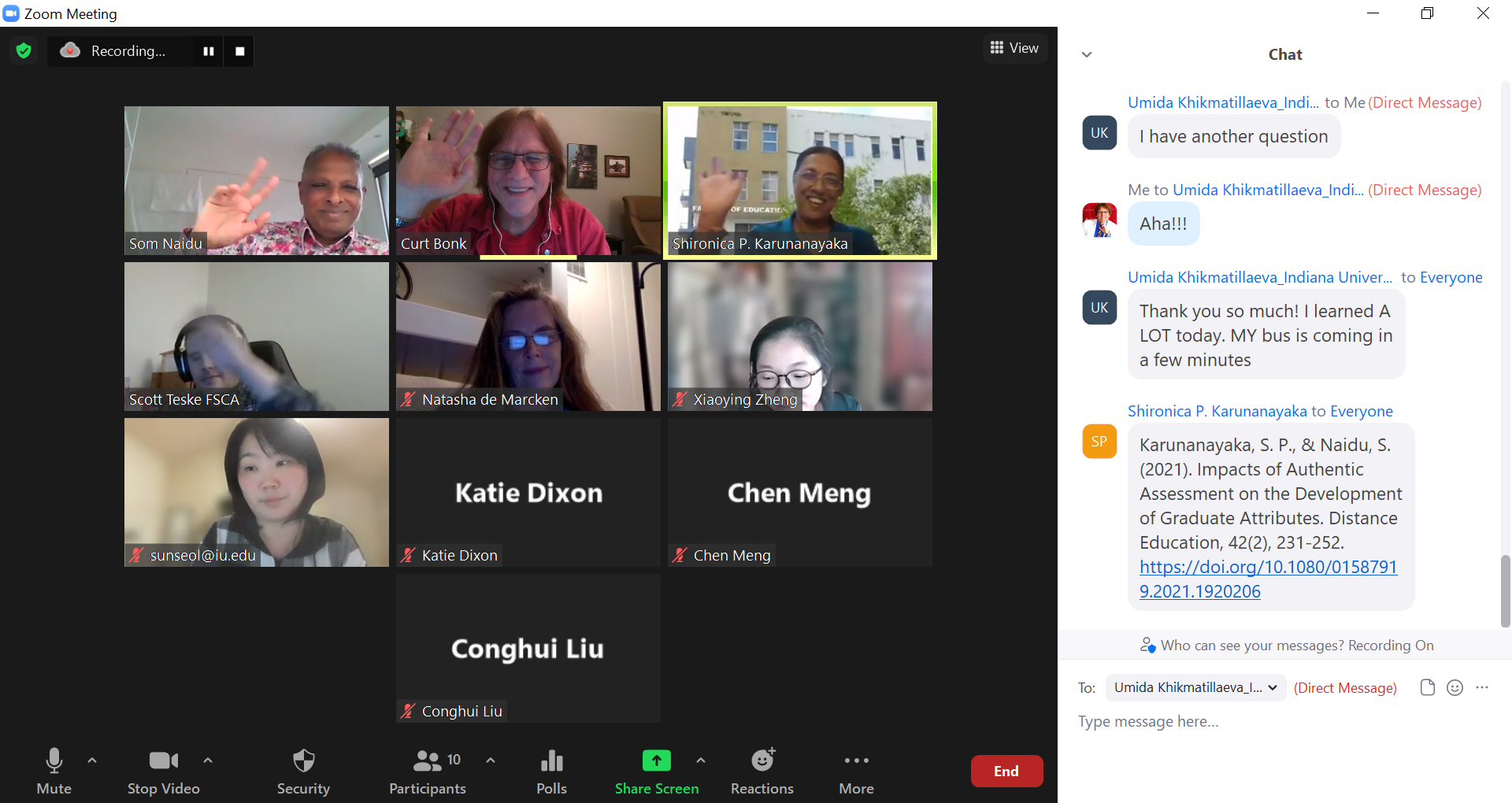 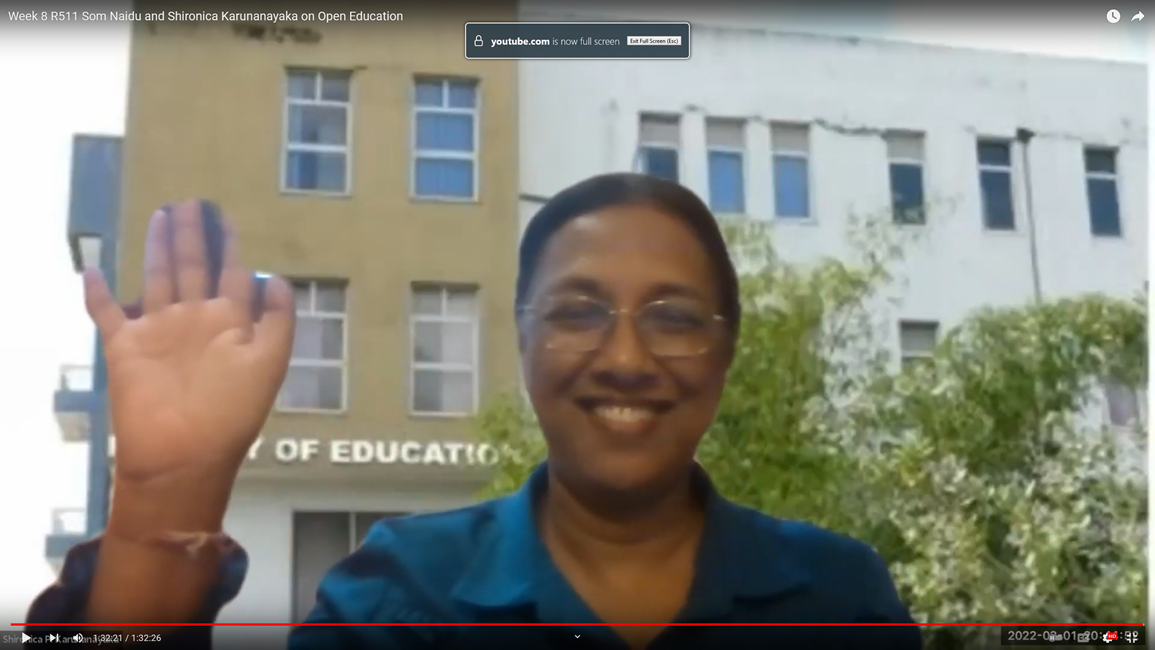 January 11, 2022Bill and Sunnie Watson, Purdue University
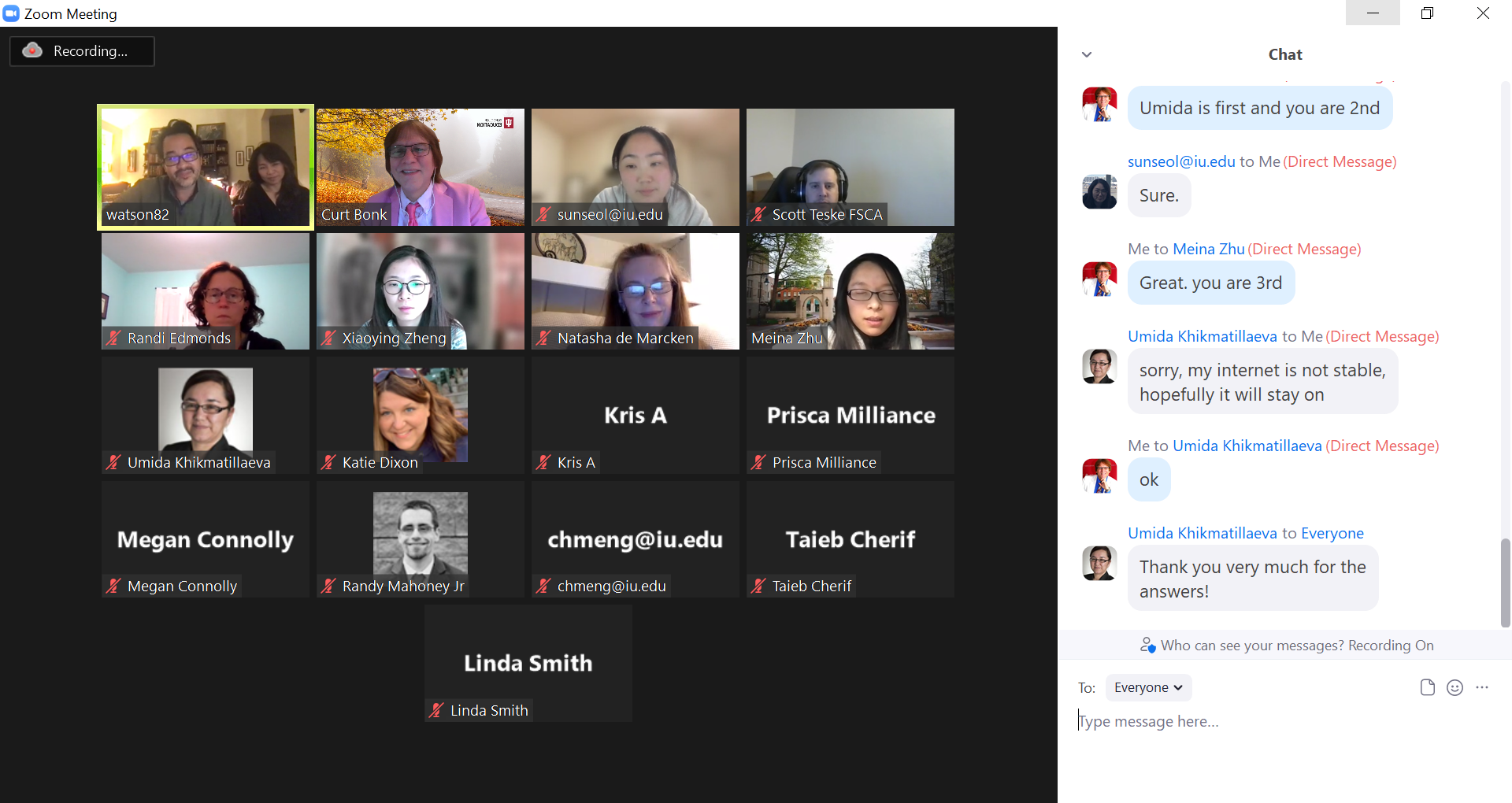 8. Expert Interviews and Discussions
Students might read the biography or resume of the guest as well as available articles, books, and other resources about this person. Next, the guest might respond to questions from the class based on these resources.
August 24, 2021, Terry Anderson
September 17, 2021, Expert chat session with Richard Mayer (1:17:47): https://youtu.be/pVo7IRsbgkA
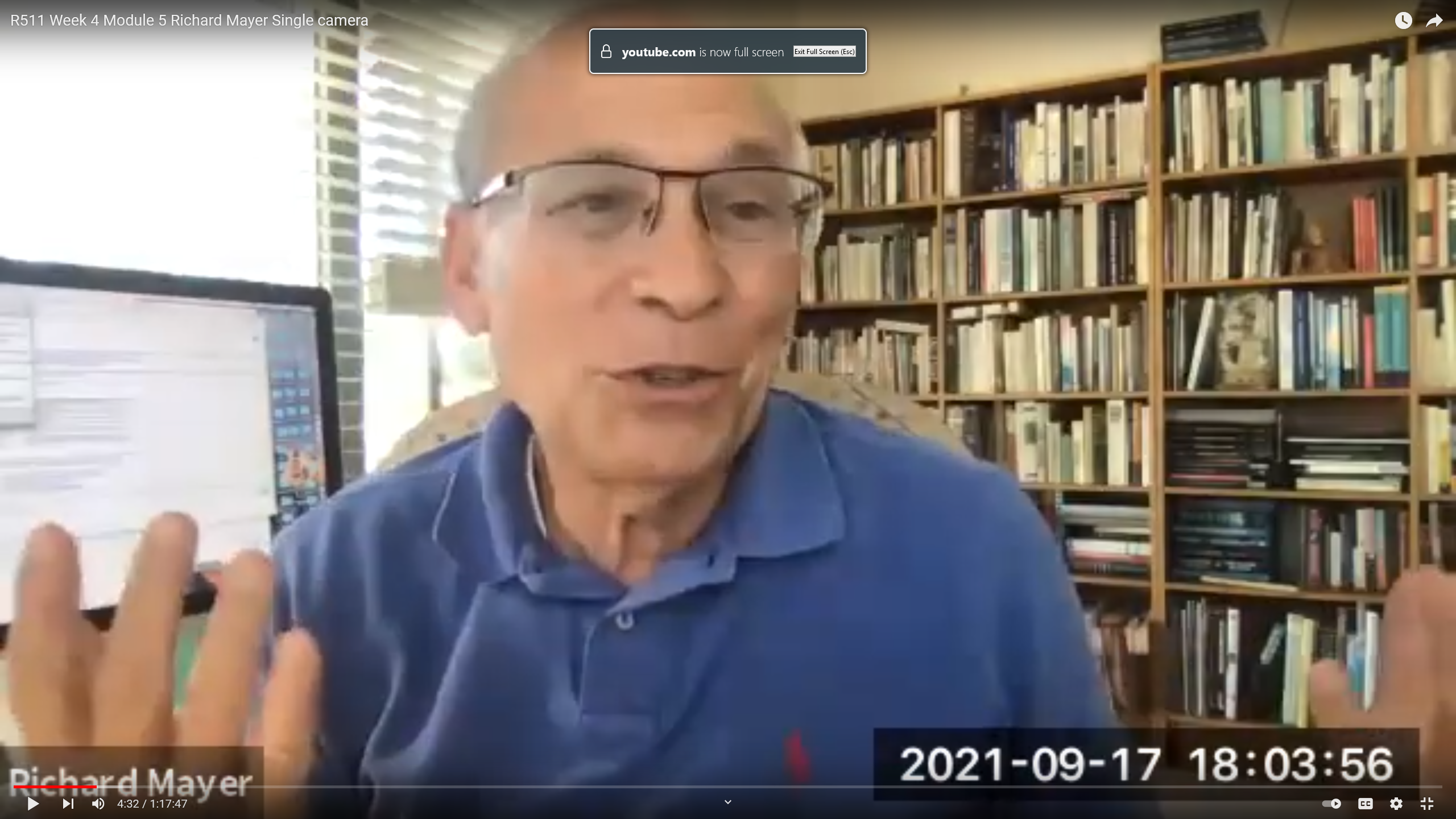 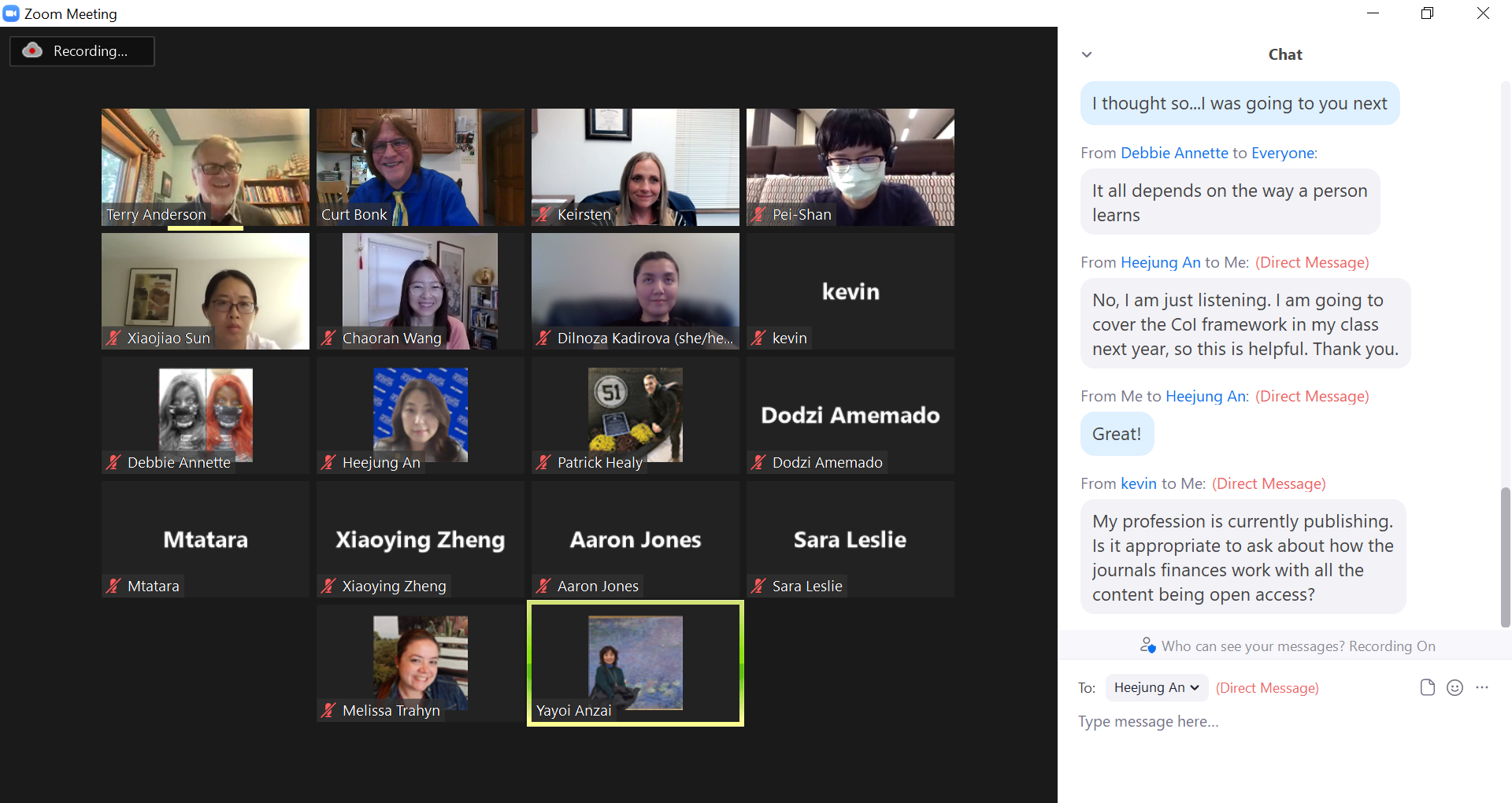 May 27, 2021Dr. John Savery on PBL
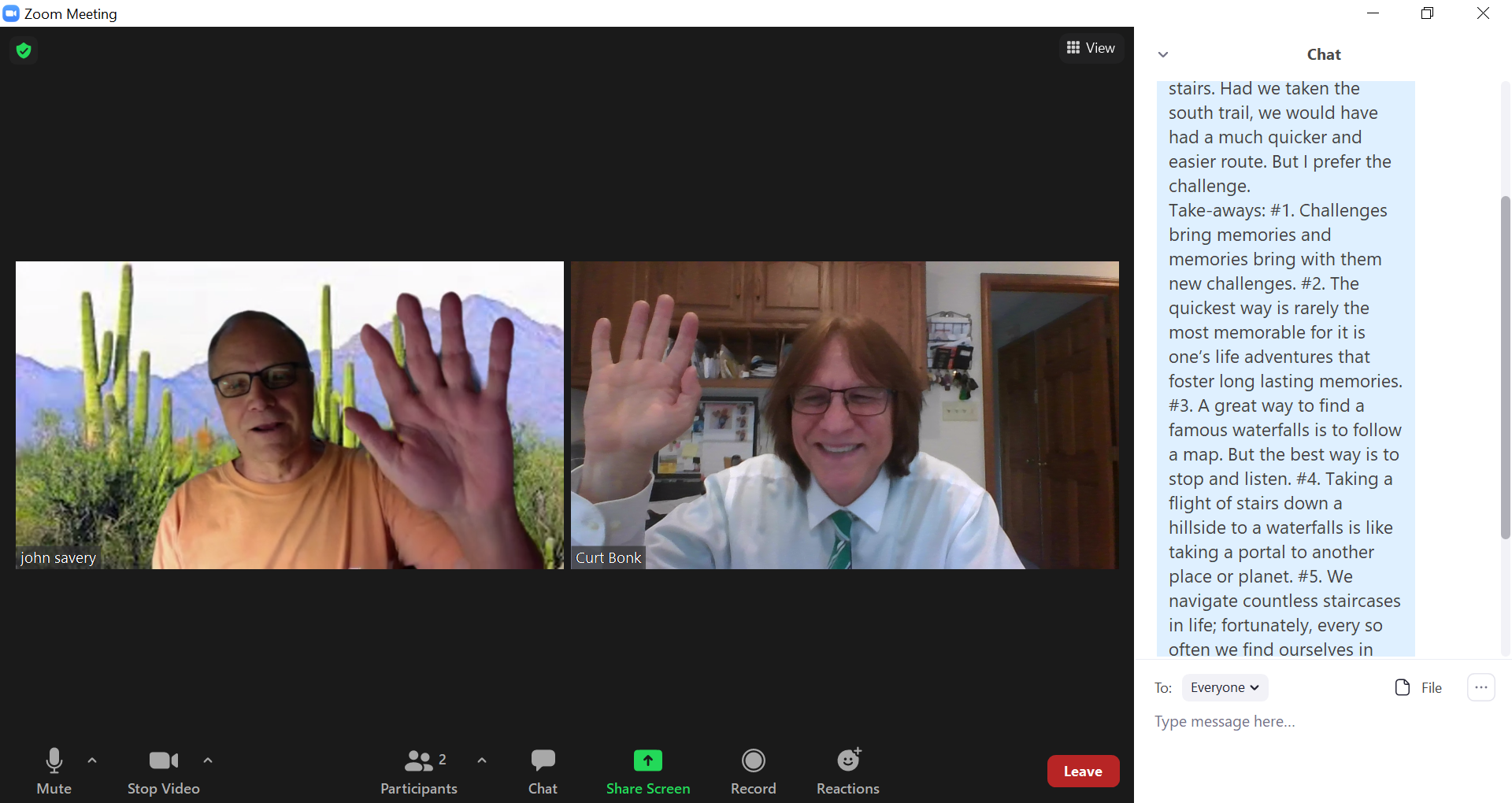 May 1, 2021Dr. David Wiley on Open Education
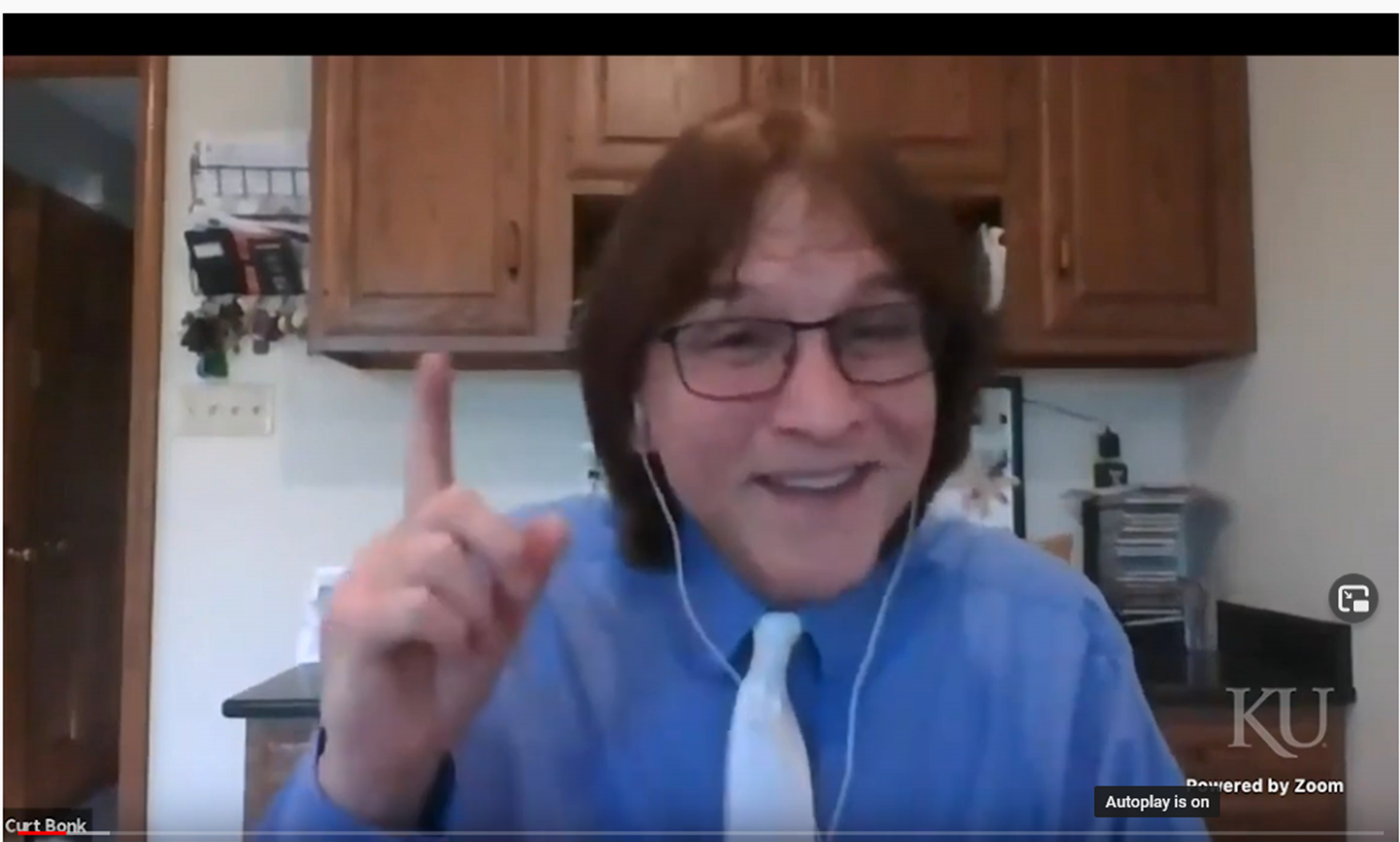 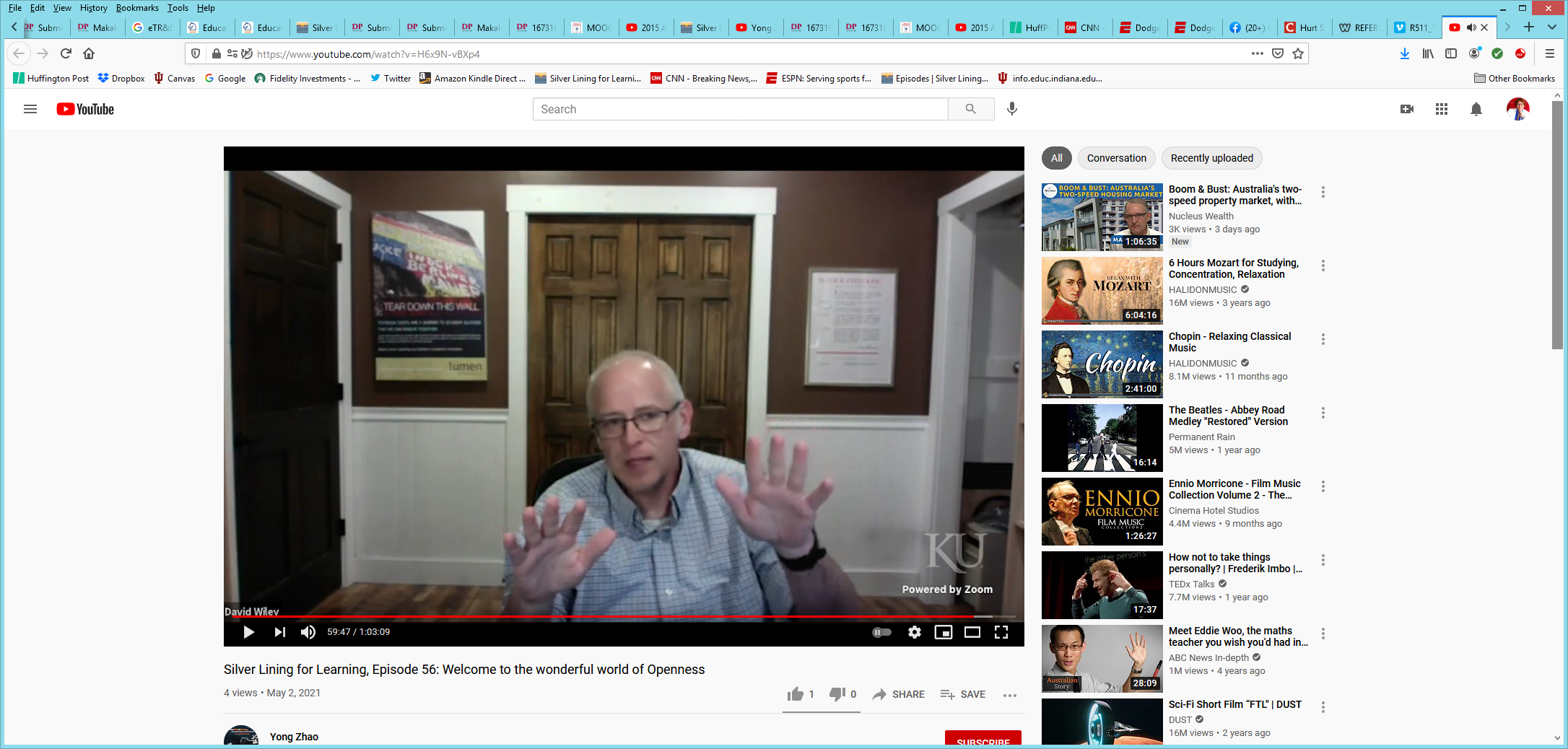 March 29, 2022R511 Week 11 Questions and Answers With Dr. Sivasailam Thiagarajan (1 hour, 15 minutes)Single Camera View: https://youtu.be/4OGhwJSaFAoMultiple Camera View: https://youtu.be/EssDmqU030g
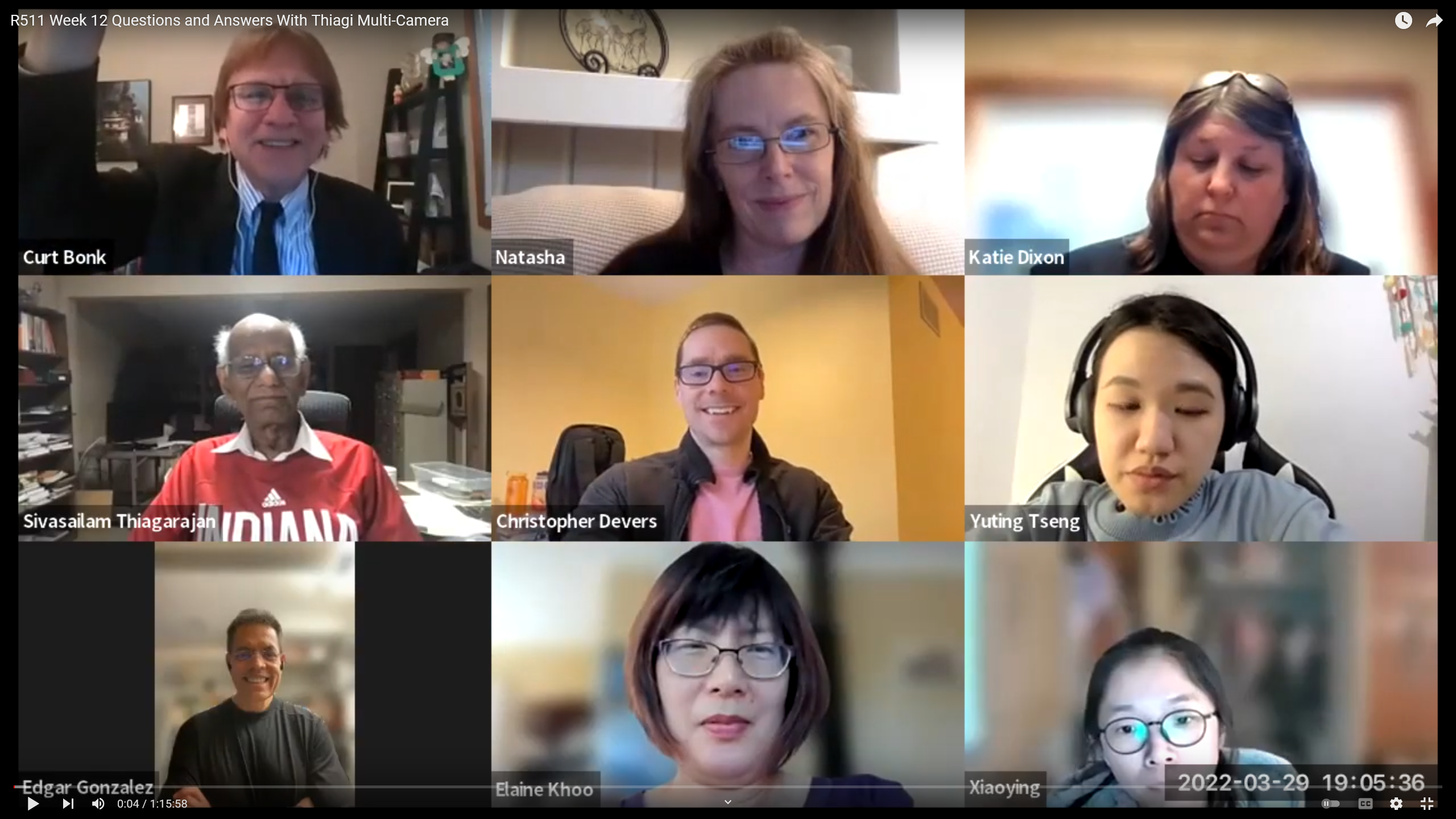 March 29, 2022R511 Week 11 Questions and Answers With Dr. Thiagi 
(1 hour, 15 minutes)Single Camera View: https://youtu.be/4OGhwJSaFAoMultiple Camera View: https://youtu.be/EssDmqU030g
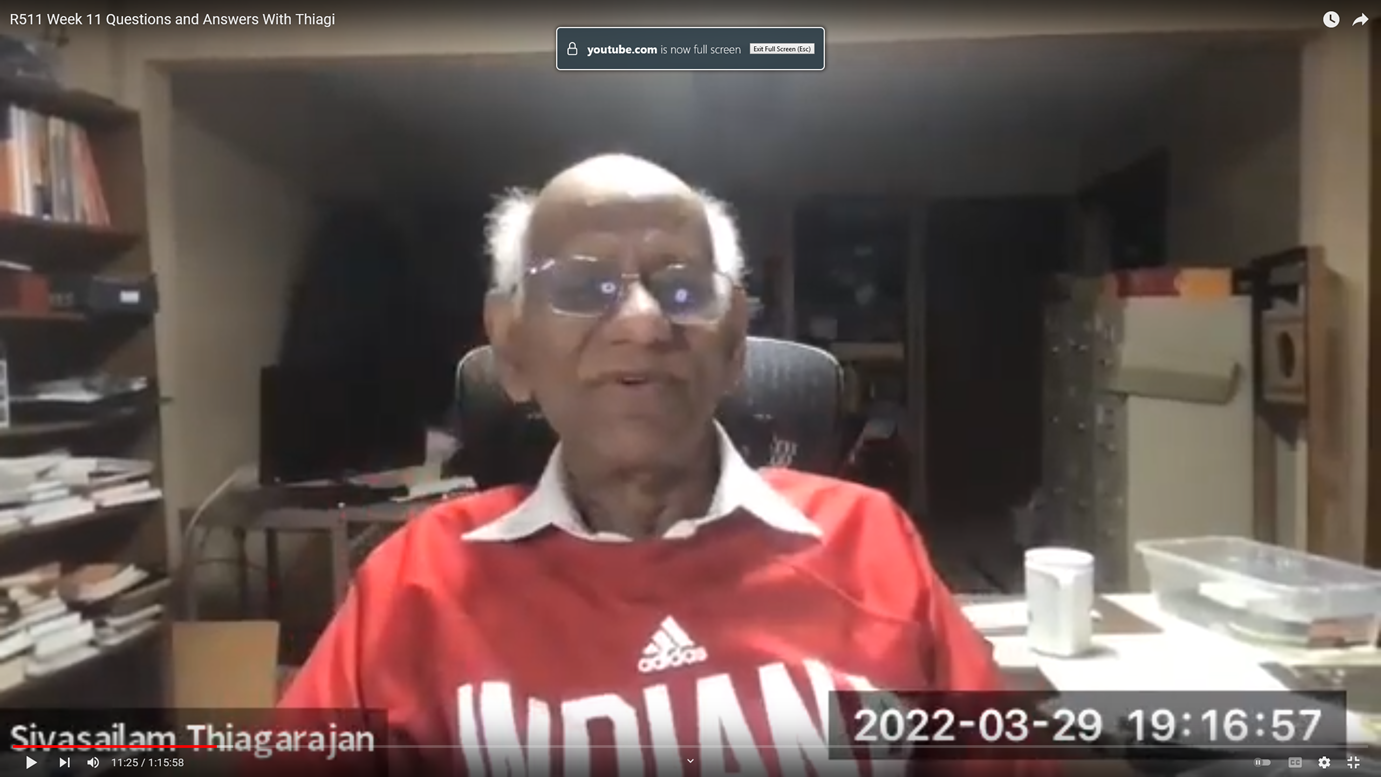 March 29, 2022Dr. Sivasailam Thiagarajan
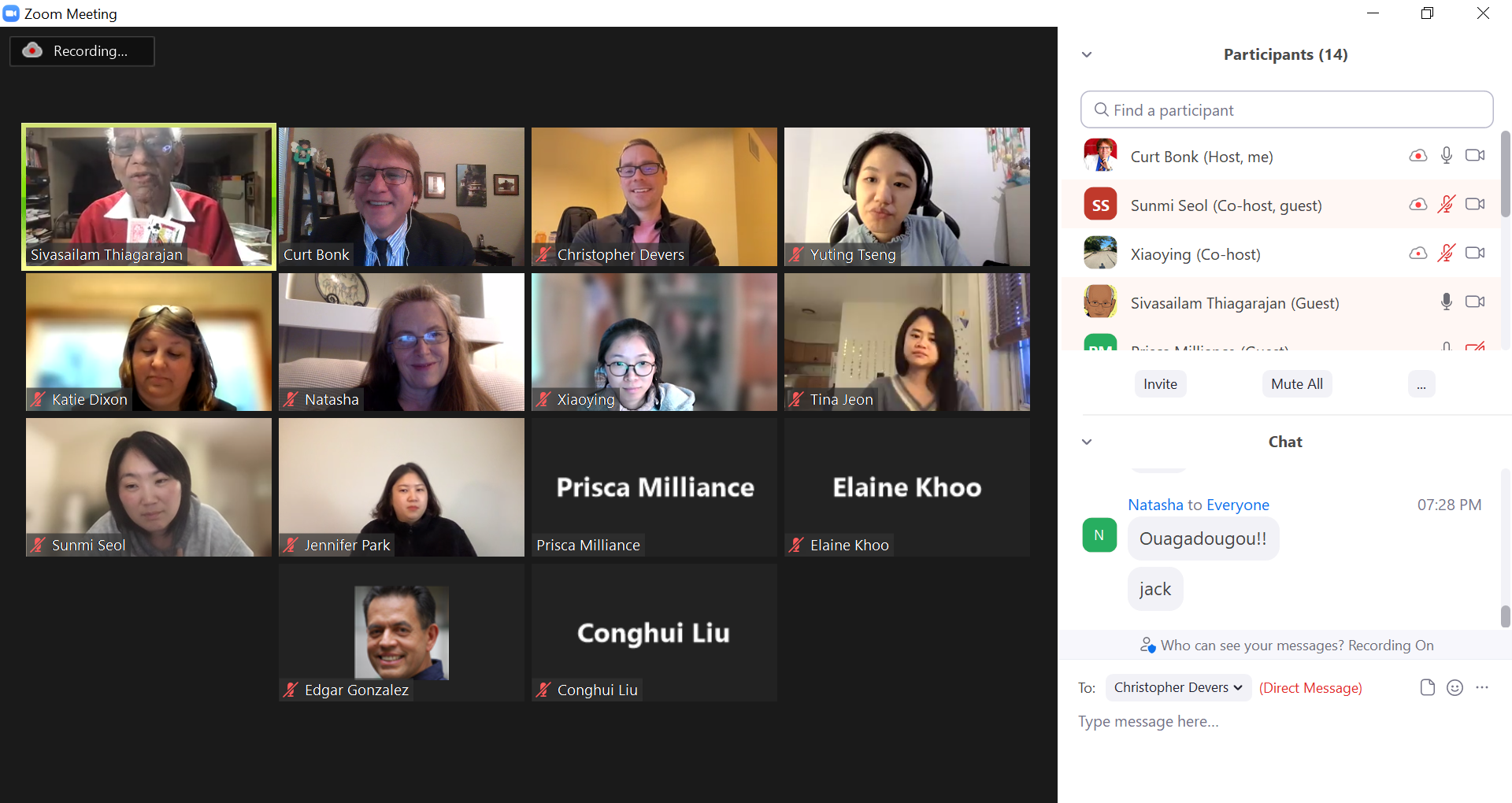 March 25, 2022Dr. Shameem Farouk, Malaysia 
https://iu.mediaspace.kaltura.com/media/t/1_zwqeanef
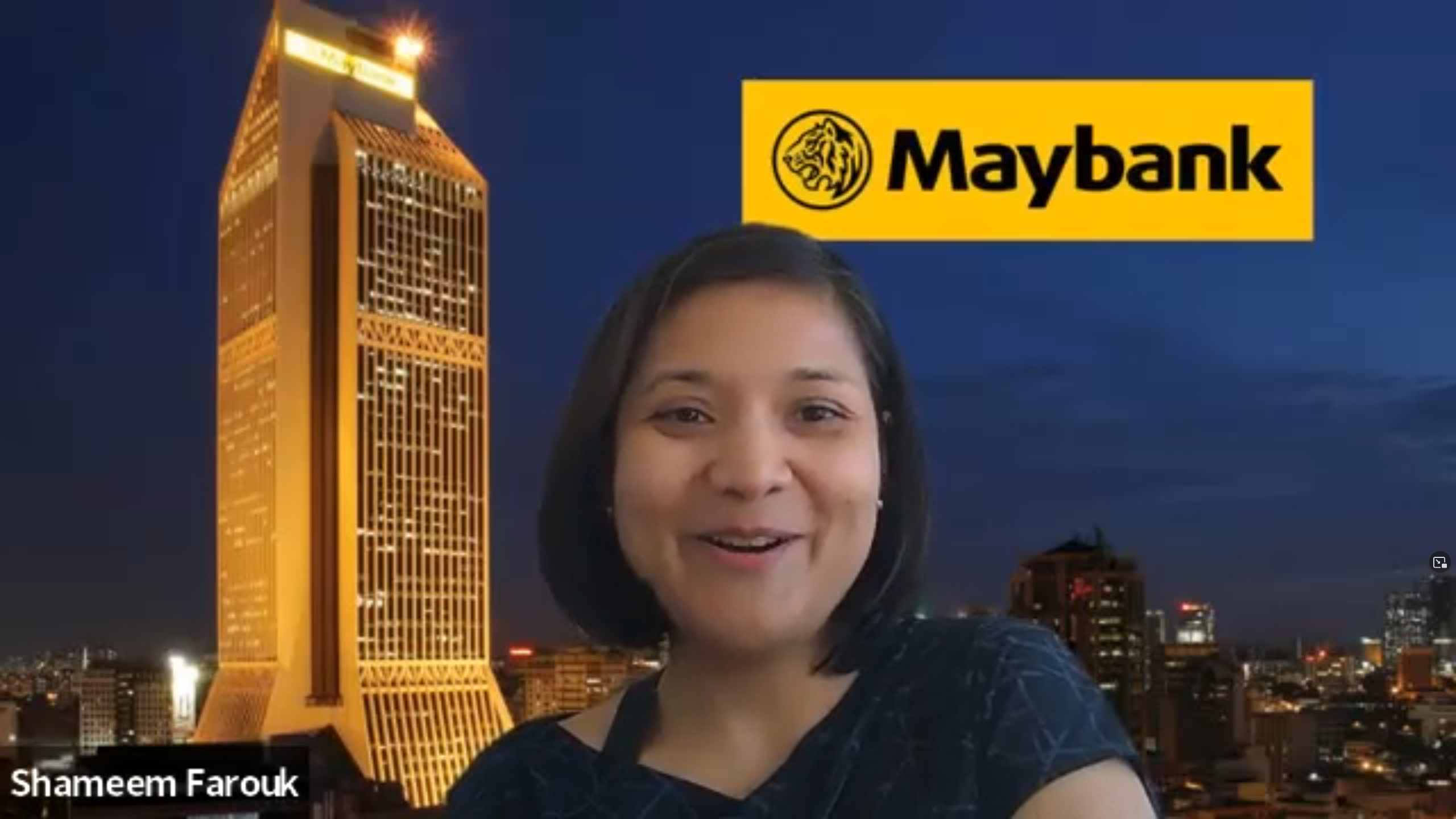 March 22, 2022R511 Week John Aaron Graves, Ph.D., Change Management Consultant, San Franciscohttps://youtu.be/dBJhRXsL9Uo
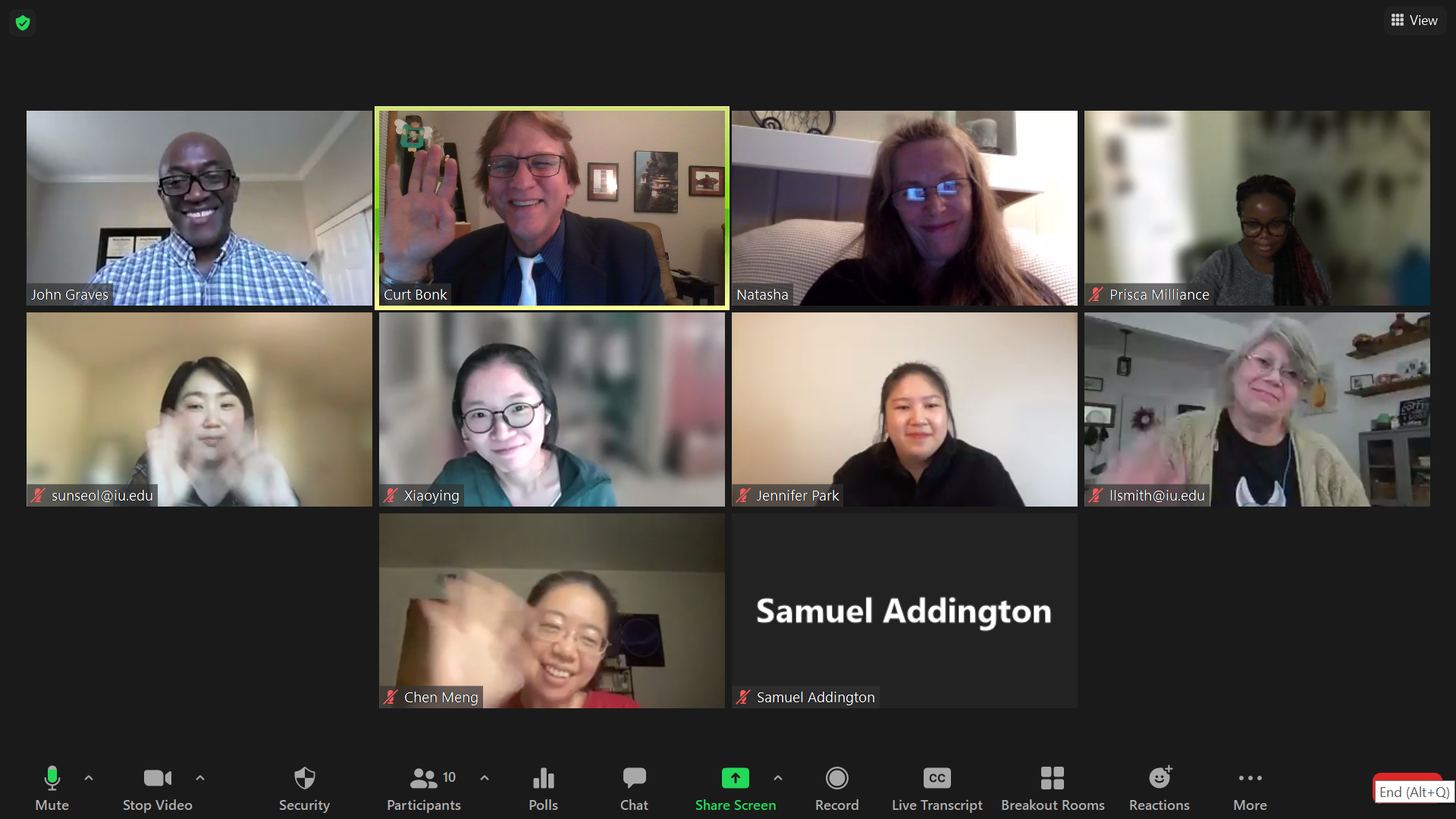 March 22, 2022R511 Week John Aaron Graves, Ph.D., Change Management Consultant, San Franciscohttps://youtu.be/dBJhRXsL9Uo
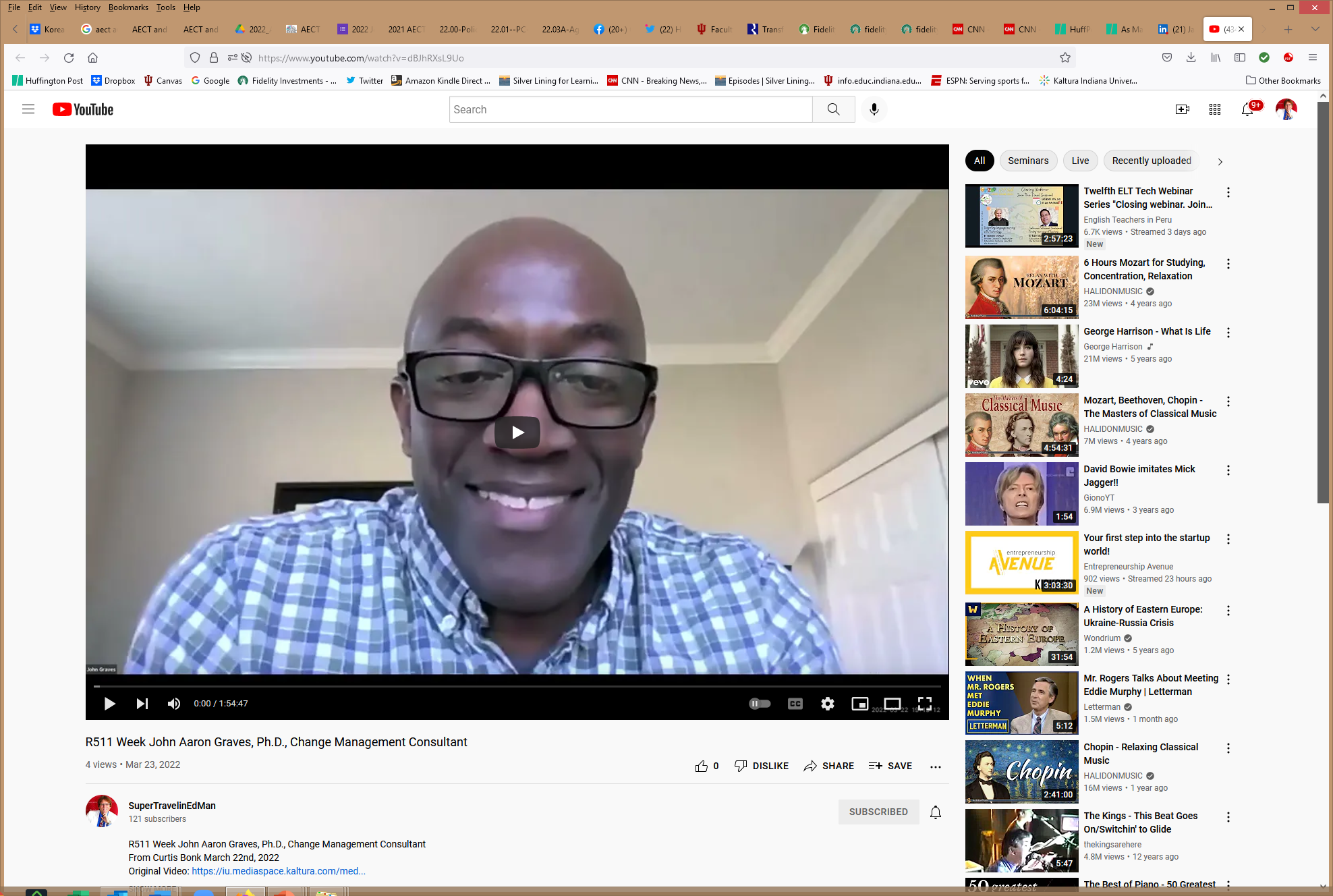 9. Expert Session Archive Reviews and Discussions
A class might watch one or more guest expert sessions from a previous semester and form discussion groups based on controversial, confusing, or complex aspects of such sessions.
September 26, 2021, Week 6 Authentic Learning with Tom Reeves (1:12:24), https://www.youtube.com/watch?v=5pSZJiW3XTw
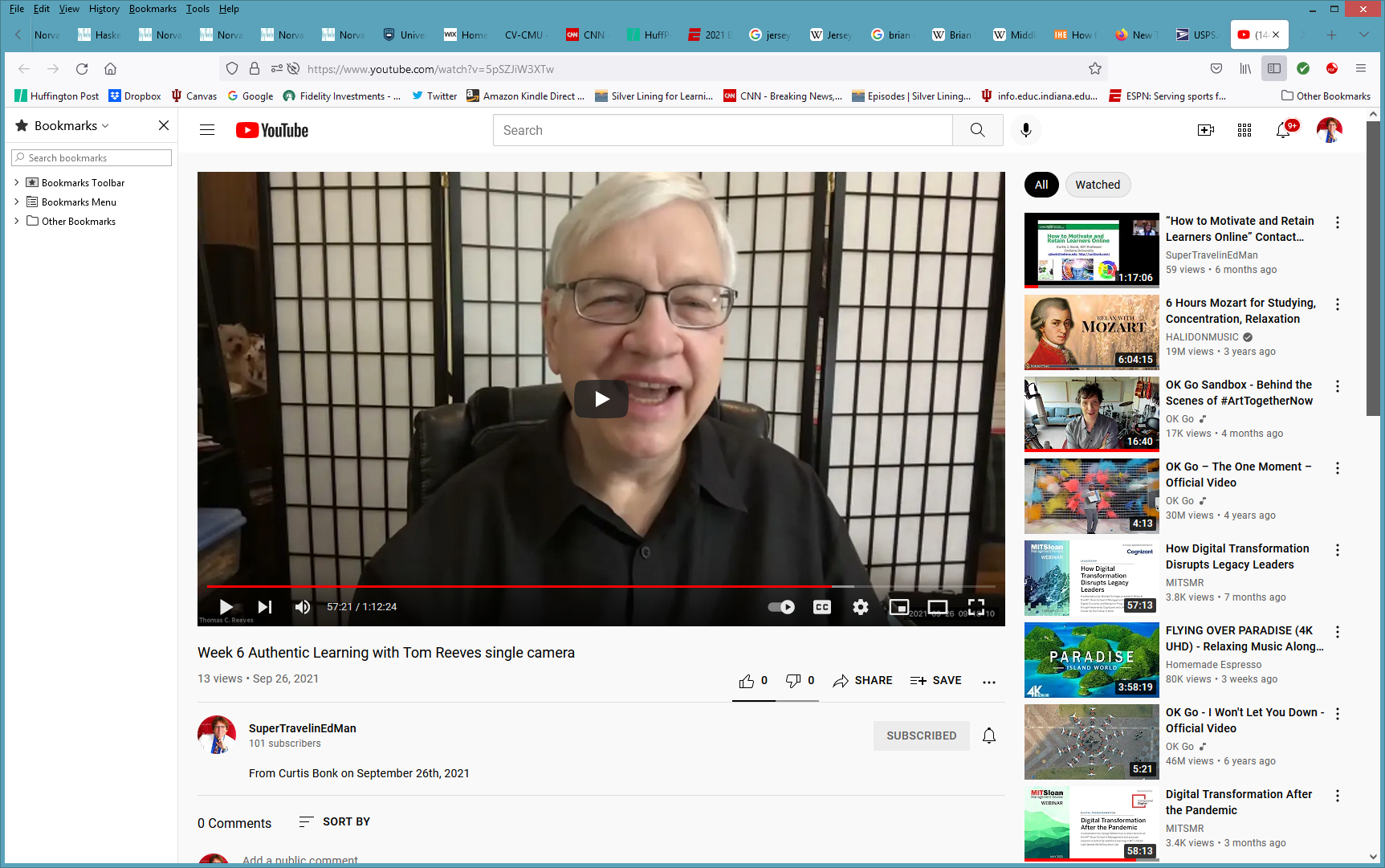 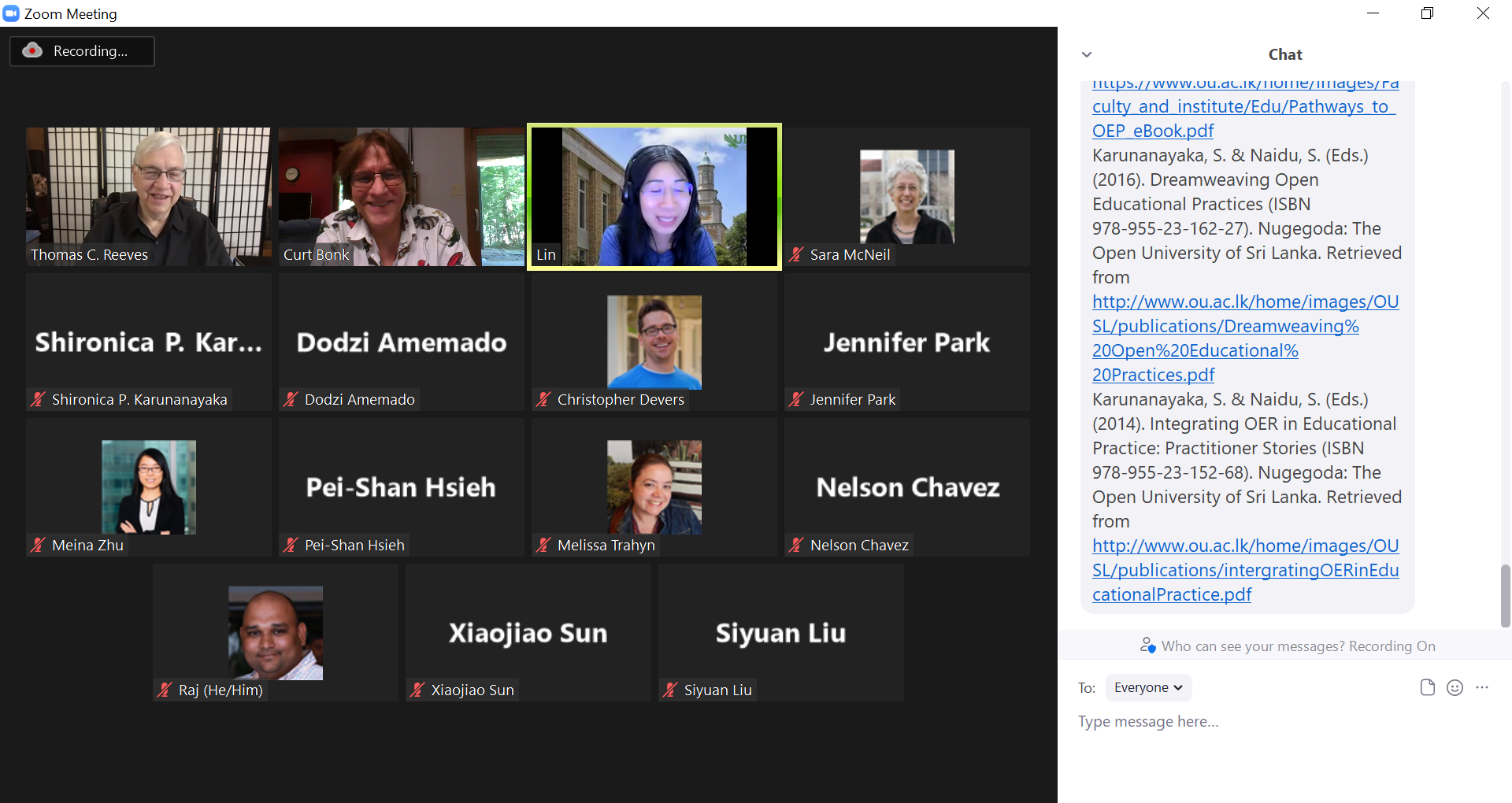 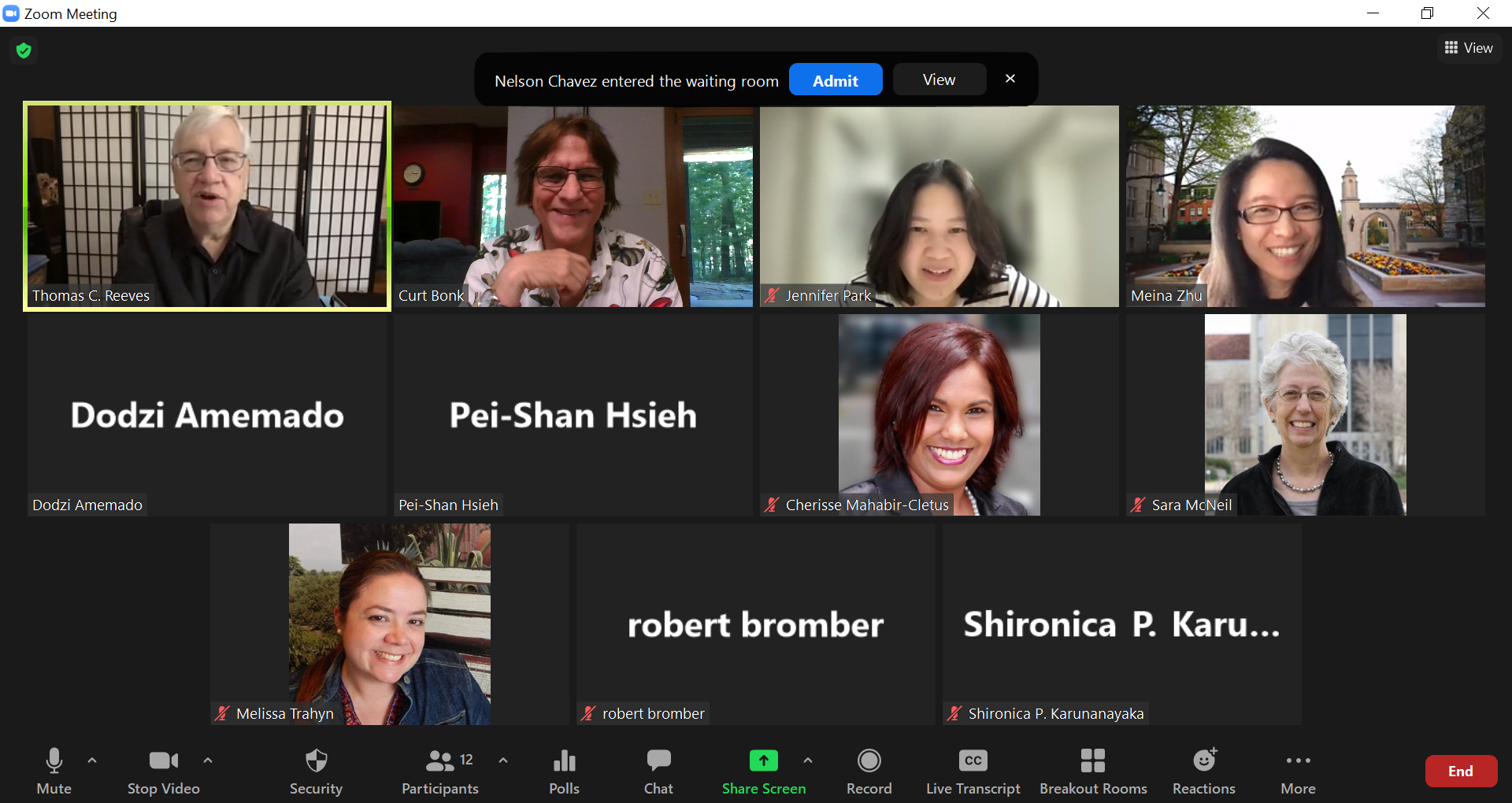 10. Expert Life Stories
The guest expert might detail different stories or situations that he or she has encountered related to a certain topic of the class. Students in the class can comment on them and ask questions as needed.
(October 12, 2021, R511 Week 8 Interview with Kyle Peck Single Camera(1:10:38): https://www.youtube.com/watch?v=ycKFA6x-f-Q
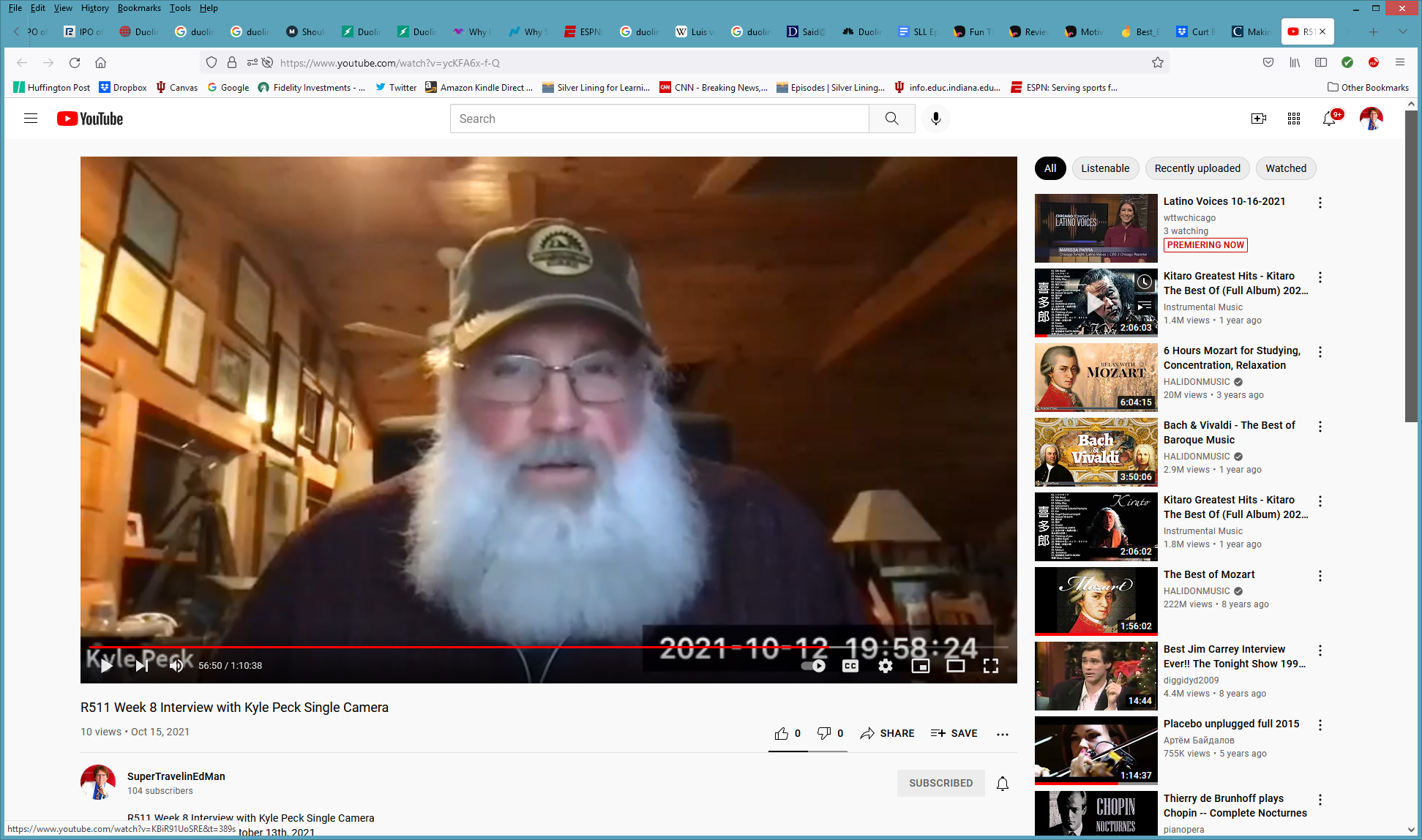 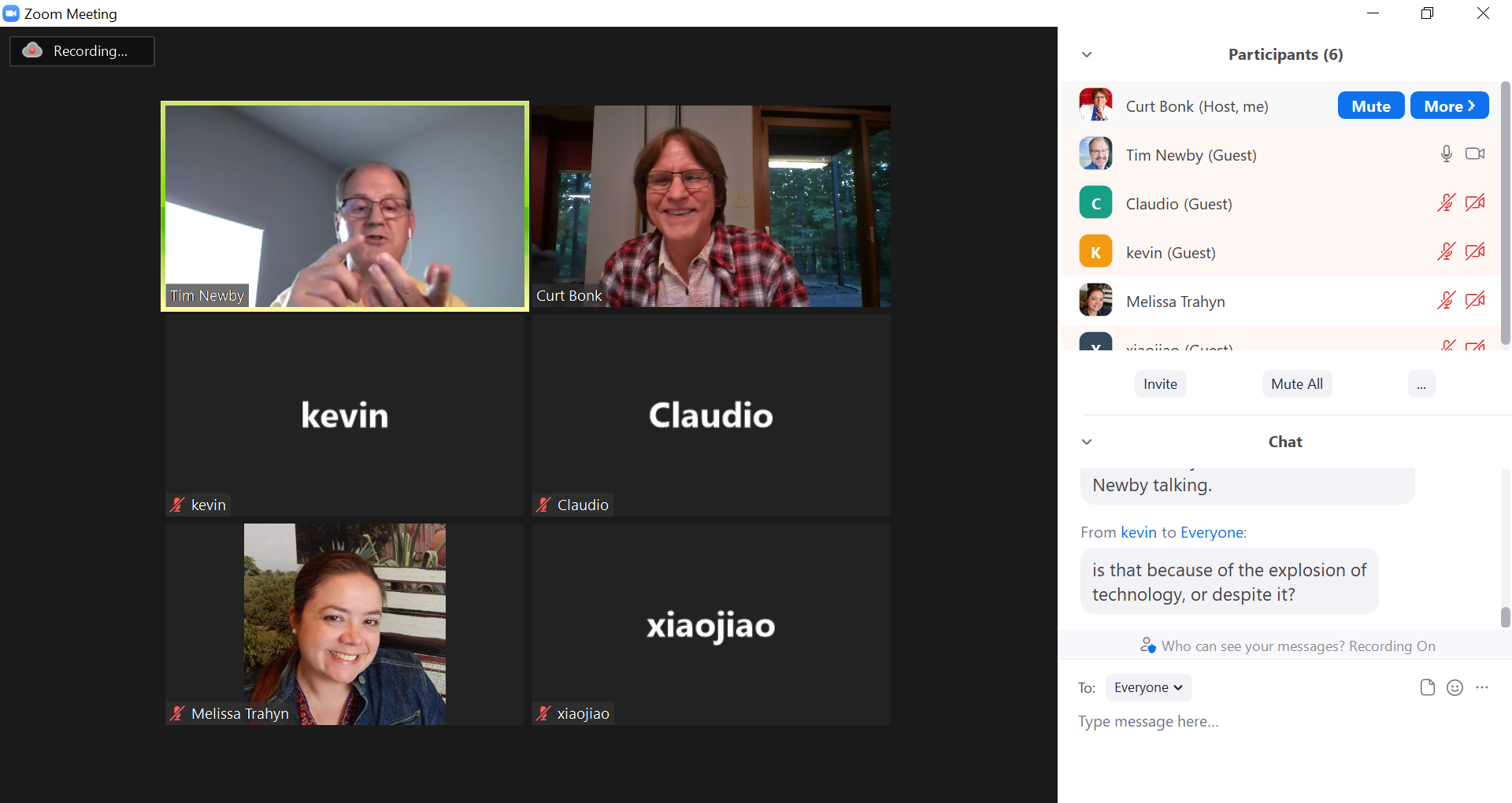 11. Expert Research Presentations
The guest expert detail one or more studies and the findings.
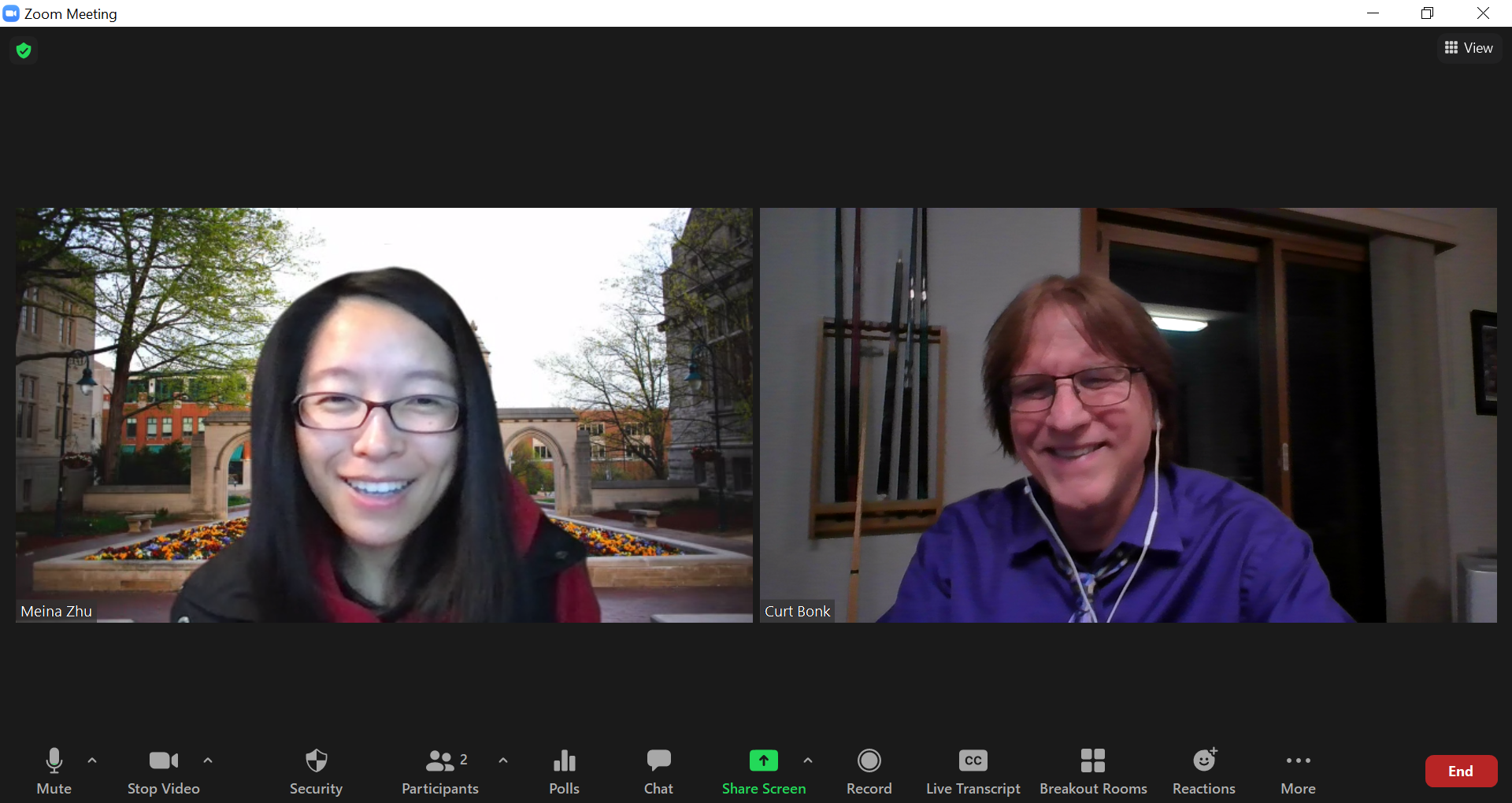 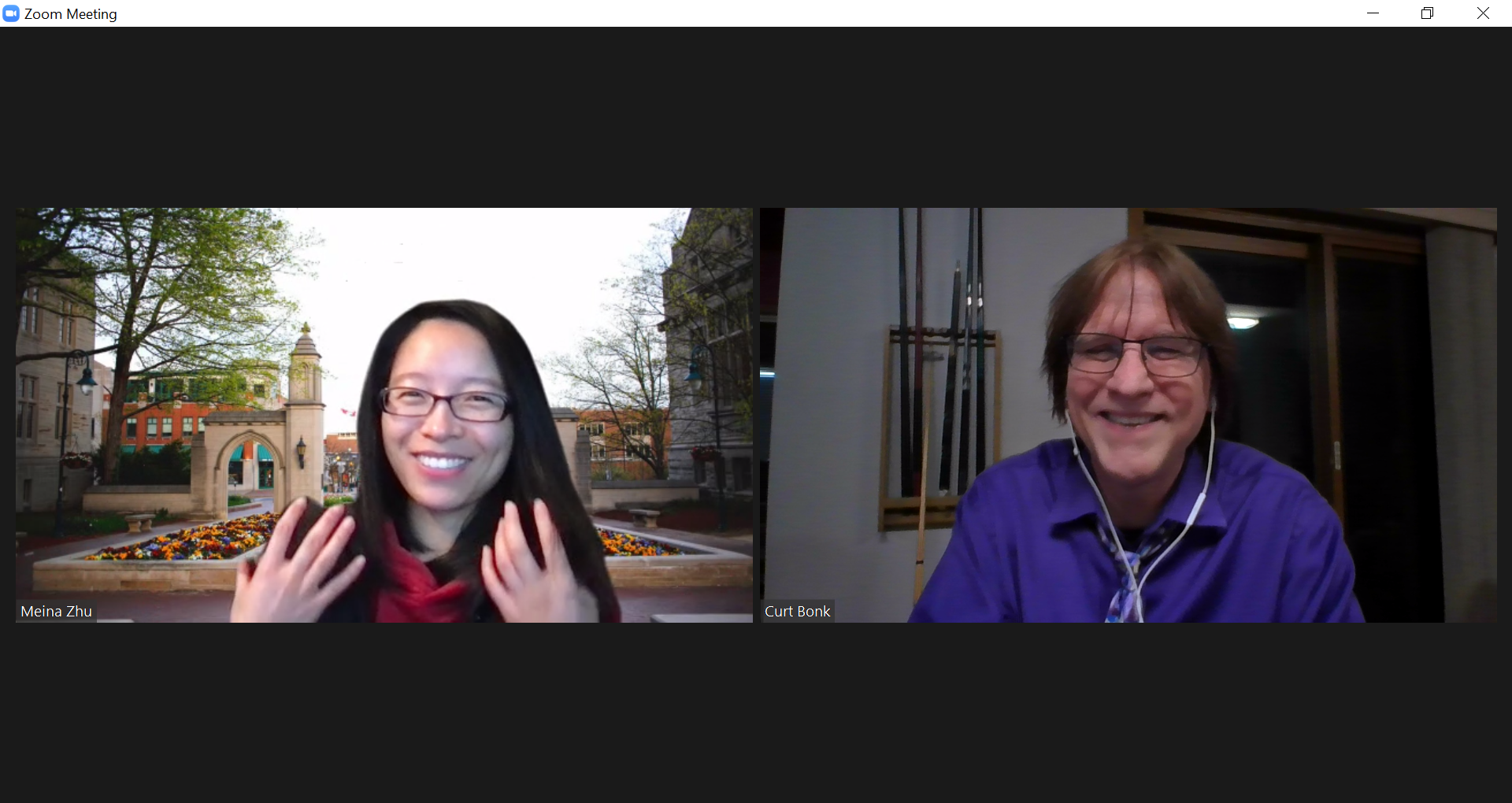 October 26, 2021Meina Zhu and Curt Bonk, Peking University
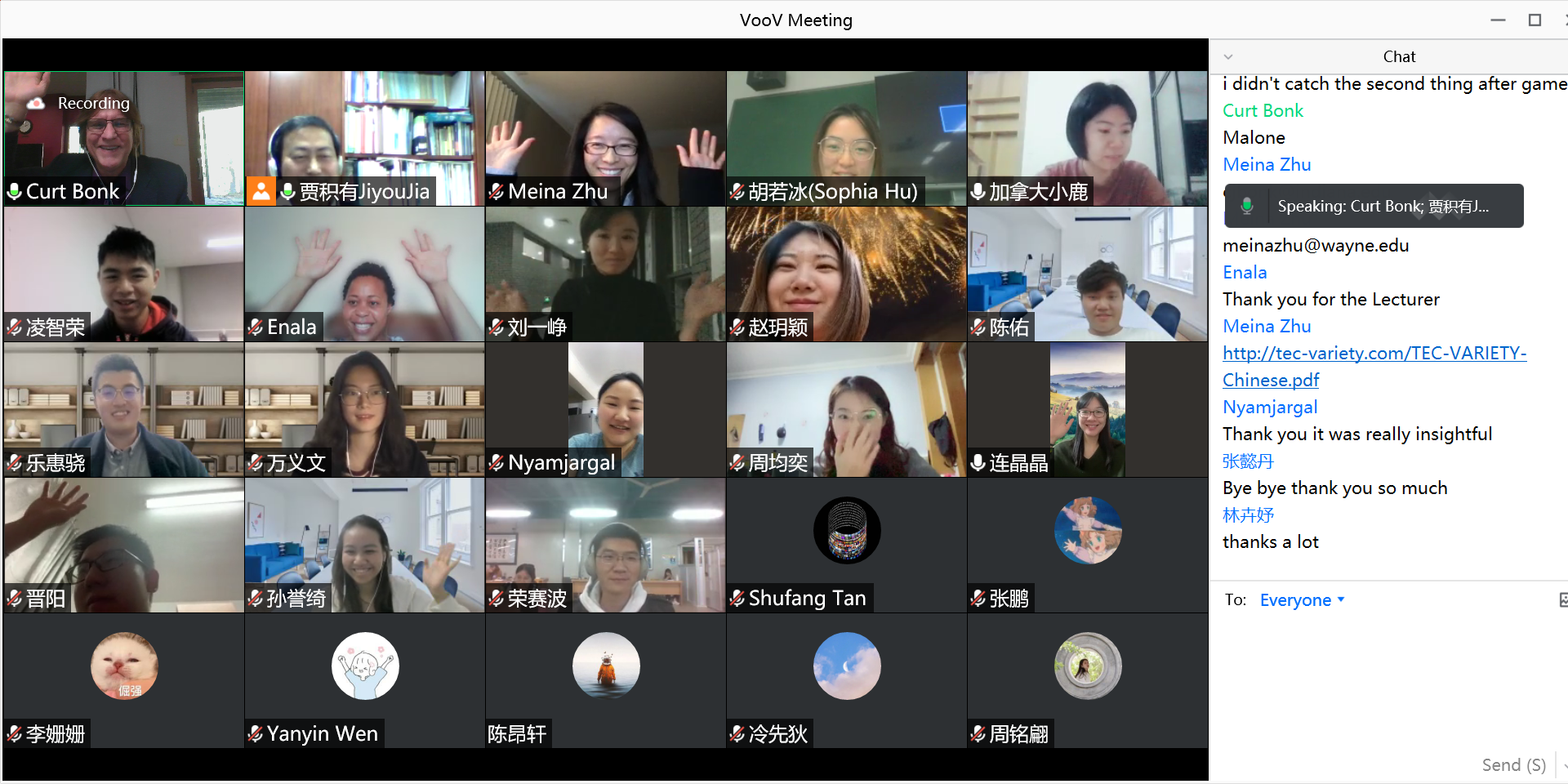 March 13, 2022Meina Zhu and Curt Bonk, Malaysia
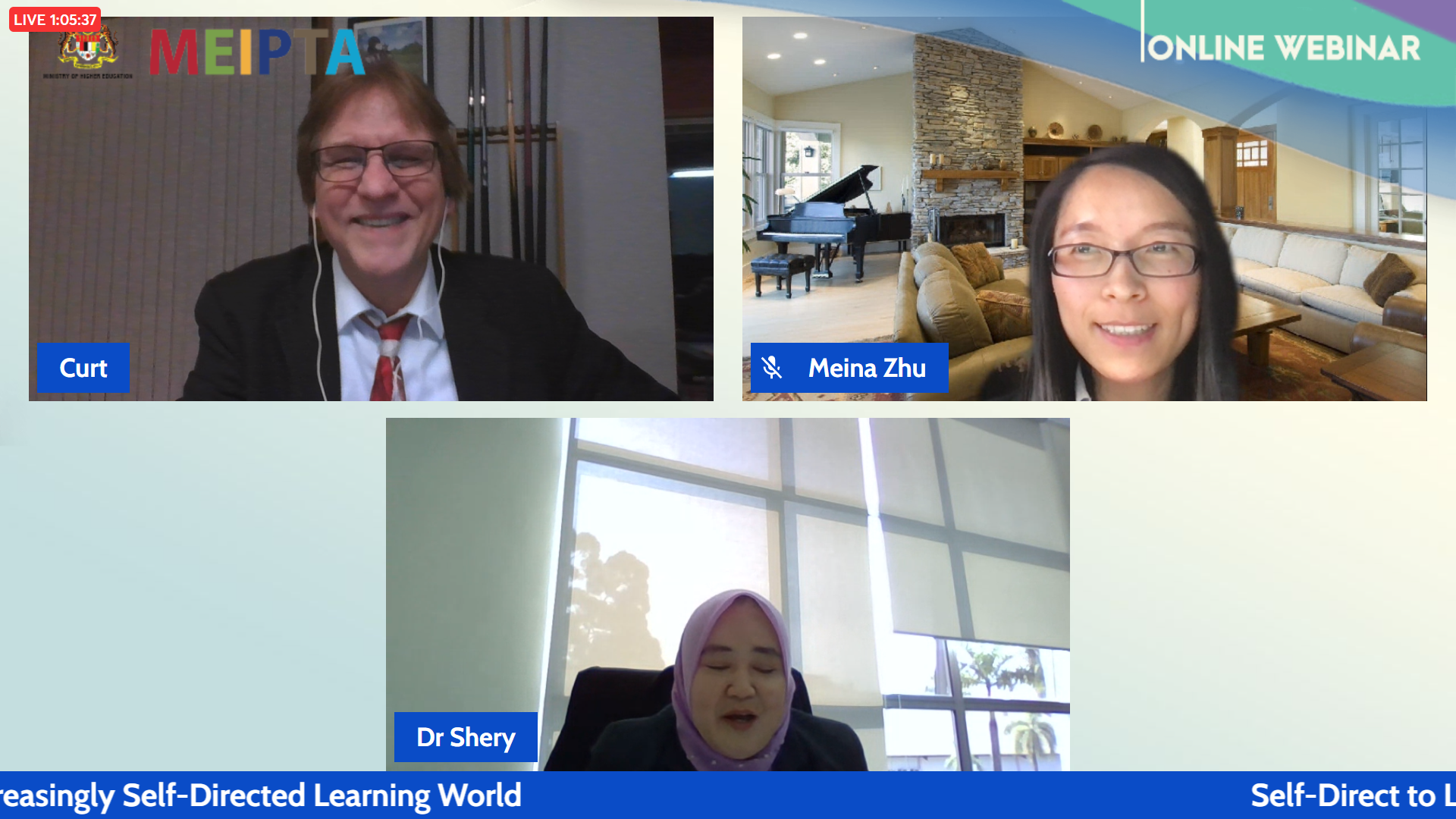 September 17, 2020Bonk, C. J., & Zhu, M. (2020, September 17). On the Road Toward Fostering Greater Self-Directed Learning in MOOCs: Research Toward Better Design Practices. New Education Normal Webinar Series, National Institute of Education and Nanyang Technological University, Singapore. https://tinyurl.com/y2ld4d4f https://www.youtube.com/watch?v=yC4aQuYnqZk&feature=youtu.be 120 registered and 129 attended from India, Japan, China, Nigeria, Indonesia, Singapore, Malaysia, Iran, Iraq, Eswantini, USA, HK, Korea, Bhutan, Nepal
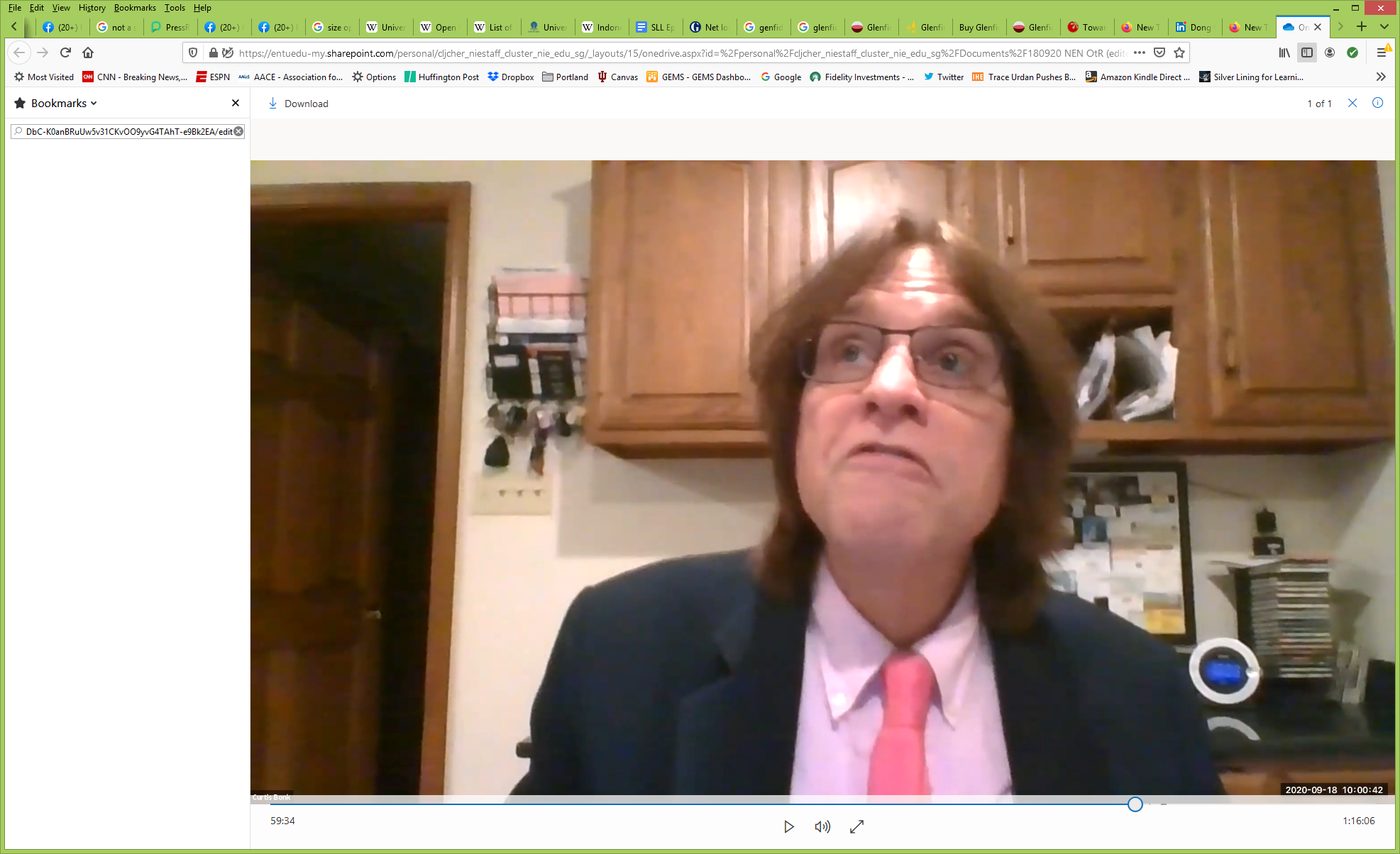 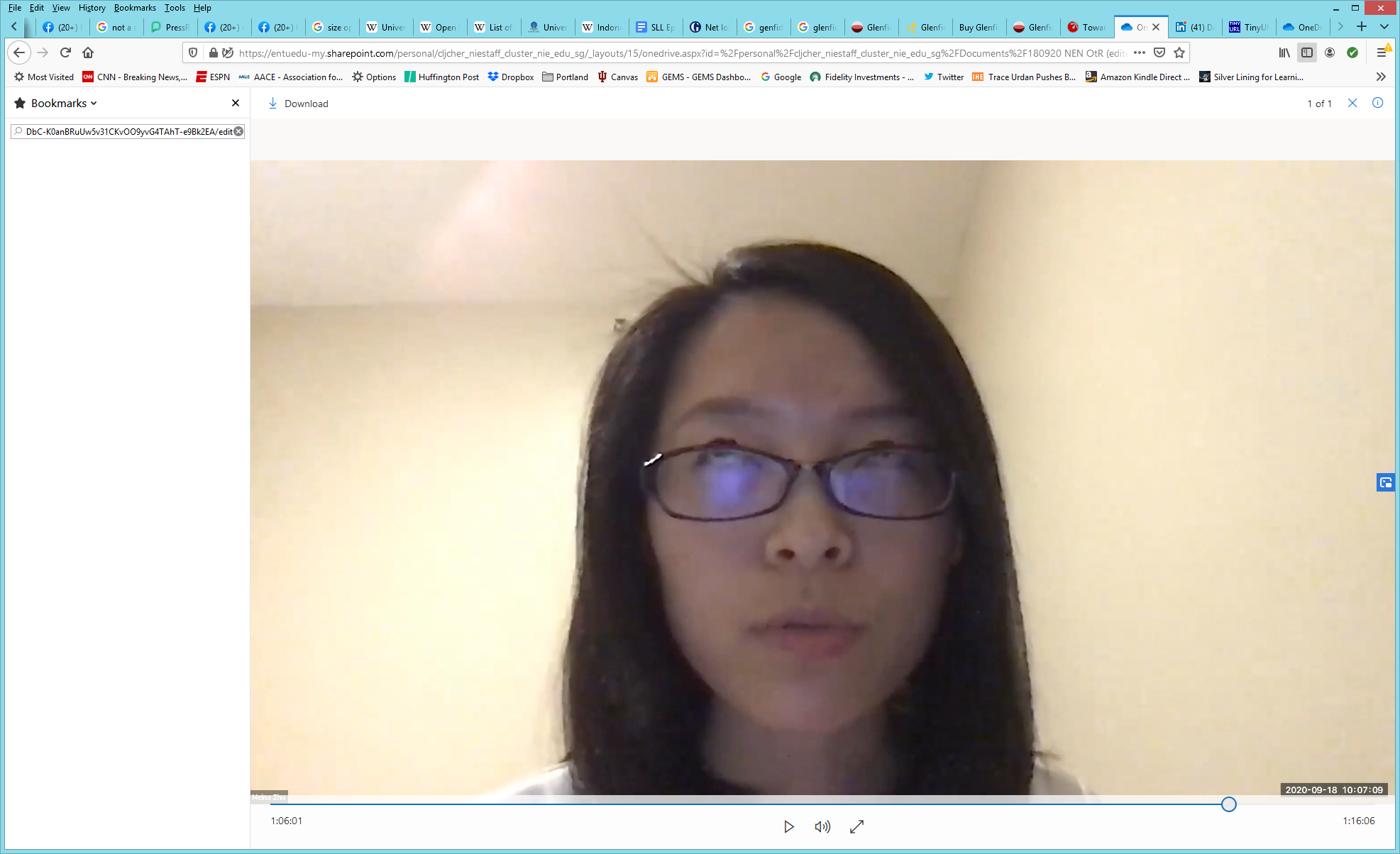 September 17, 2020Bonk, C. J., & Zhu, M. (2020, September 17). On the Road Toward Fostering Greater Self-Directed Learning in MOOCs: Research Toward Better Design Practices. New Education Normal Webinar Series, National Institute of Education and Nanyang Technological University, Singapore. https://tinyurl.com/y2ld4d4f
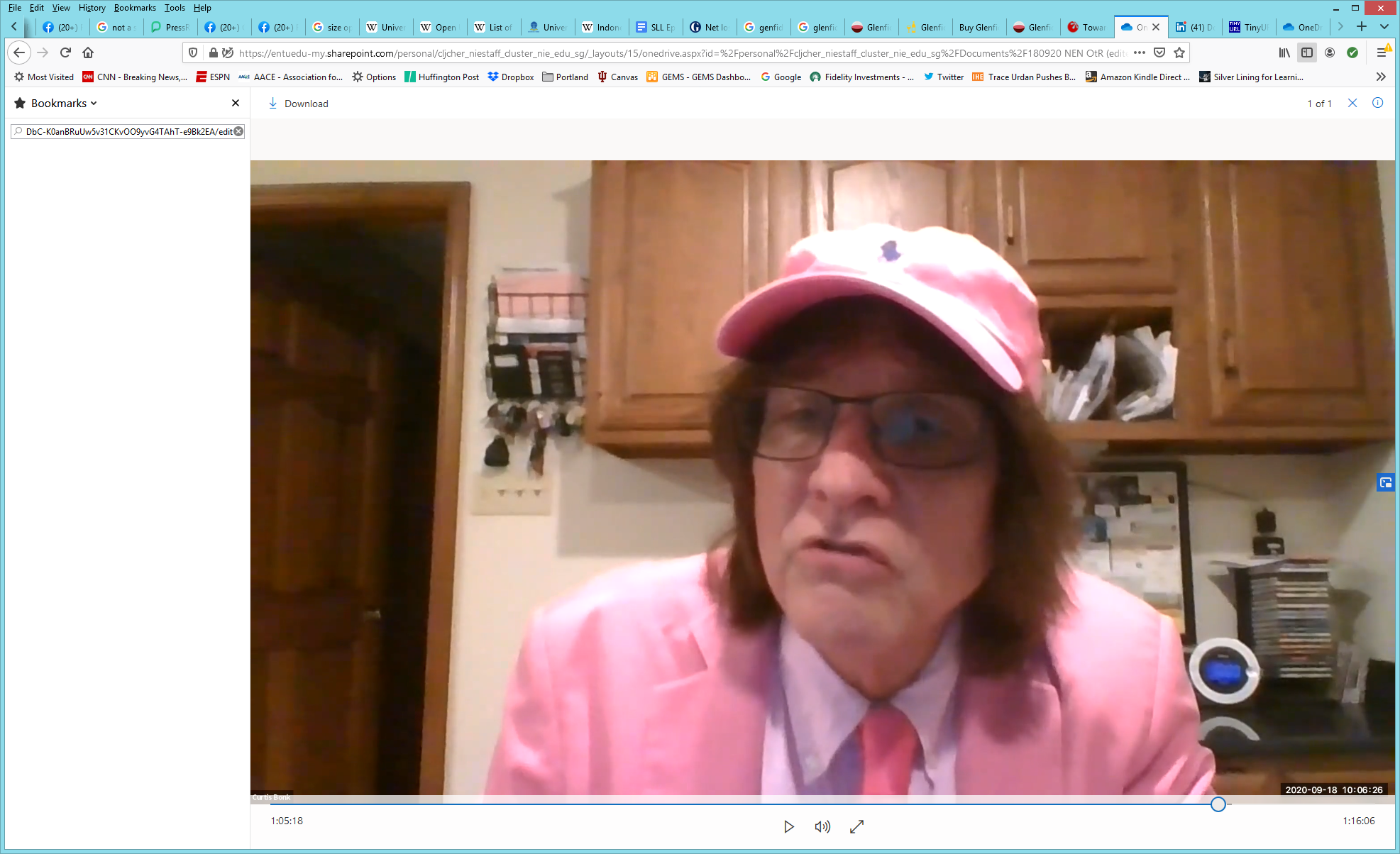 October 25, 2021Classroom talk to Butler University
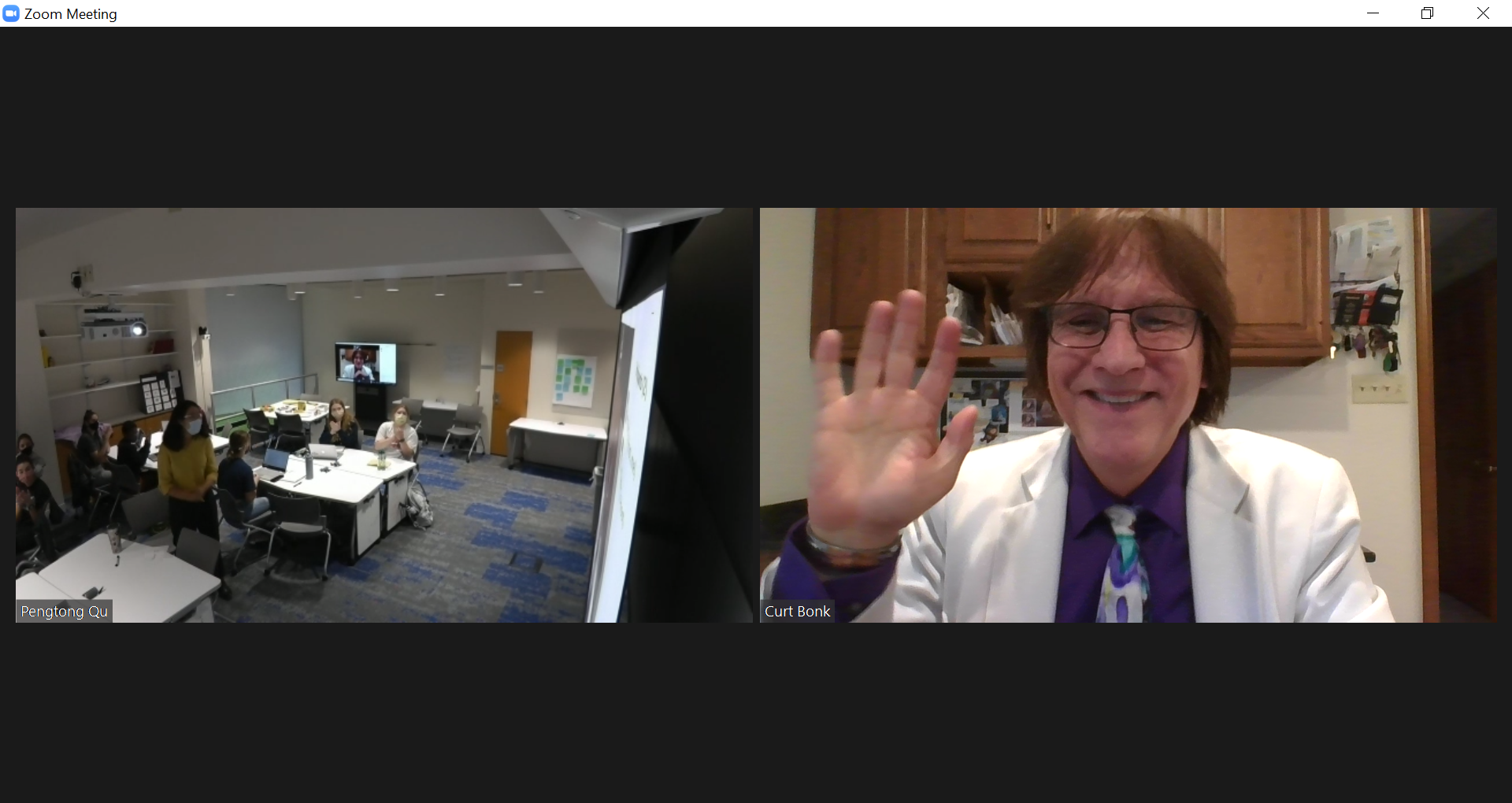 12. Expert Panel Presentations(March 4, 2022, IST Conference)
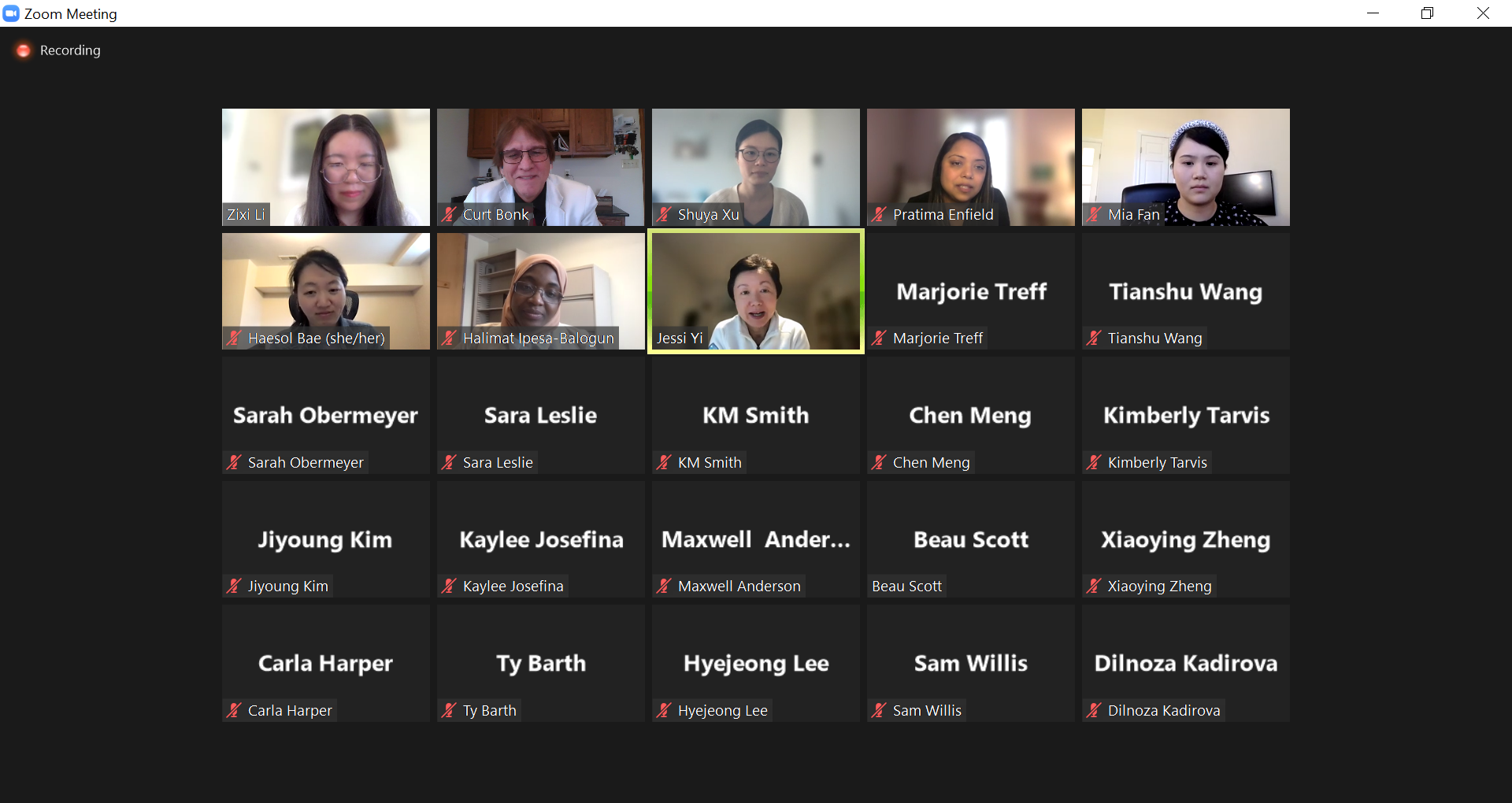 12. Expert Panel Presentations(March 4, 2022, IST Conference)
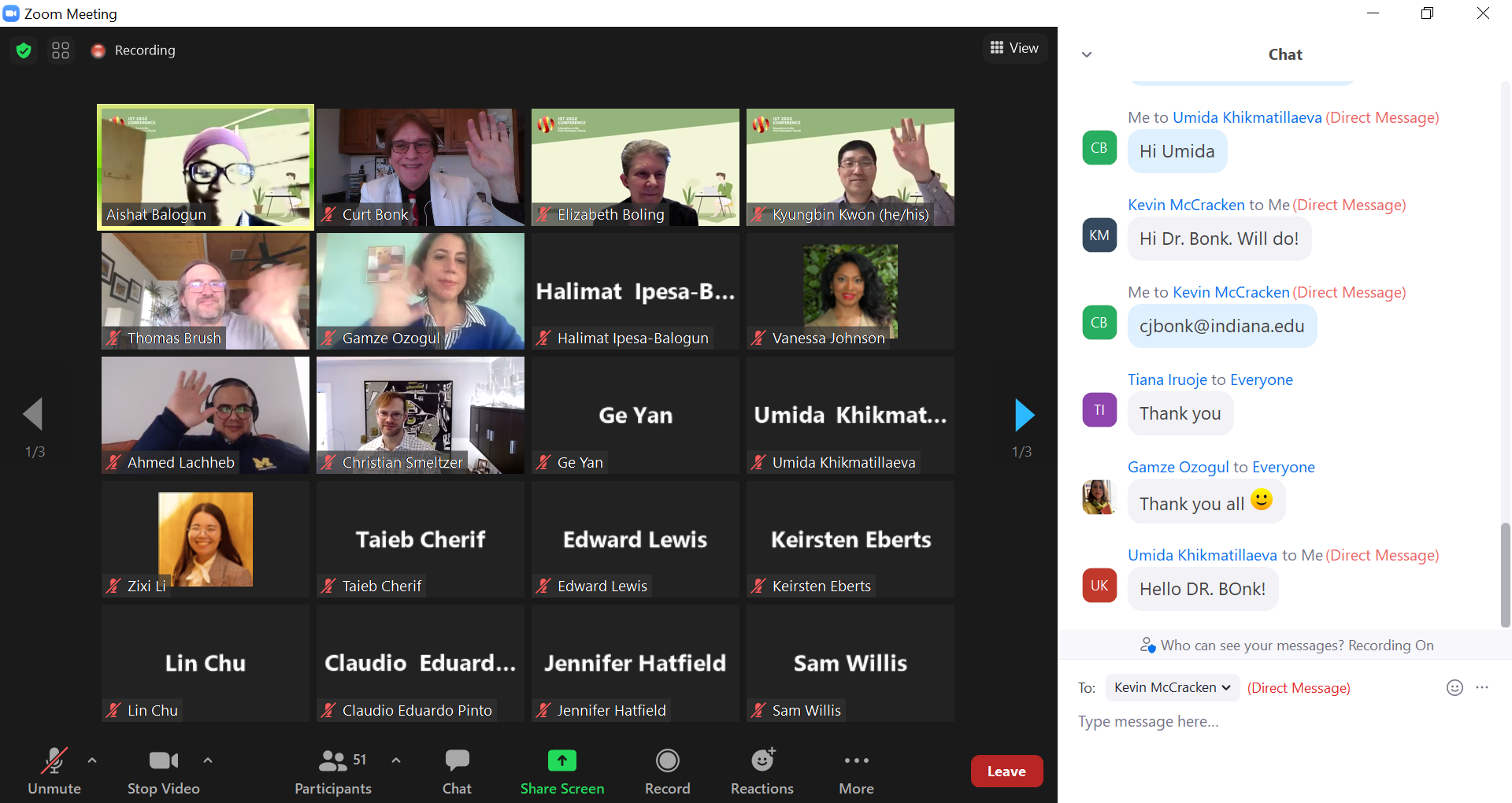 February 28, 2022 Ed Tech Past, Present, and Future PanelR678 with Tom Reeves, Tom Reynolds, Veronica Acosta, and Okhwa Leehttps://youtu.be/BUu9vFDqixw
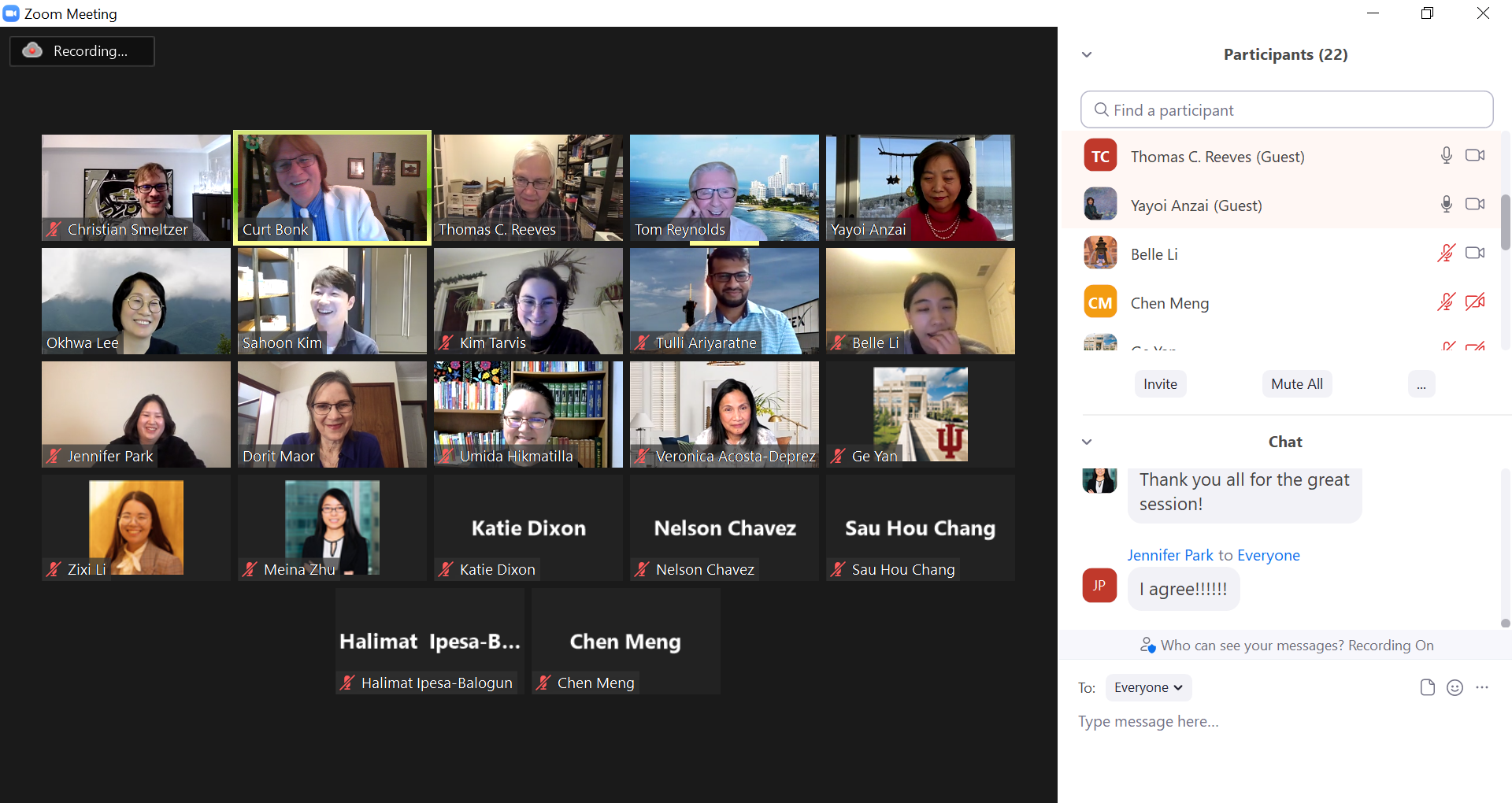 February 28, 2022 Ed Tech Past, Present, and Future PanelR678 with Tom Reeves, Tom Reynolds, Veronica Acosta, and Okhwa Leehttps://youtu.be/BUu9vFDqixw
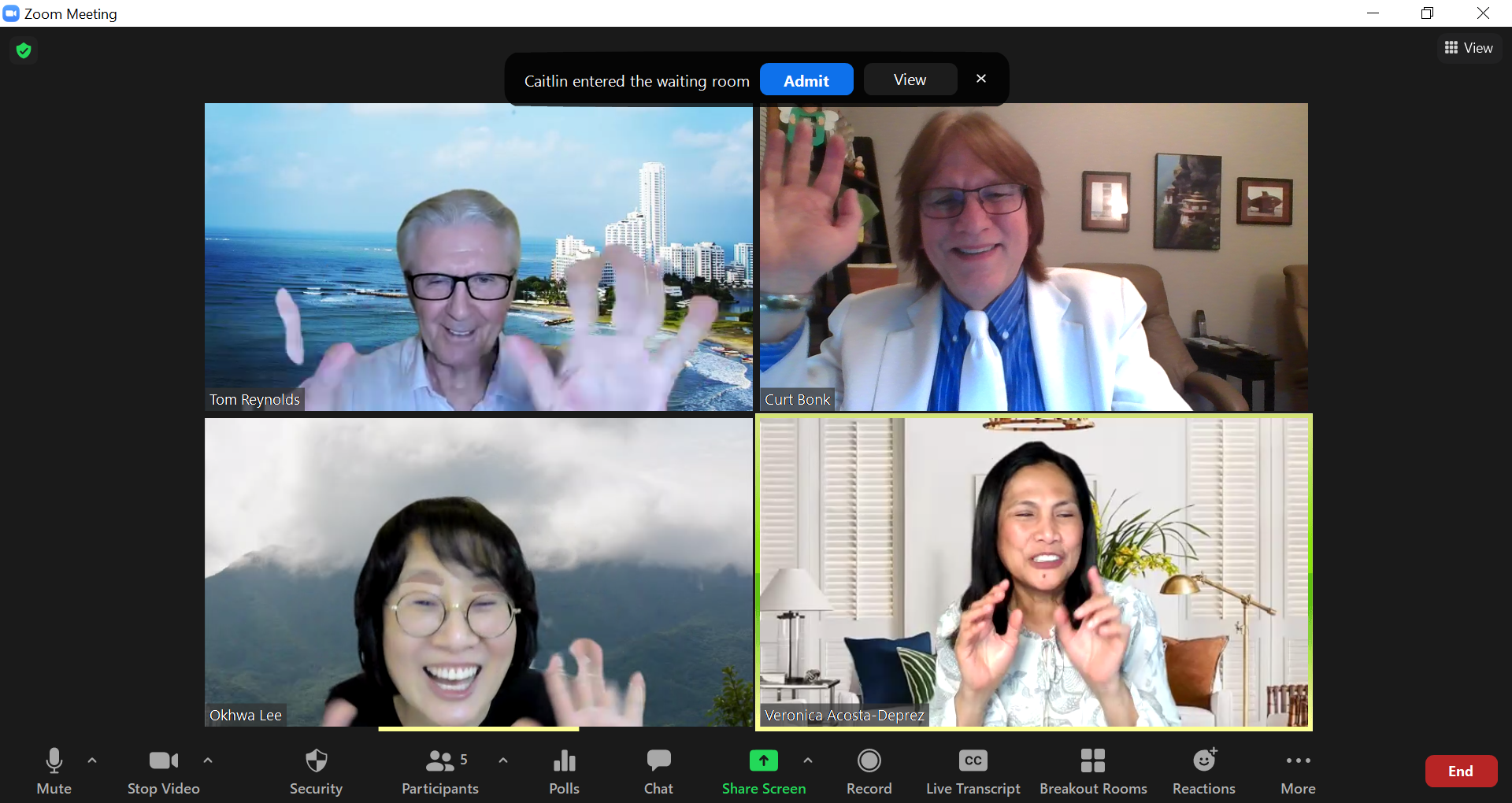 September 28, 2021Practice for Open U of Japan, Kimiko Aiko
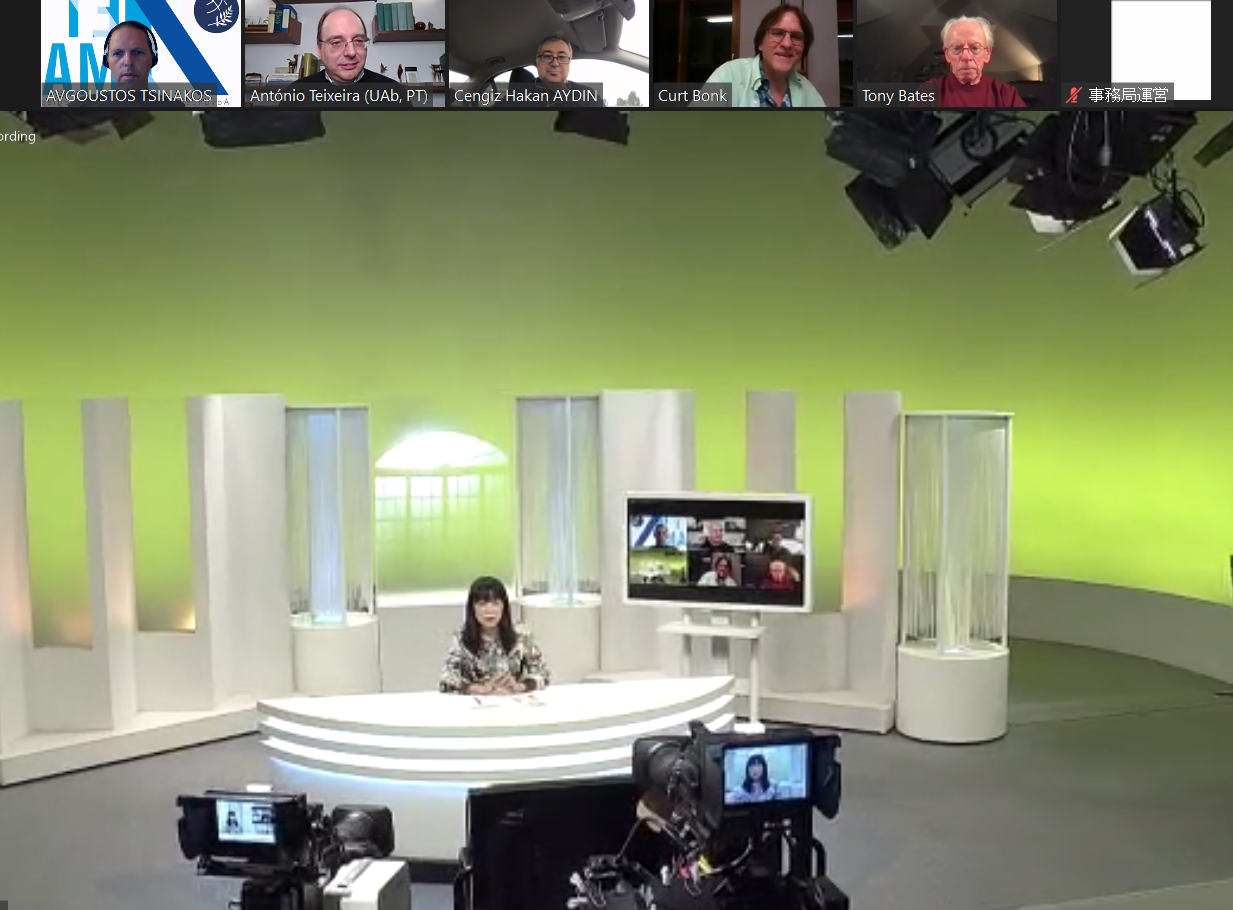 October 18, 2021Open University of Japan, TV Show recording
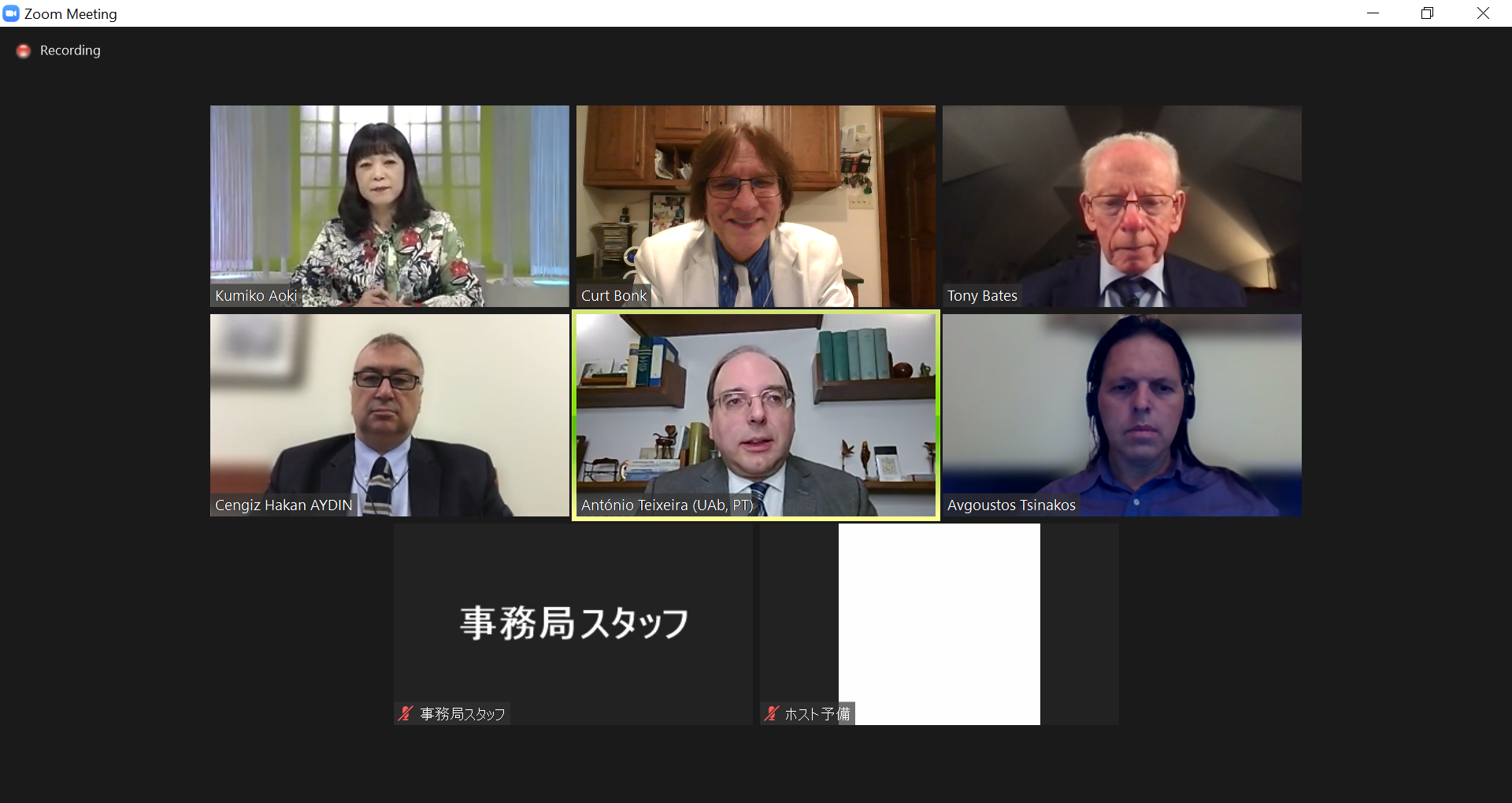 October 18, 2021Open University of Japan, TV Show recording
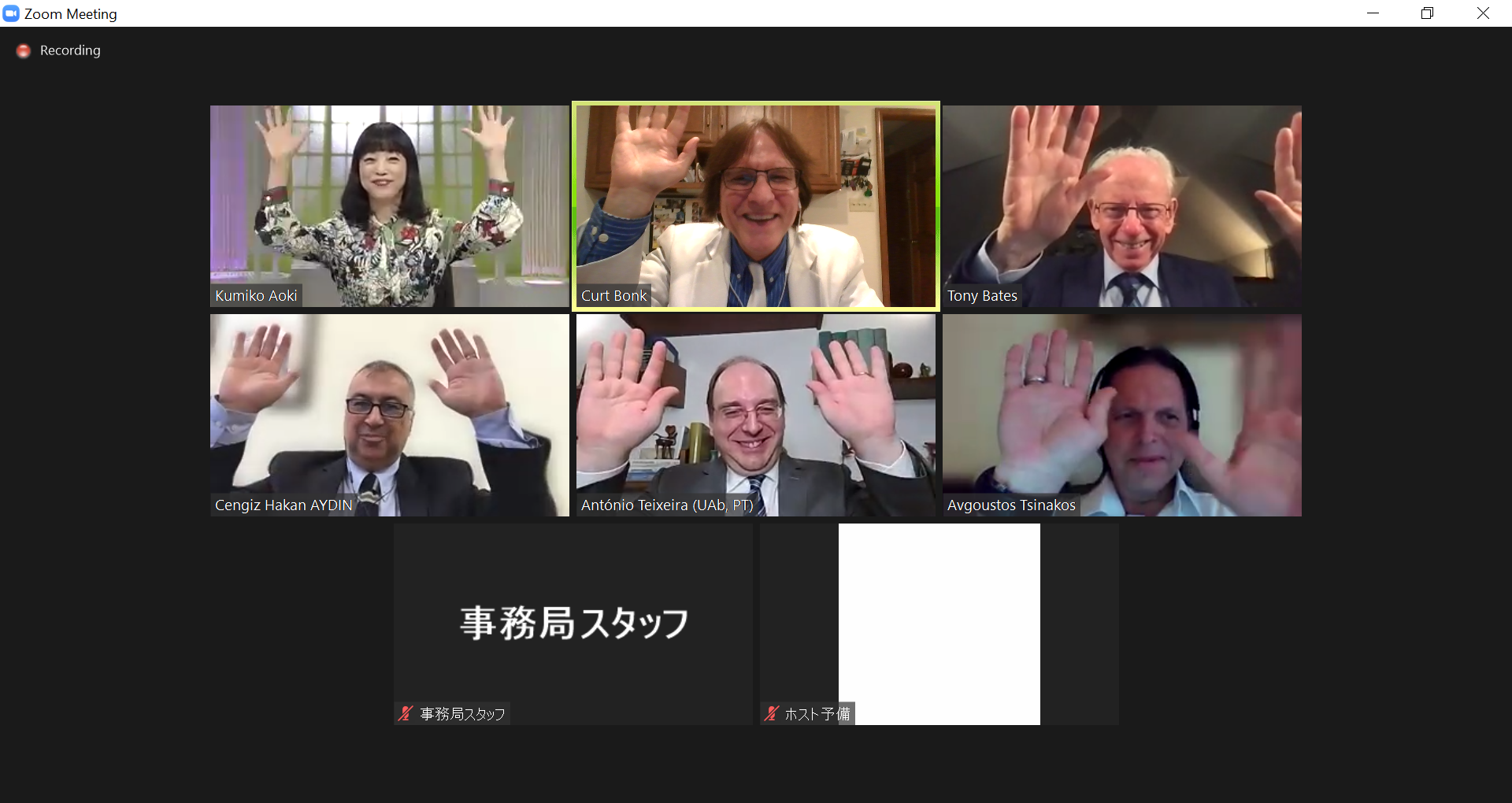 SuperTravelinEdManhttps://www.youtube.com/c/Trainingshare/videos
David Merrill, AECT 2019, Las Vegas (Video = 119:36)
https://www.youtube.com/watch?v=LhrFTzigUdo
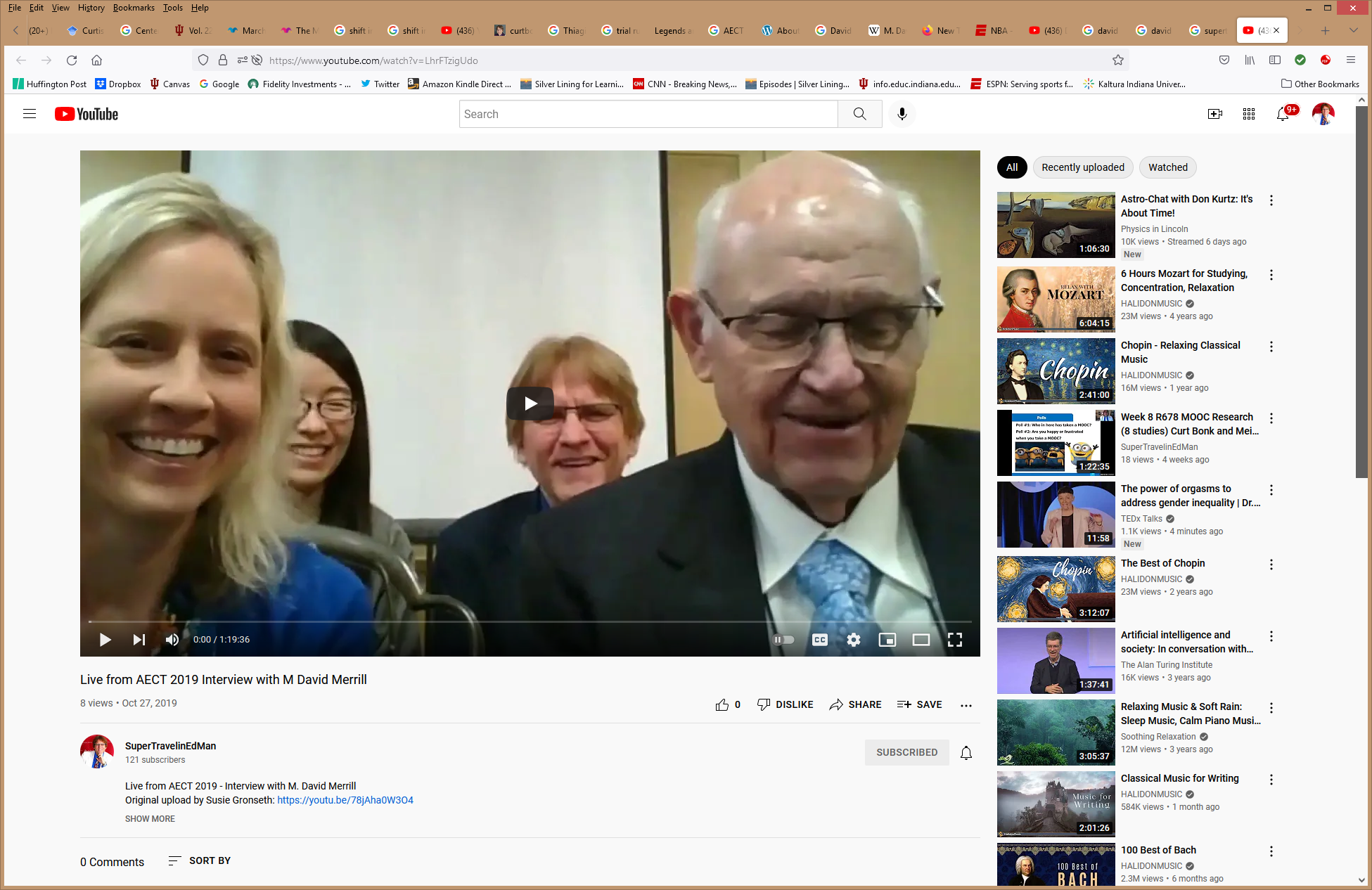 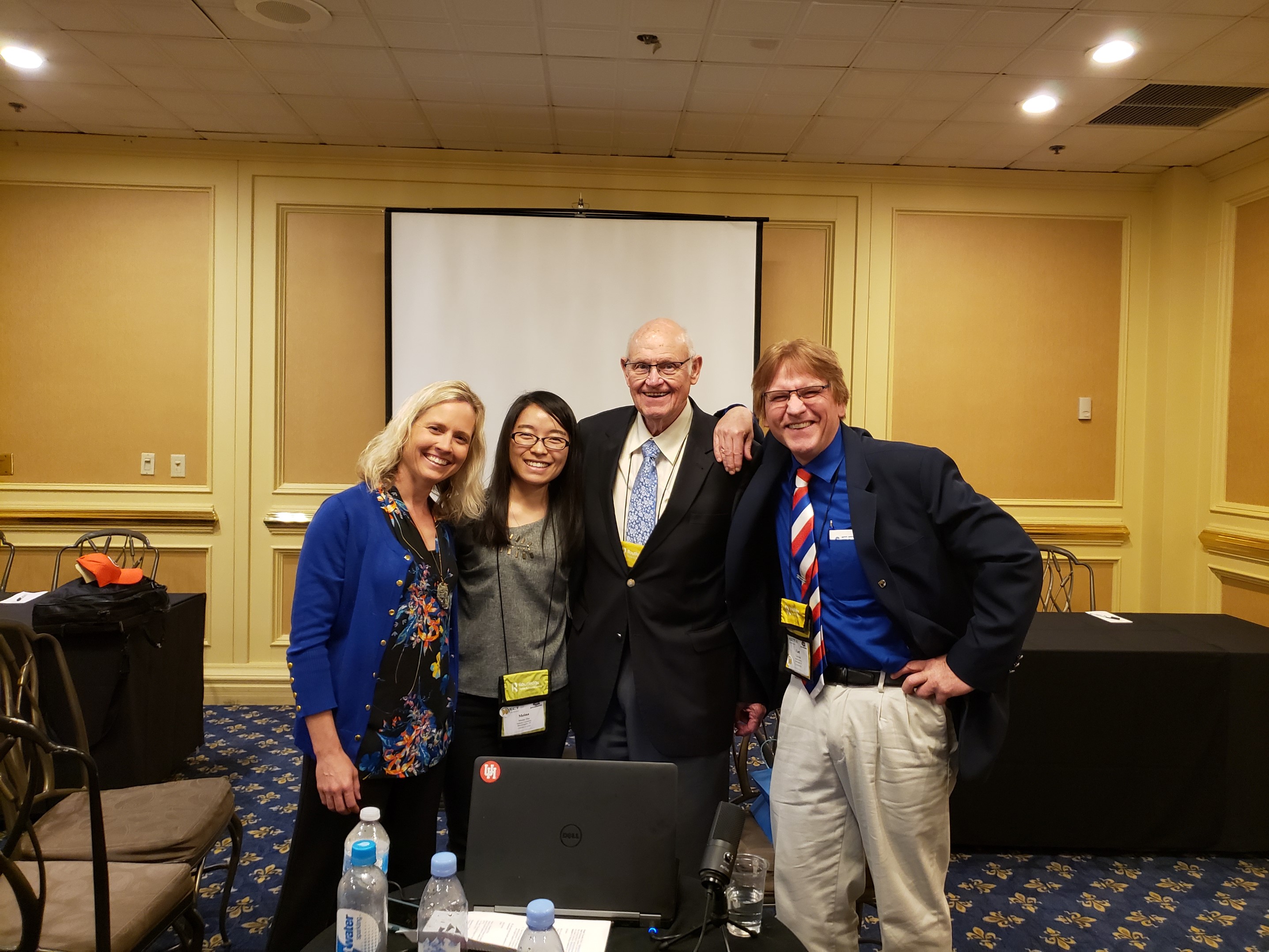 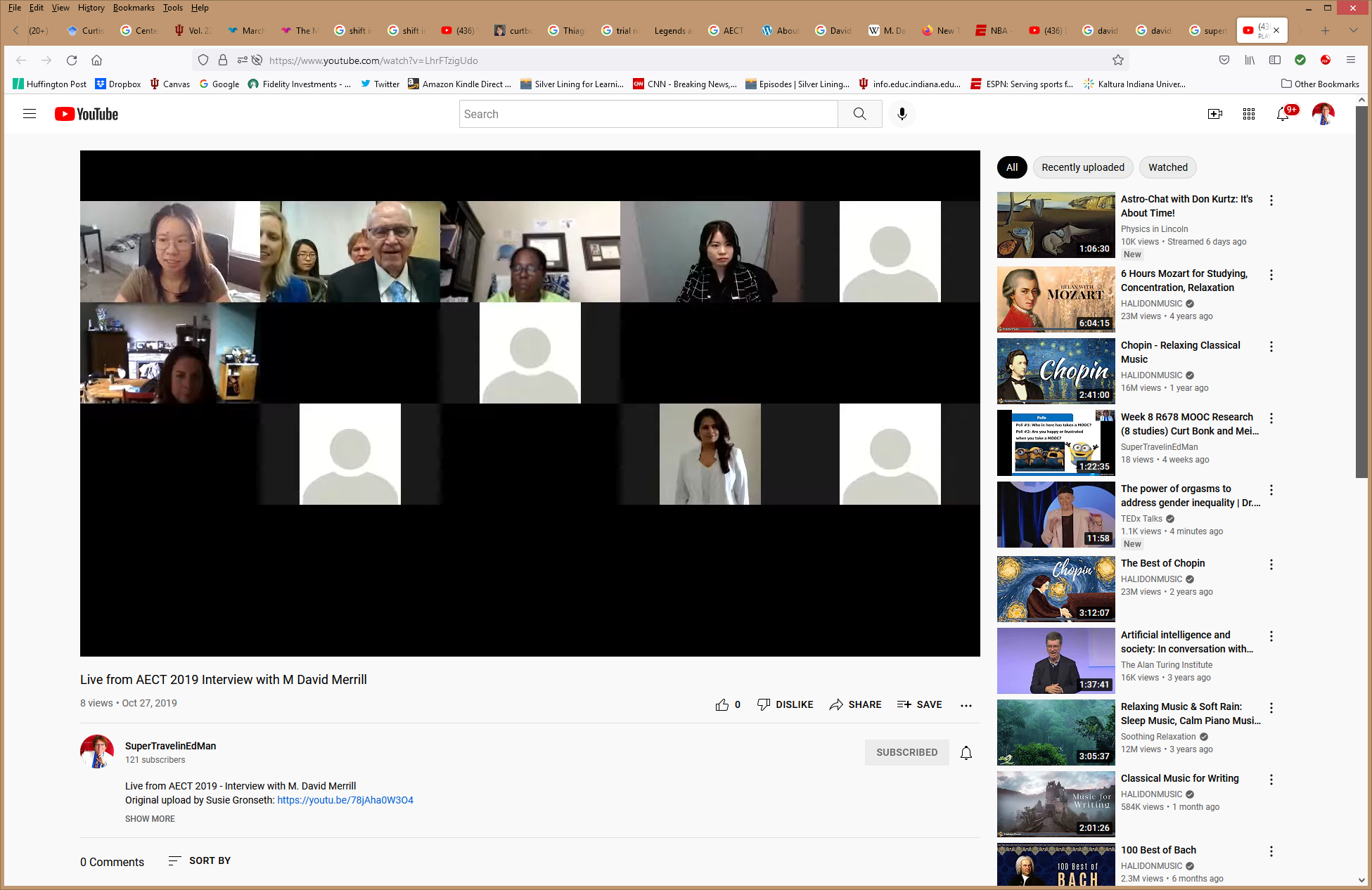 SuperTravelinEdManhttps://www.youtube.com/c/Trainingshare/videos
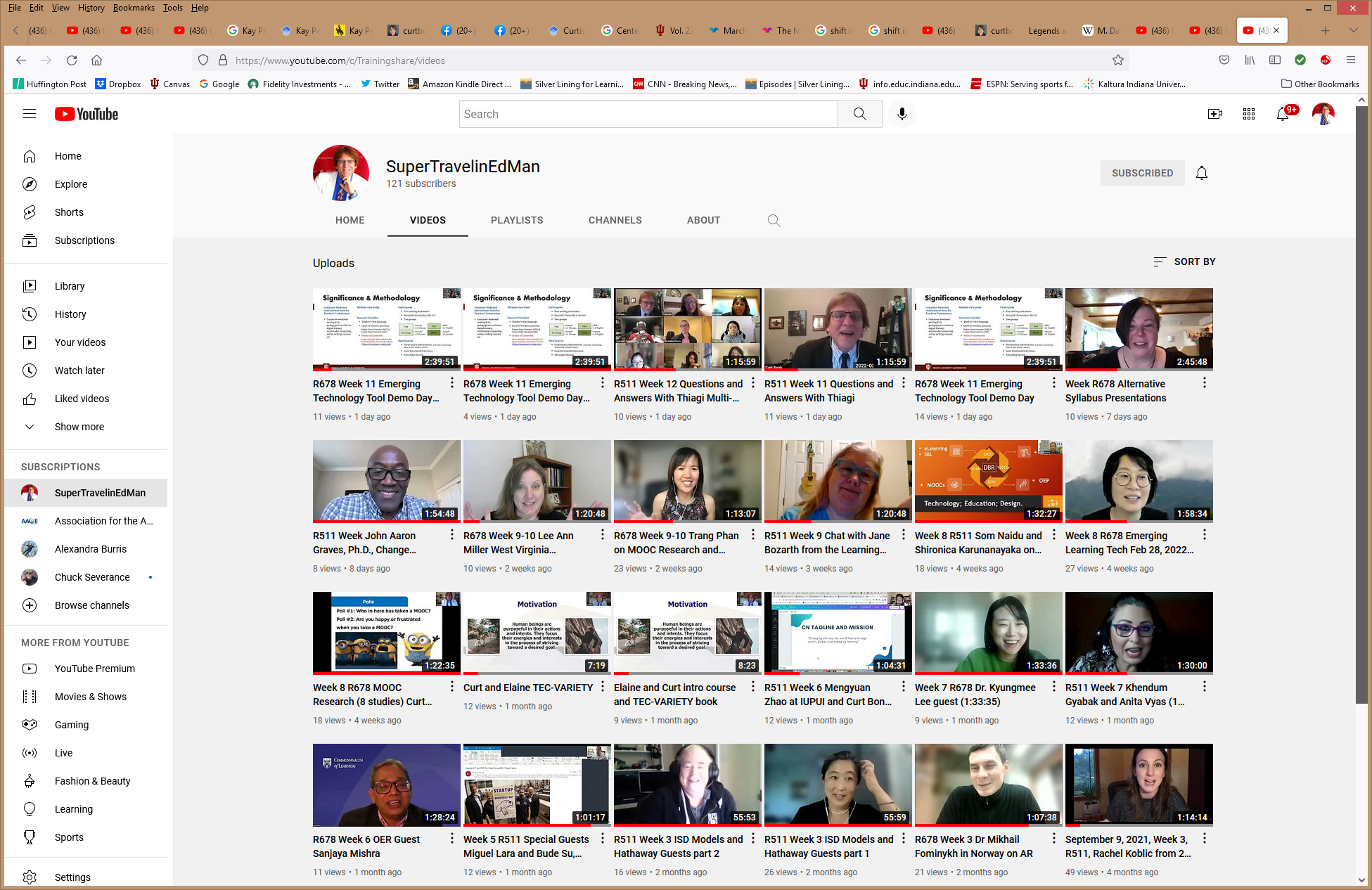